PŘÍRODNÍ POLYMERYPolysacharidy I  škrob
RNDr. Ladislav Pospíšil, CSc.
2. 11. 2016
PŘÍRODNÍ POLYMERY polysacharidy škrob PŘF MU 6 2016
1
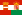 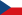 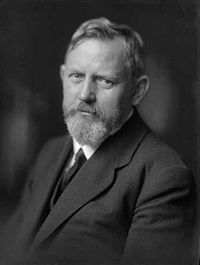 2. 11. 2016
PŘÍRODNÍ POLYMERY polysacharidy škrob PŘF MU 6 2016
2
Zakladatel chemie cukrů v České republice
Emil Votoček (5. října 1872 Hostinné – 11. října 1950 Praha) byl jeden z nejvýznamnějších českých chemiků. Jeho specializací byla organická chemie, konkrétně monosacharidy, ale byl i spoluautorem českého chemického názvosloví a byl významně pedagogicky činný. Kromě toho byl i hudebním skladatelem a hudebním teoretikem. Významné jsou jeho učebnice chemie a mnohojazyčné slovníky – chemické i hudební.
Narodil se v rodině velkoobchodníka s papírem. Přes přání otce nešel studovat obchodní akademii, ale studoval nejprve pražskou techniku, poté dva roky barvířskou školu ve francouzském Mulhouse a pak několik měsíců chemii cukrů v Göttingenu. V roce 1895 se stal asistentem na pražské technice, v roce 1905 docentem a od roku 1907 do roku 1939 (kdy nacisté uzavřeli české vysoké školy) byl profesorem experimentální anorganické a organické chemie.
V době svého působení v Mulhouse vytvořil po něm pojmenované Votočkovo činidlo. Společně s A. Sommerem Baťkem se podílel na tvorbě českého chemického názvosloví. Sepsal Šestijazyčný chemický slovník, učebnice Chemie anorganická a Chemie organická, které byly používány řadu desetiletí. Složil také asi 70 hudebních děl
2. 11. 2016
PŘÍRODNÍ POLYMERY polysacharidy škrob PŘF MU 6 2016
3
LITERATURA
Ing. J. Dvořáková: PŘÍRODNÍ POLYMERY, VŠCHT Praha, Katedra polymerů, skripta 1990
J. Mleziva, J. Kálal: Základy makromolekulární chemie, SNTL Praha, 1986
A. Blažej, V. Szilvová: Prírodné a syntetické polymery, SVŠT Bratislava, skripta 1985
J. Kodet, K. Babor: Modifikované škroby, dextriny a lepidla, SNTL Praha, 1991, ISBN 80-03-00554-X
J. Kodet, S. Štěrba, L. Šlechta: Modifikované škroby, SNTL Praha, 1982
P. Kadlec a kol.: Technologie sacharidů, VŠCHT Praha, 2000
2. 11. 2016
PŘÍRODNÍ POLYMERY polysacharidy škrob PŘF MU 6 2016
4
Definice POLYSACHARIDŮ
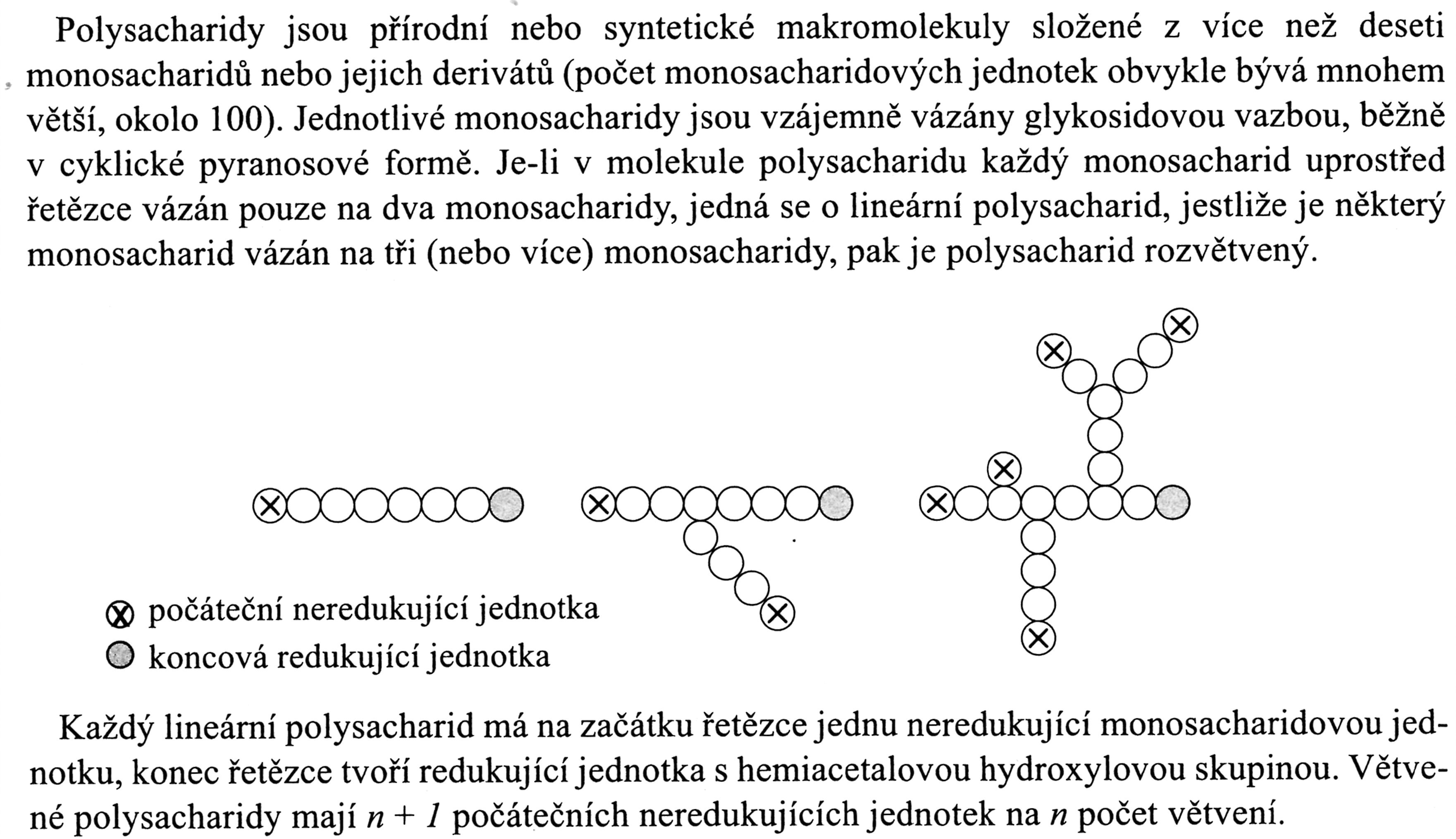 2. 11. 2016
PŘÍRODNÍ POLYMERY polysacharidy škrob PŘF MU 6 2016
5
LITERATURA zahraniční – John Willey
Starch ‐ Stärke časopis
Thermoplastic Starch
Leon Janssen, Leszek Moscicki 
ISBN: 978-3-527-32528-3
255 pages
October 2009
2. 11. 2016
PŘÍRODNÍ POLYMERY polysacharidy škrob PŘF MU 6 2016
6
Druhy škrobů
 Výroby škrobů
 Chemie škrobu
 Použití škrobu
 Modifikace škrobu
 Výroba dextrinů
 Použití dextrinů
2. 11. 2016
PŘÍRODNÍ POLYMERY polysacharidy škrob PŘF MU 6 2016
7
Druhy PRŮMYSOVĚ VÝZNAMNÝCH škrobů
Dva druhy zrn!
TVARY ZRN
2. 11. 2016
PŘÍRODNÍ POLYMERY polysacharidy škrob PŘF MU 6 2016
8
PŠENIČNÝ škrob
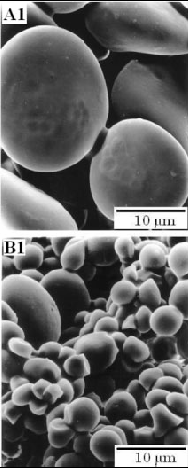 Dva druhy zrn!
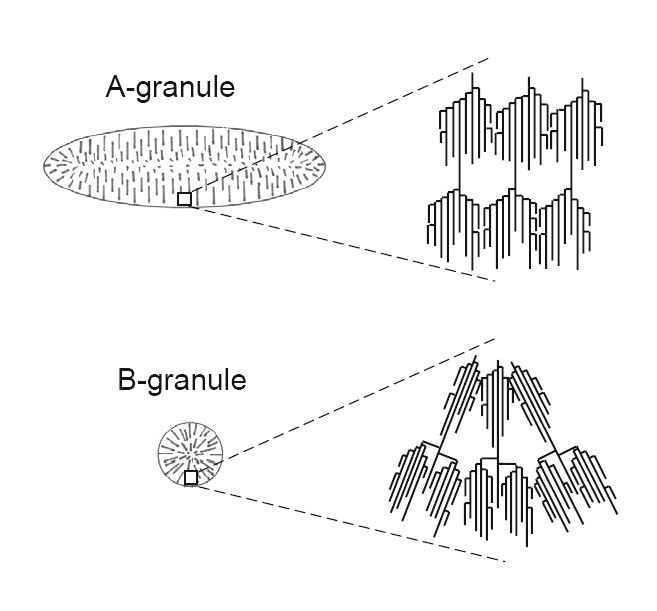 Jiné větvení
TVARY ZRN
2. 11. 2016
PŘÍRODNÍ POLYMERY polysacharidy škrob PŘF MU 6 2016
9
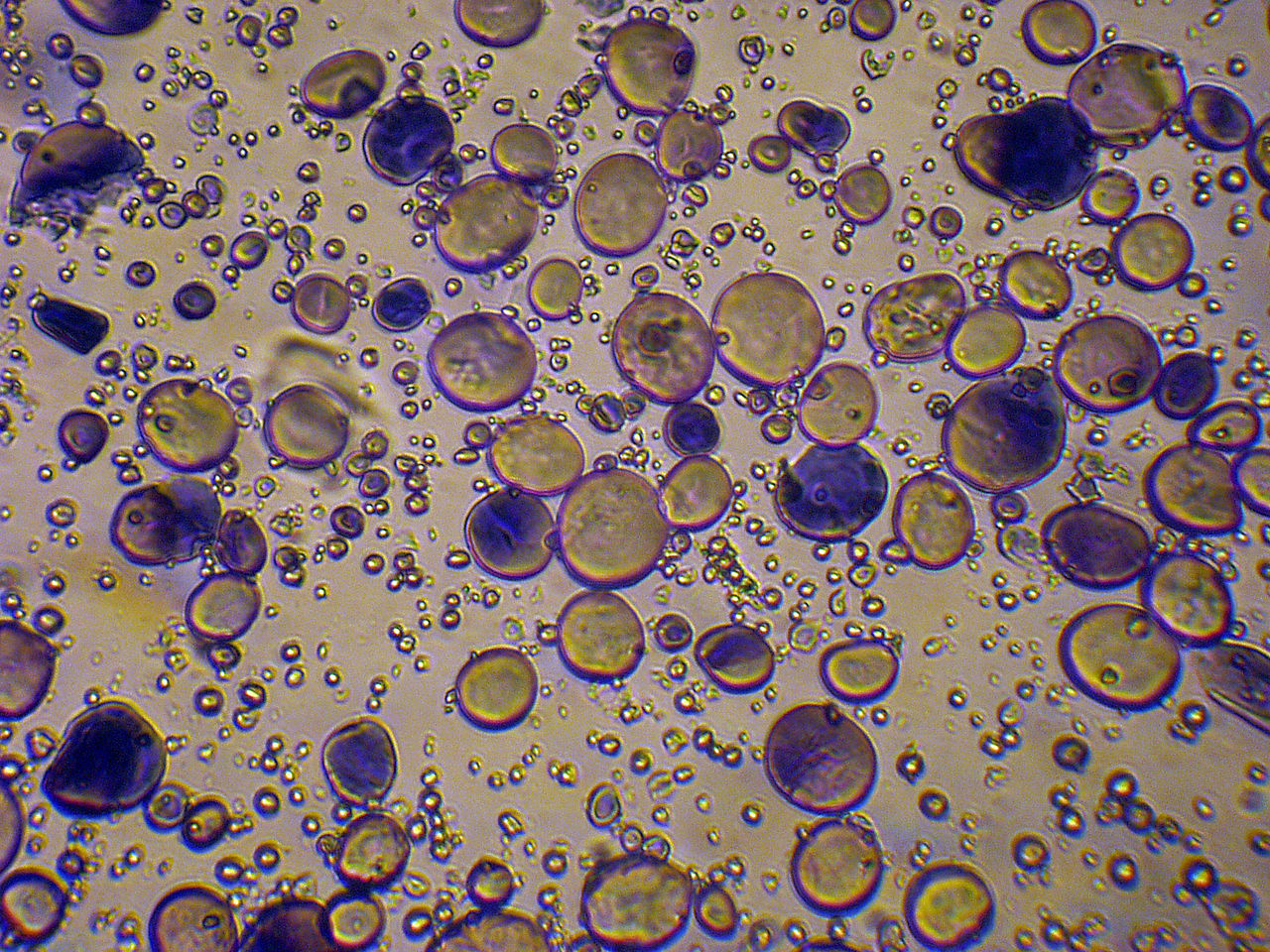 Pšeničný škrob – dvě velikosti zrn
2. 11. 2016
PŘÍRODNÍ POLYMERY polysacharidy škrob PŘF MU 6 2016
10
Velikosti zrn škrobů
Brambory: převážně 10 – 70 mm (ŠIROKÁ distribuce velikostí zrn)
Kukuřice: převážně 20 mm (úzká distribuce velikostí zrn)
Pšenice: dva druhy zrn
velikost 1 – 10 mm  > škrob B (odpadní produkt, obsahuje proteiny)
velikost 10 – 25 mm > škrob A (výrobek)
Rýže: převážně cca. 5 mm (úzká distribuce velikostí zrn)
2. 11. 2016
PŘÍRODNÍ POLYMERY polysacharidy škrob PŘF MU 6 2016
11
Výroba a použití škrobů (data z roku 1991 & 2011)
Světová výroba(1991): 22 milionů tun
Světová výroba(2011): 70 milionů tun
Kukuřičný škrob: 15 milionů tun
Nejvýznamnější plodiny pro výrobu škrobů: kukuřice, brambory, rýže, maniok
Největší výrobci škrobů: USA (kukuřice), státy bývalého SSSR, Nizozemsko, Německo, Polsko (brambory)
Použití pro výživu: cca. 70 %
Modifikované škroby: cca. 5 milionů tun
2. 11. 2016
PŘÍRODNÍ POLYMERY polysacharidy škrob PŘF MU 6 2016
12
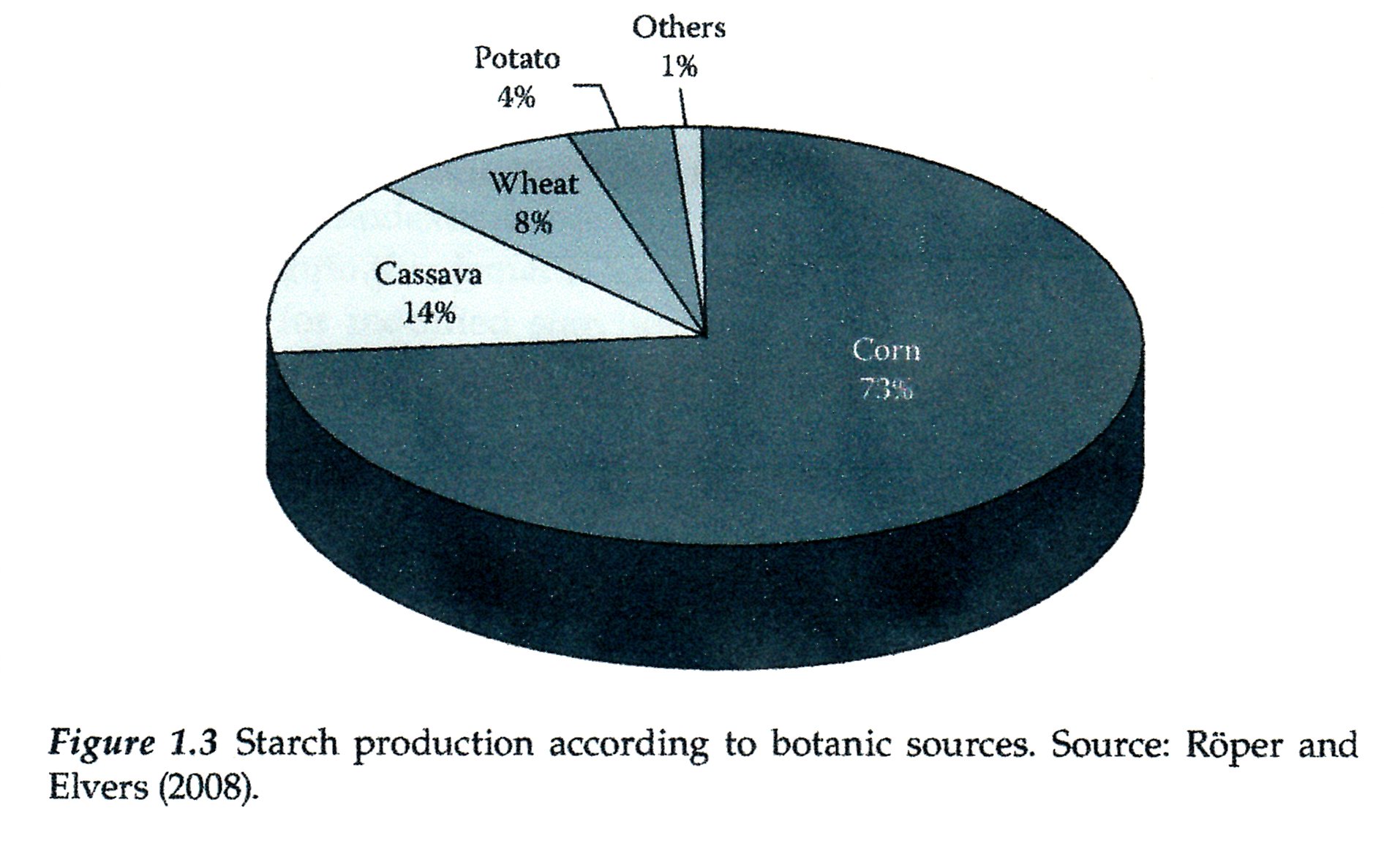 Cassava = MANIOK česky
Wheat = PŠENICE česky
2. 11. 2016
PŘÍRODNÍ POLYMERY polysacharidy škrob PŘF MU 6 2016
13
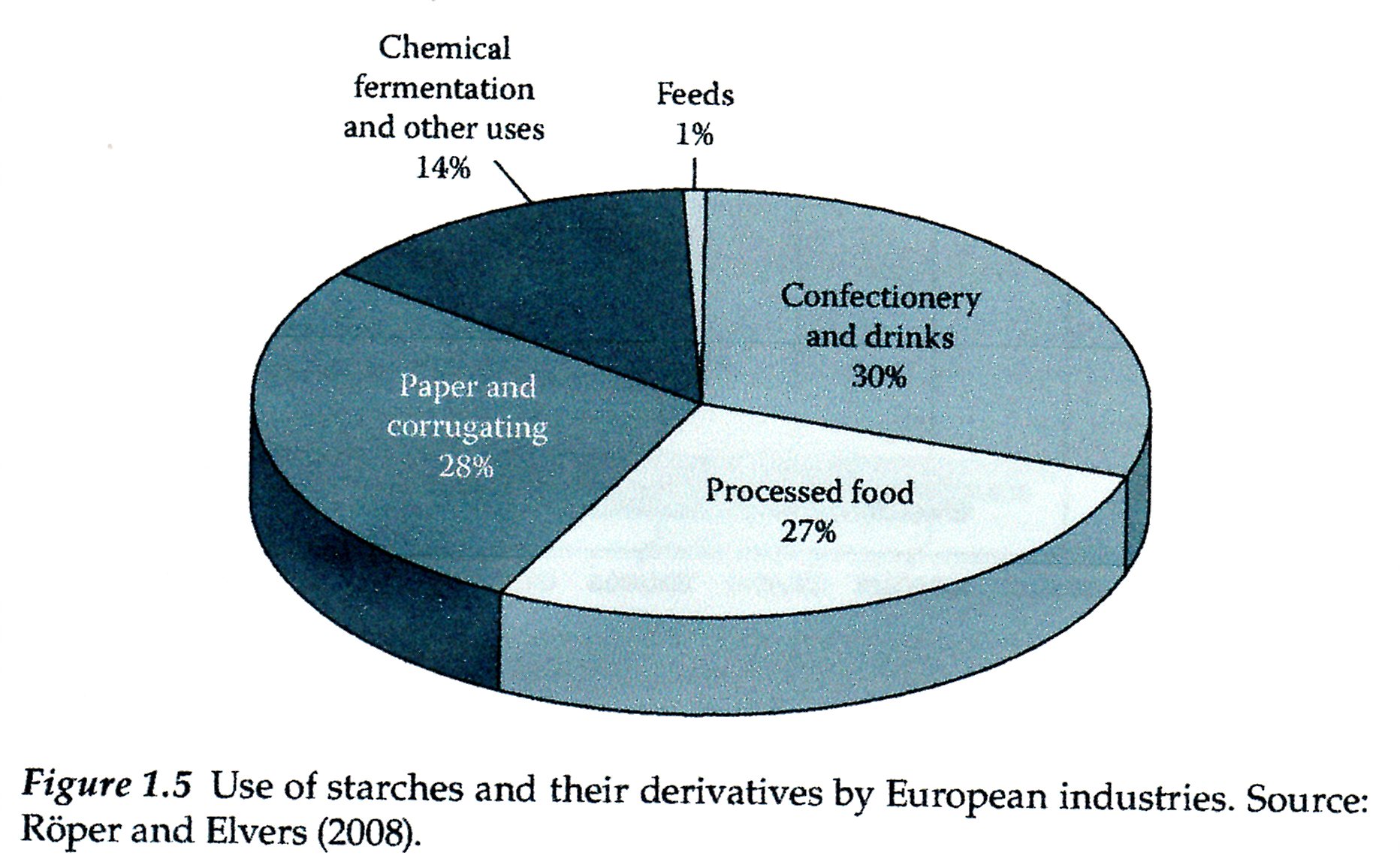 2. 11. 2016
PŘÍRODNÍ POLYMERY polysacharidy škrob PŘF MU 6 2016
14
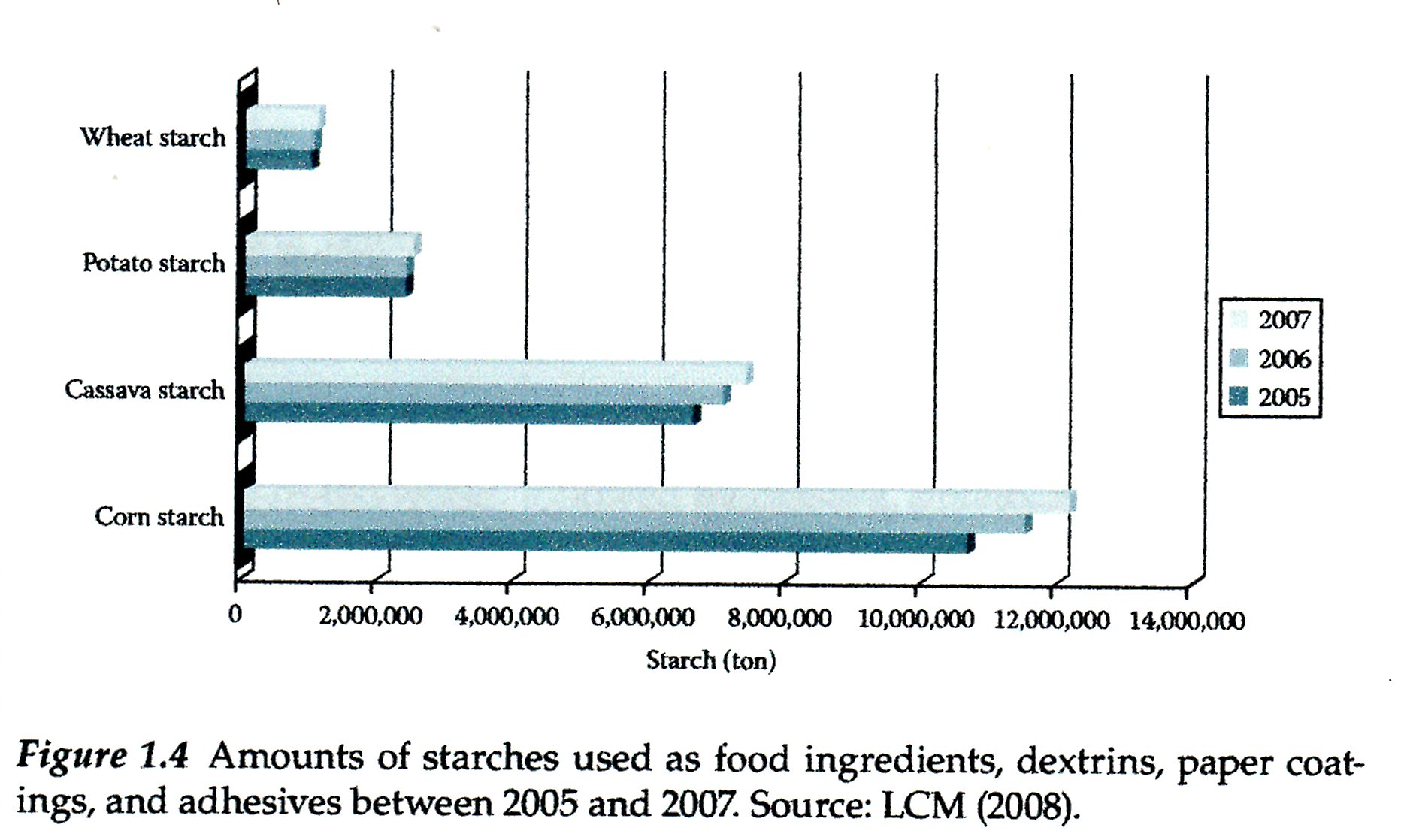 2. 11. 2016
PŘÍRODNÍ POLYMERY polysacharidy škrob PŘF MU 6 2016
15
Výroba škrobů v ČR & SR
Brambory: ČR & SR
Kukuřice: SR 
Pšenice: ČR
Rýže:  ani ČR & SR
2. 11. 2016
PŘÍRODNÍ POLYMERY polysacharidy škrob PŘF MU 6 2016
16
Výroba škrobu z brambor 1
Brambory obsahují 14 – 21 % hmot. škrobu, což není mnoho
Z 1 ha lze získat průměrně 4 t škrobu
Spotřeba vody je vysoká, 3,5 – 8 m3/t brambor, ale moderní postupy jsou nižší
Sušina škrobu je cca. 84 % hmot.
Ostatní složky jsou:
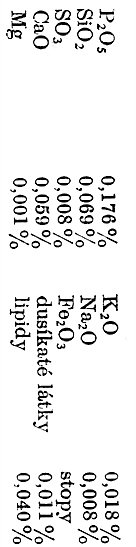 2. 11. 2016
PŘÍRODNÍ POLYMERY polysacharidy škrob PŘF MU 6 2016
17
Brambory se transportují plavením vodou, proto recyklace vody přes usazovák hlíny a písku
Drť se nazývá TŘENKA
PLODOVÁ VODA
Další mletí > PŘESTRUHOVÁNÍ
KOAGULACE
ZDRTKY
Malozrnný škrob
2. 11. 2016
18
PŘÍRODNÍ POLYMERY polysacharidy škrob PŘF MU 6 2016
Od škrobu k ethanolu
ŠKROB
ENZYMY  z obilného sladu
  jednoduché cukry
 ENZYMY  z kvasinek
ethanol
2. 11. 2016
PŘÍRODNÍ POLYMERY polysacharidy škrob PŘF MU 6 2016
19
Výroba škrobu z brambor 2
Bramborová škrobárna se obvykle kombinuje s lihovarem
LIHOVARNICKÉ SUROVINY  (v tomto případě):
Jemná frakce škrobu získaná tzv. RAFINACÍ ŠKROBU
Buněčná šťáva získaná při odstřeďování škrobu
Bramborové zdrtky - po očistění a nastrouhání brambor se vypírá škrob pomocí vody. Po oddělení škrobových zrn od ostatní hmoty zůstávají jako krmné zbytky bramborové zdrtky
2. 11. 2016
PŘÍRODNÍ POLYMERY polysacharidy škrob PŘF MU 6 2016
20
Výroba škrobu z pšenice
Pšeničná mouka obsahuje cca. 68 % hmot. škrobu, což je mnoho
Z 1 ha lze získat průměrně 4 t škrobu, tedy cca.  tolik co u brambor
Lze ale využít i škrob B a odpadní bílkovinu (lepek)
Spotřeba vody je u nových technologií 3,5  m3/t mouky
Sušina škrobu je cca. 84 % hmot.
2. 11. 2016
PŘÍRODNÍ POLYMERY polysacharidy škrob PŘF MU 6 2016
21
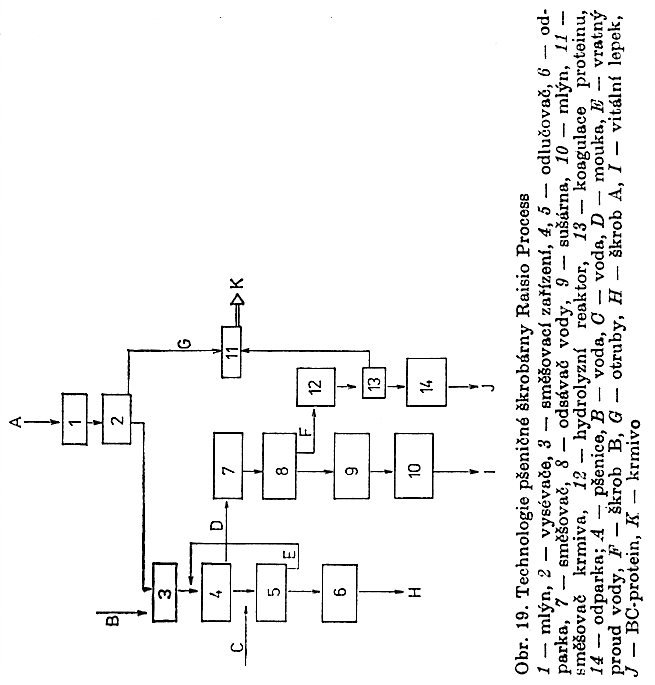 Nic zde nepřijde nazmar!
Malá zrna B škrobu se separují a zpracovávají v oddělených větvích I a J
2. 11. 2016
PŘÍRODNÍ POLYMERY polysacharidy škrob PŘF MU 6 2016
22
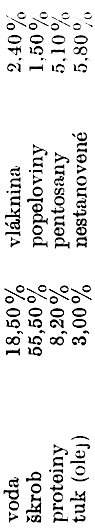 Výroba škrobu z kukuřice
Kukuřičné zrno pro výrobu škrobu má toto složení:
Byly vyšlechtěny odrůdy obsahují buď převážně AMYLÓZU  nebo převážně  AMYLOPEKTIN
Špičkové odrůdy mají v zrnu až 90 % hmot. škrobu
Spotřebu vody  na 1 t zrna NEVÍM
Sušina škrobu je cca. 84 % hmot.
2. 11. 2016
PŘÍRODNÍ POLYMERY polysacharidy škrob PŘF MU 6 2016
23
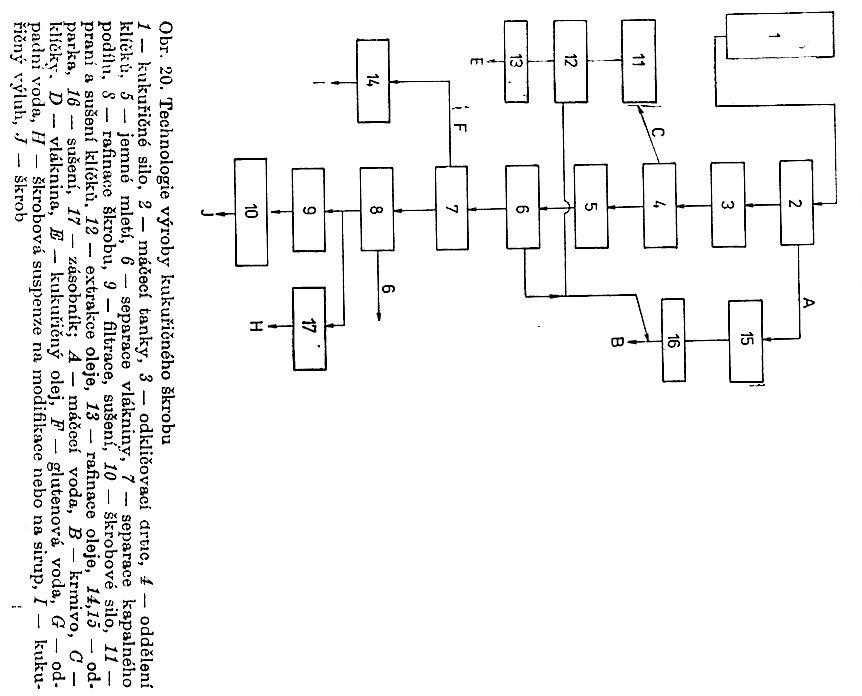 Podobné jako výroba z pšenice, až namáčení
Nic zde nepřijde nazmar!
2. 11. 2016
24
PŘÍRODNÍ POLYMERY polysacharidy škrob PŘF MU 6 2016
Výrobky ze škrobu pro potravinářství
Cukrovinky, džemy a marmelády, nápoje, pečivo atd.
Mléčné výrobky, masné výrobky, polévky, omáčky, salátové dresinky atd.
Zmrzliny, kojenecká výživa, cukrovinky
2. 11. 2016
PŘÍRODNÍ POLYMERY polysacharidy škrob PŘF MU 6 2016
25
Výrobky ze škrobu pro průmysl
PAPÍRENSKÝ PRŮMYSL
Klížení vnitřní ve hmotě, povrchové klížení, natírání papíru
TEXTILNÍ PRŮMYSL
ŠLICHTOVÁNÍ,  TISK, KONEČNÉ ÚPRAVY
LEPENÍ
LEPENKA, VLNITÝ PAPÍR, VÍCEVRSTVÉ PYTLE, LAMINOVÁNÍ,
2. 11. 2016
PŘÍRODNÍ POLYMERY polysacharidy škrob PŘF MU 6 2016
26
ŠKROB  versus CELULÓZA 1
LIŠÍ SE POLOHOU
 –ch2oh  vůči  -oh
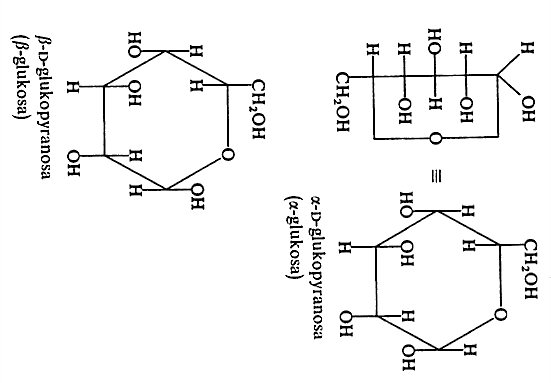 ŠKROB je polymer z a-D-glukopyranosy
CELULÓZA  je polymer z b-D-glukopyranosy
2. 11. 2016
PŘÍRODNÍ POLYMERY polysacharidy škrob PŘF MU 6 2016
27
ŠKROB  versus CELULÓZA 2
Všimněte si polohy vazby přes kyslík mezi jednotkami glukózy
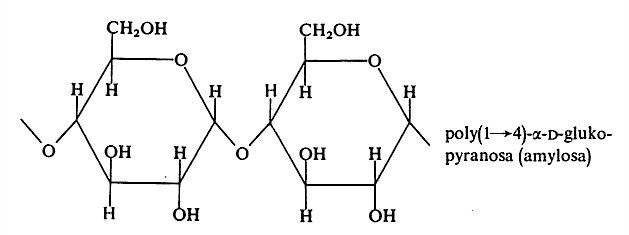 C4
ŠKROB
C1
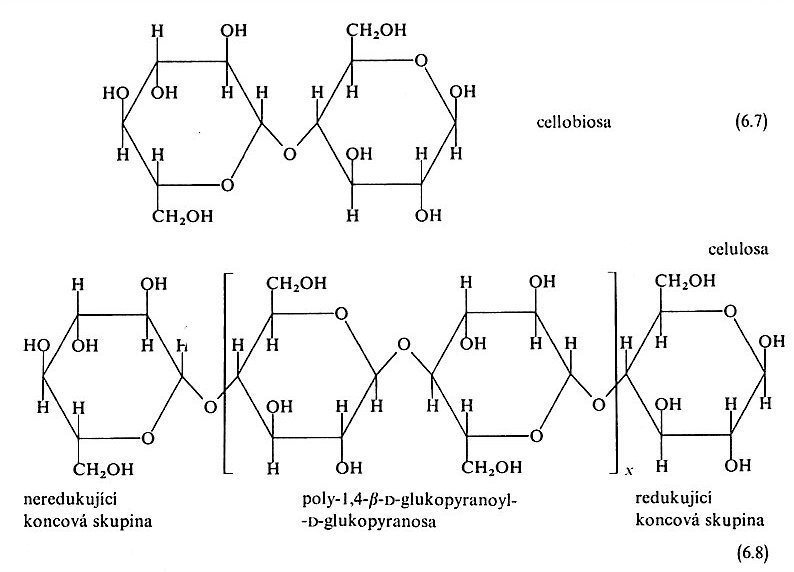 CELULÓZA
C4
C1
2. 11. 2016
PŘÍRODNÍ POLYMERY polysacharidy škrob PŘF MU 6 2016
28
ŠKROB (amylósa - lineární)  versus CELULÓZA 3
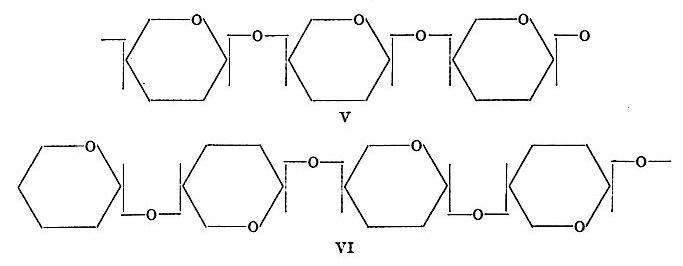 2. 11. 2016
PŘÍRODNÍ POLYMERY polysacharidy škrob PŘF MU 6 2016
29
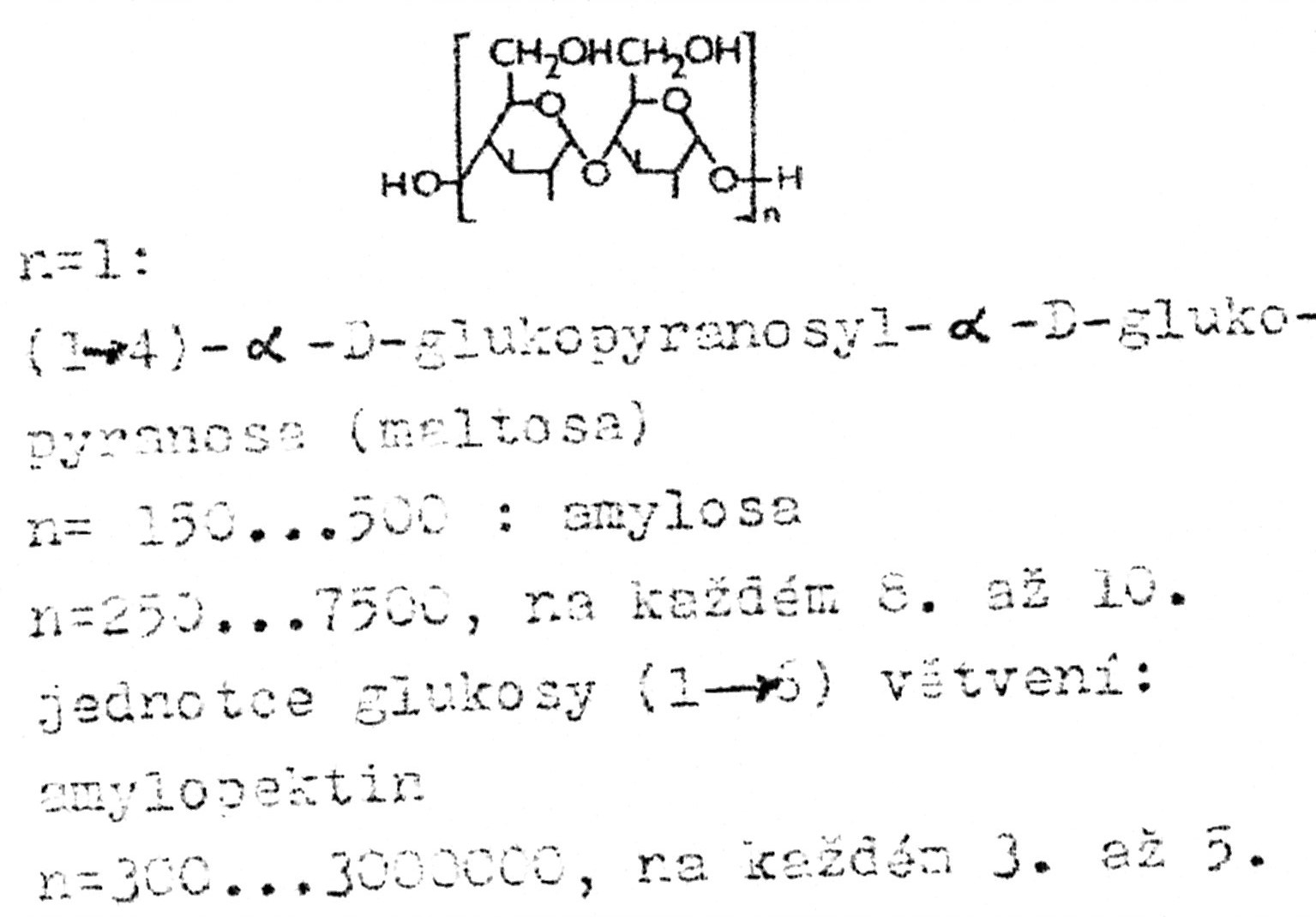 ŠKROB  versus CELULÓZA 4
ŠKROB
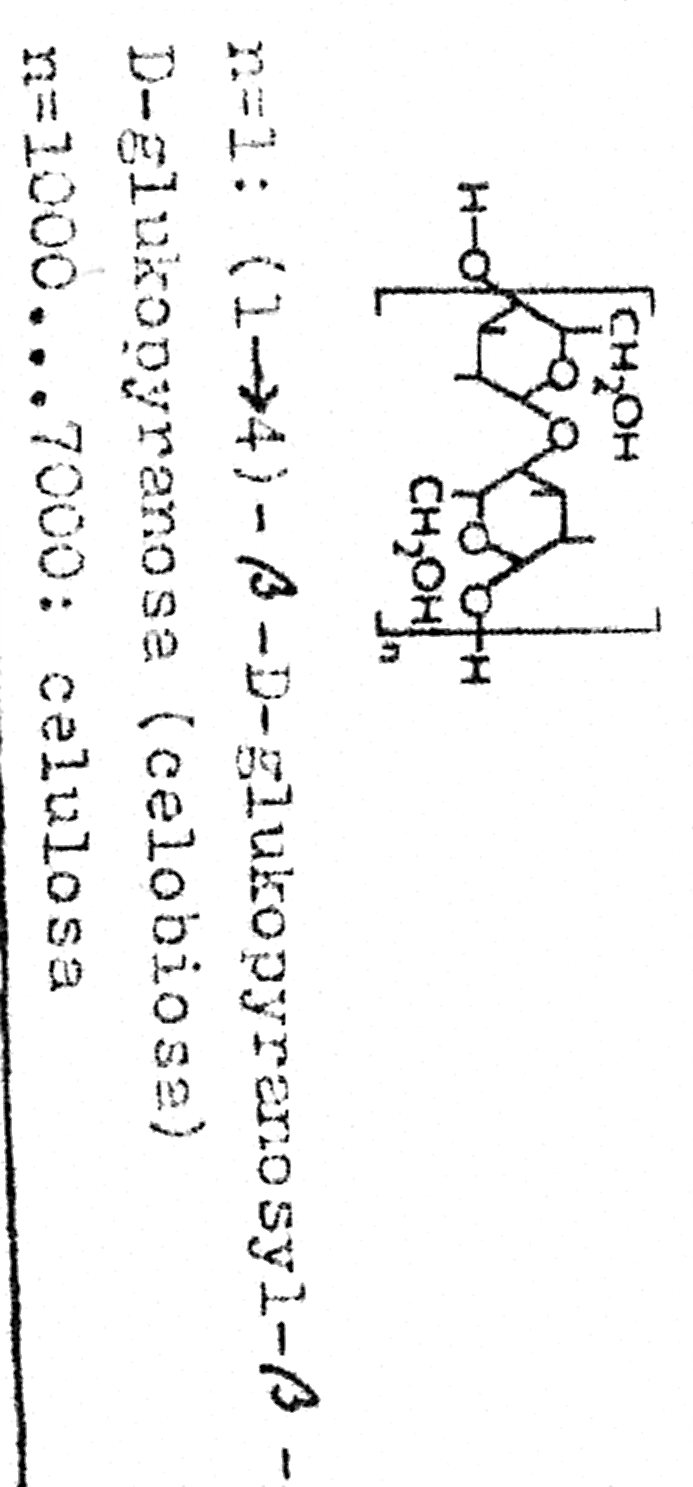 CELULÓZA
2. 11. 2016
PŘÍRODNÍ POLYMERY polysacharidy škrob PŘF MU 6 2016
30
AMYLÓZA  & AMYLOPEKTIN 1
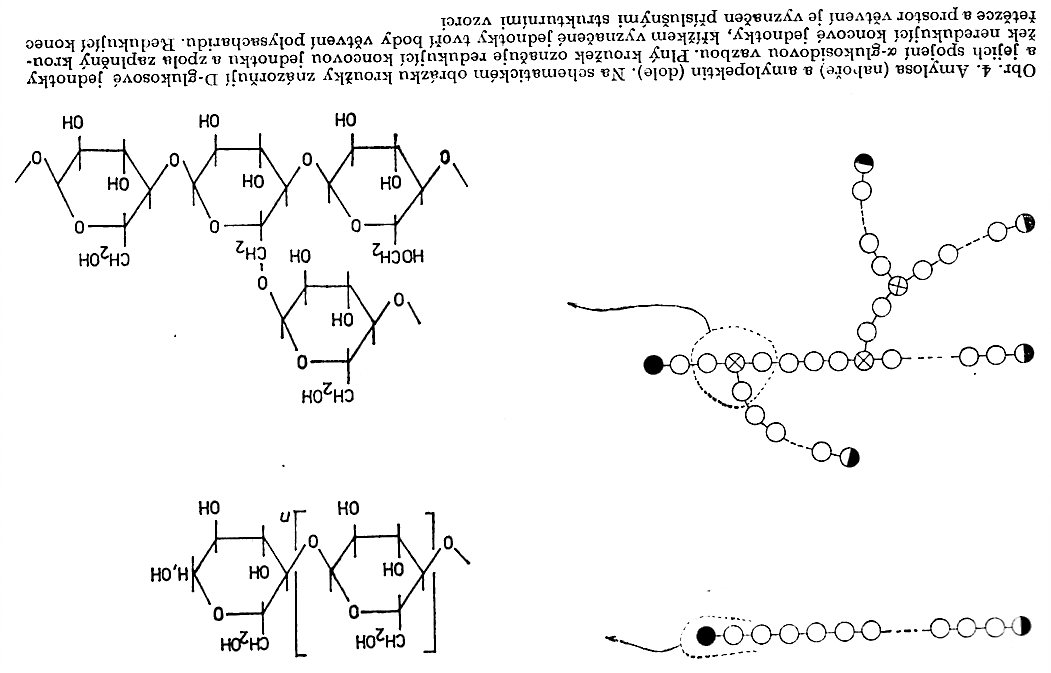 AMYLÓZA
AMYLOPEKTIN
2. 11. 2016
PŘÍRODNÍ POLYMERY polysacharidy škrob PŘF MU 6 2016
31
Dělení 1 AMYLÓZA  - AMYLOPEKTIN 2
Selektivní enzymatické rozštěpení AMYLOPEKTINU na cukry
Rozdílná rozpustnost AMYLOPEKTINU a AMYLÓZY
Směs DMSO + voda > rozdílné rozpustnosti
Voda + NaOH > vysolit NaCl > AMYLÓZA v roztoku a AMYLOPEKTIN gel (oddělení trvá delší dobu)
2. 11. 2016
PŘÍRODNÍ POLYMERY polysacharidy škrob PŘF MU 6 2016
32
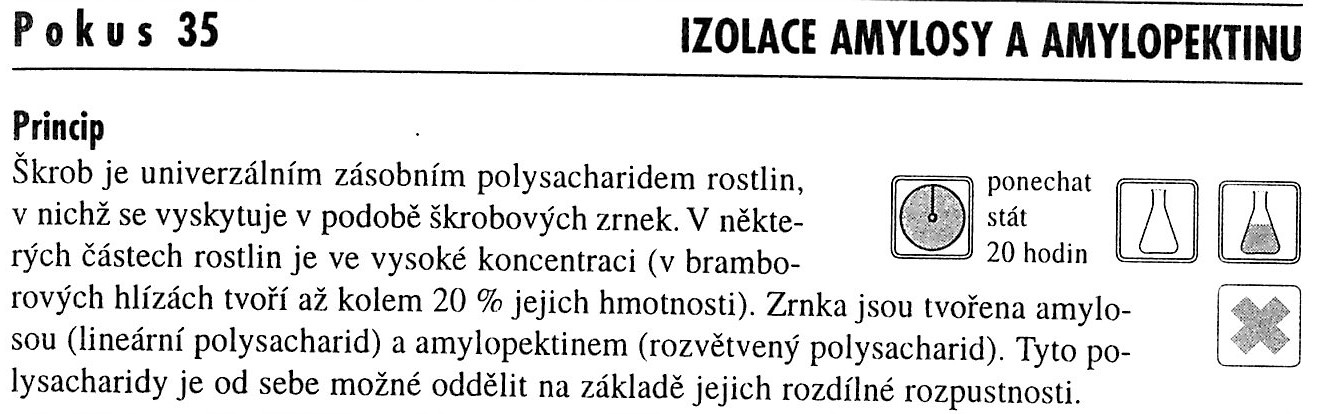 Dě
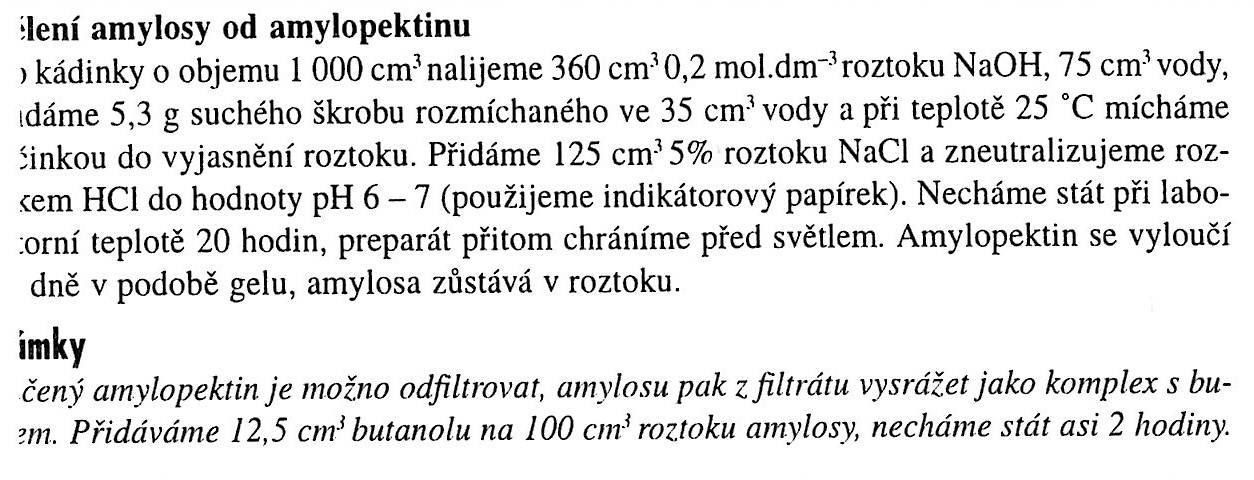 Poznámky
Lze to nazvat „VYSOLENÍ“. Je vidět vliv iontů na rozpustnost polymerů různé struktury
2. 11. 2016
33
PŘÍRODNÍ POLYMERY polysacharidy škrob PŘF MU 6 2016
AMYLÓZA  & AMYLOPEKTINpodobnost s polyetylénem
LDPE
HDPE
Větvený
Větší elasticita taveniny
Lineární
MENŠÍ elasticita taveniny
AMYLÓZA
AMYLOPEKTIN
Lineární
Menší elasticita taveniny ve směsi škrob - glycerol
Větvený
Větší elasticita taveniny ve směsi škrob - glycerol
2. 11. 2016
PŘÍRODNÍ POLYMERY polysacharidy škrob PŘF MU 6 2016
34
AMYLÓZA  & AMYLOPEKTIN
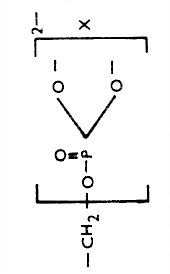 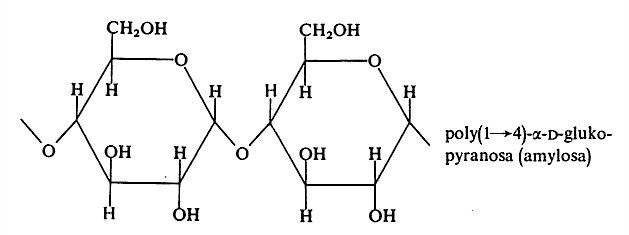 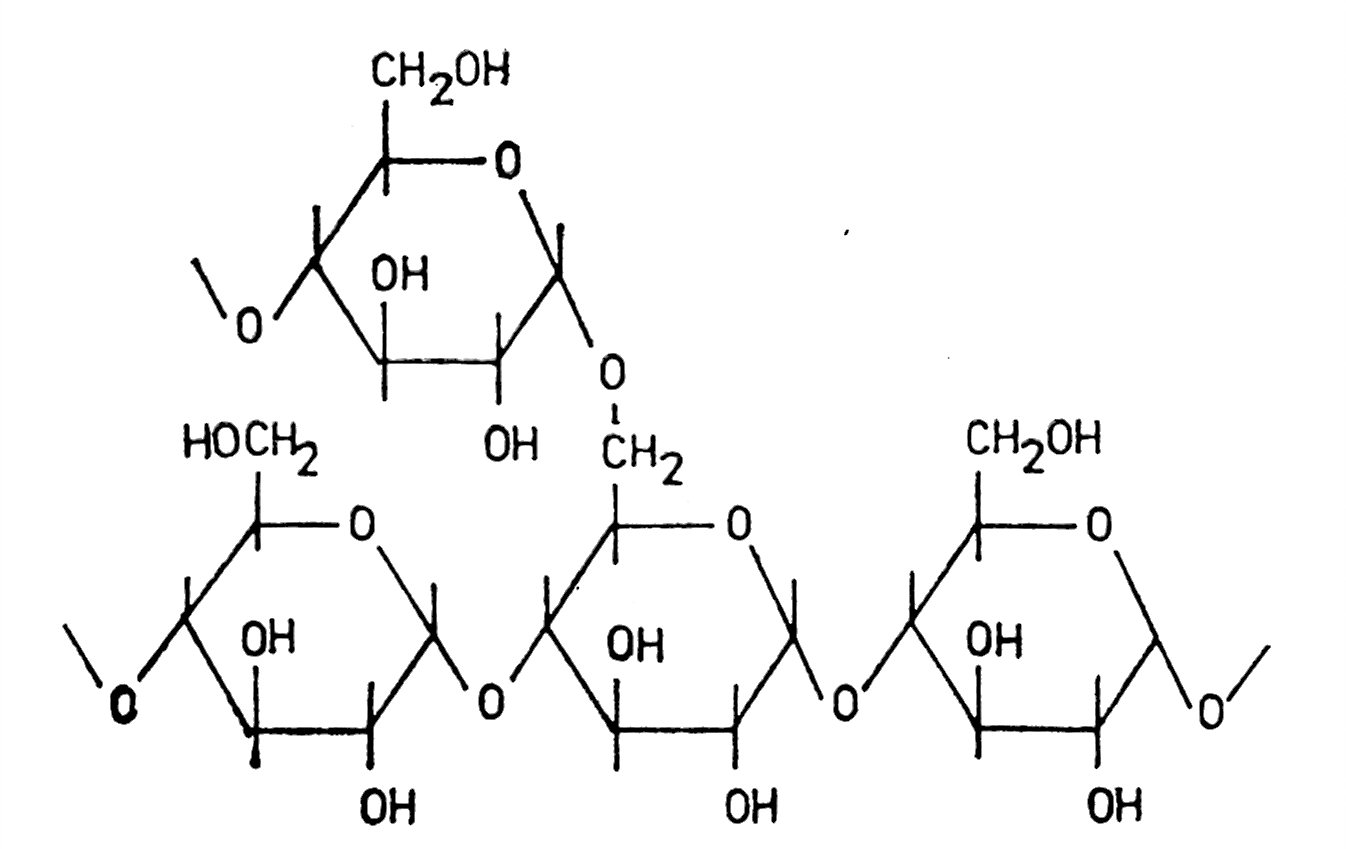 Na AMYLOPEKTIN  může být vázána jako ester kyselina fosforečná, hlavně ve škrobu bramborovém
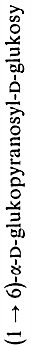 2. 11. 2016
PŘÍRODNÍ POLYMERY polysacharidy škrob PŘF MU 6 2016
35
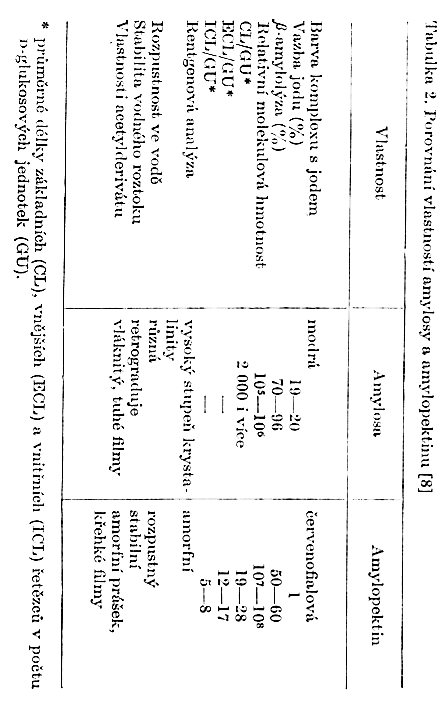 AMYLÓZA  & AMYLOPEKTIN
2. 11. 2016
PŘÍRODNÍ POLYMERY polysacharidy škrob PŘF MU 6 2016
36
AMYLÓZA  & AMYLOPEKTIN
Každopádně se jedná o VYSOKÉ HODNOTY,  na úrovni syntetických polyolefinů (PE, PP)
2. 11. 2016
PŘÍRODNÍ POLYMERY polysacharidy škrob PŘF MU 6 2016
37
AMYLÓZA  & AMYLOPEKTIN
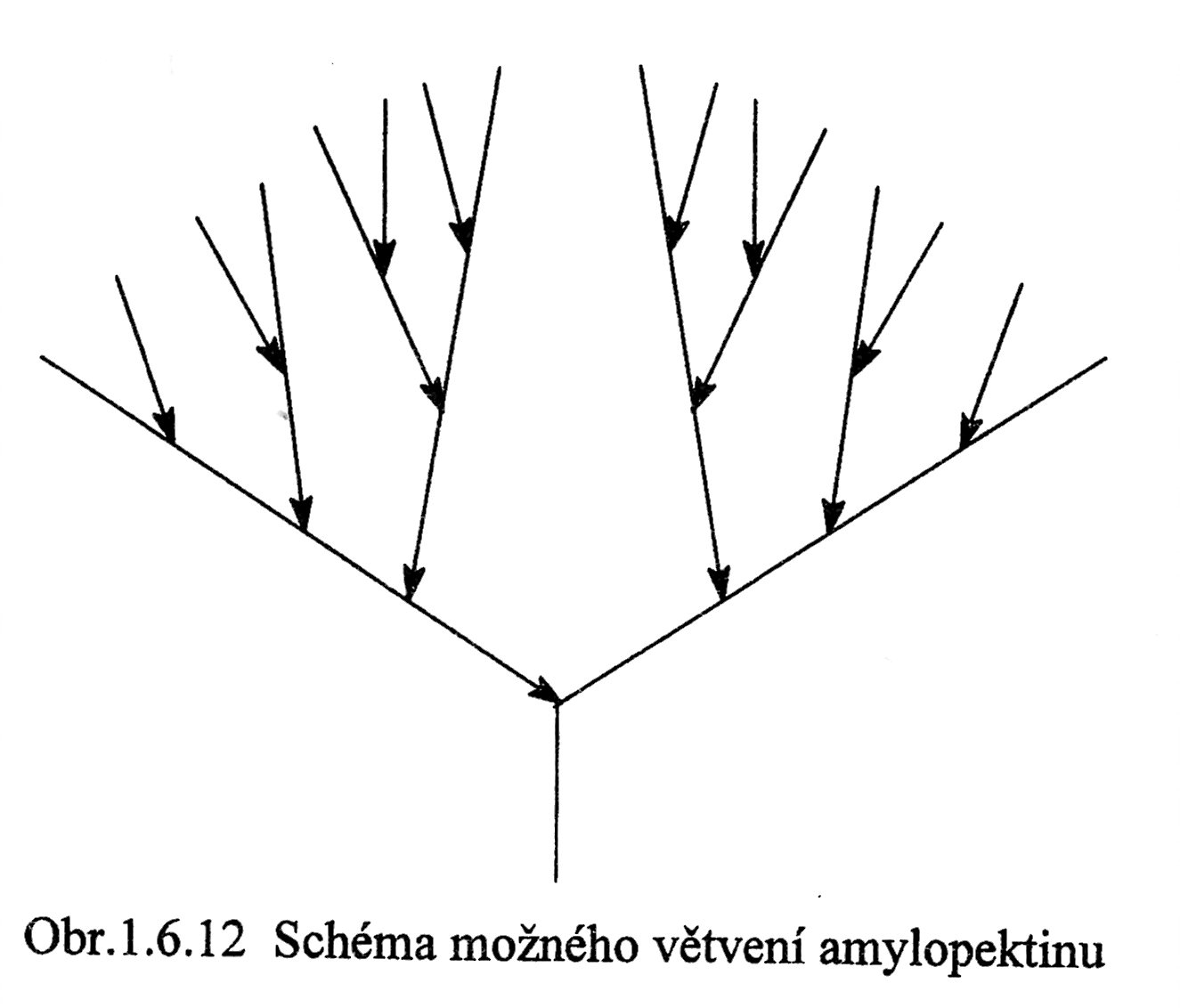 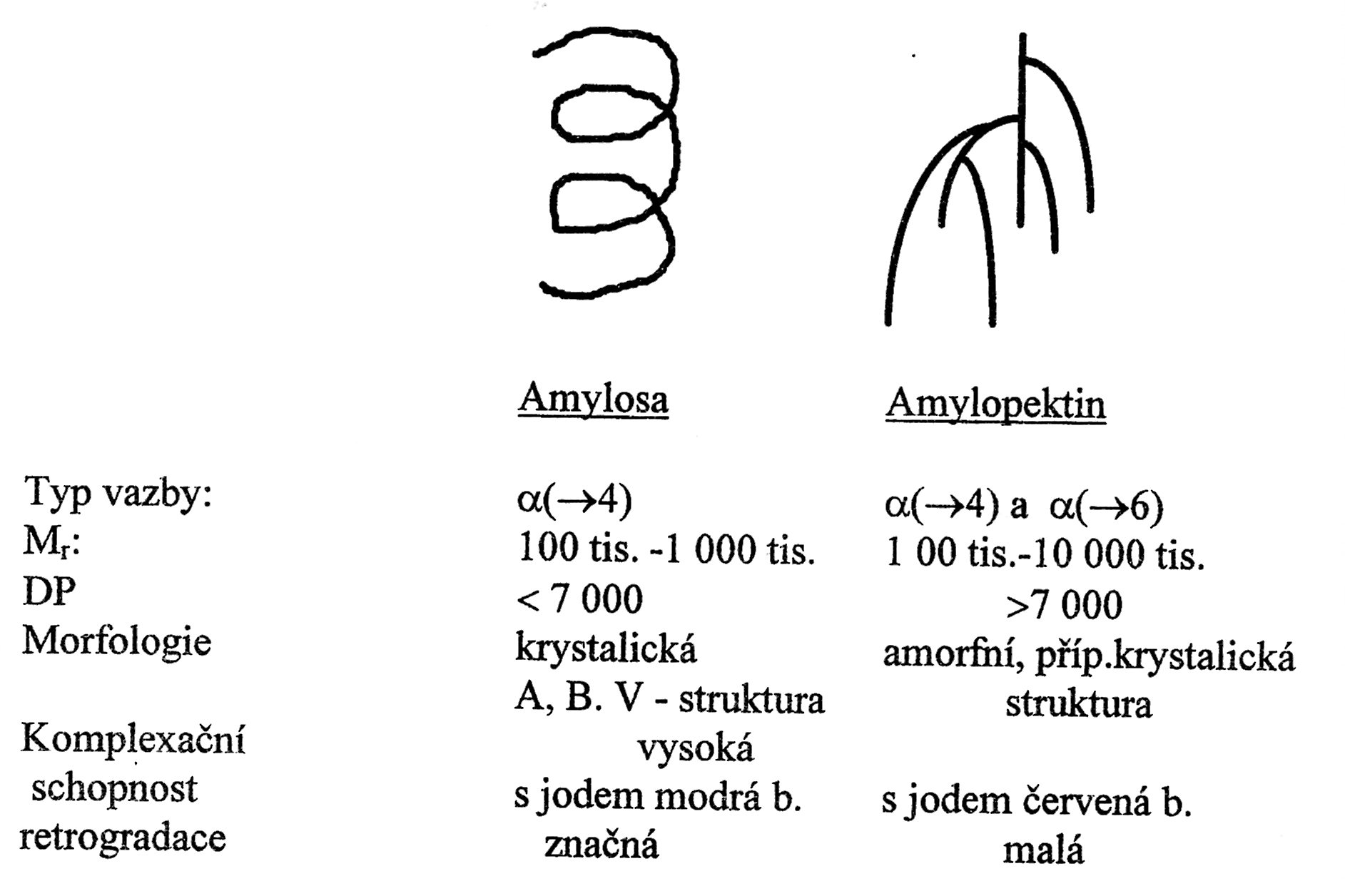 RETROGRADACE =  z gelu a/nebo roztoku se vylučuje
2. 11. 2016
PŘÍRODNÍ POLYMERY polysacharidy škrob PŘF MU 6 2016
38
NADMOLEKULÁRNÍ STRUKTURA škrobu
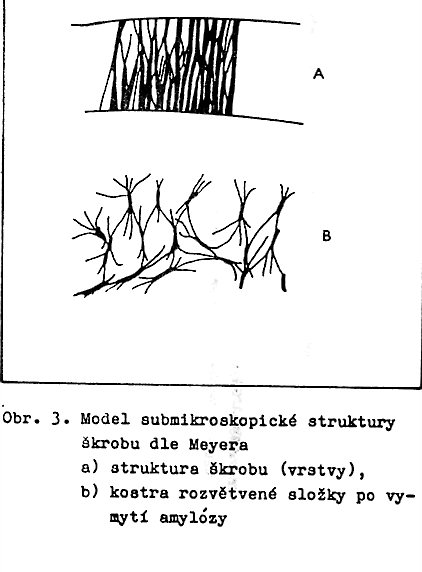 Lineární AMYLOZA  krystalizuje – vodíkové můstky
Rozvětvený AMYLOPEKTIN  je amorfní
2. 11. 2016
PŘÍRODNÍ POLYMERY polysacharidy škrob PŘF MU 6 2016
39
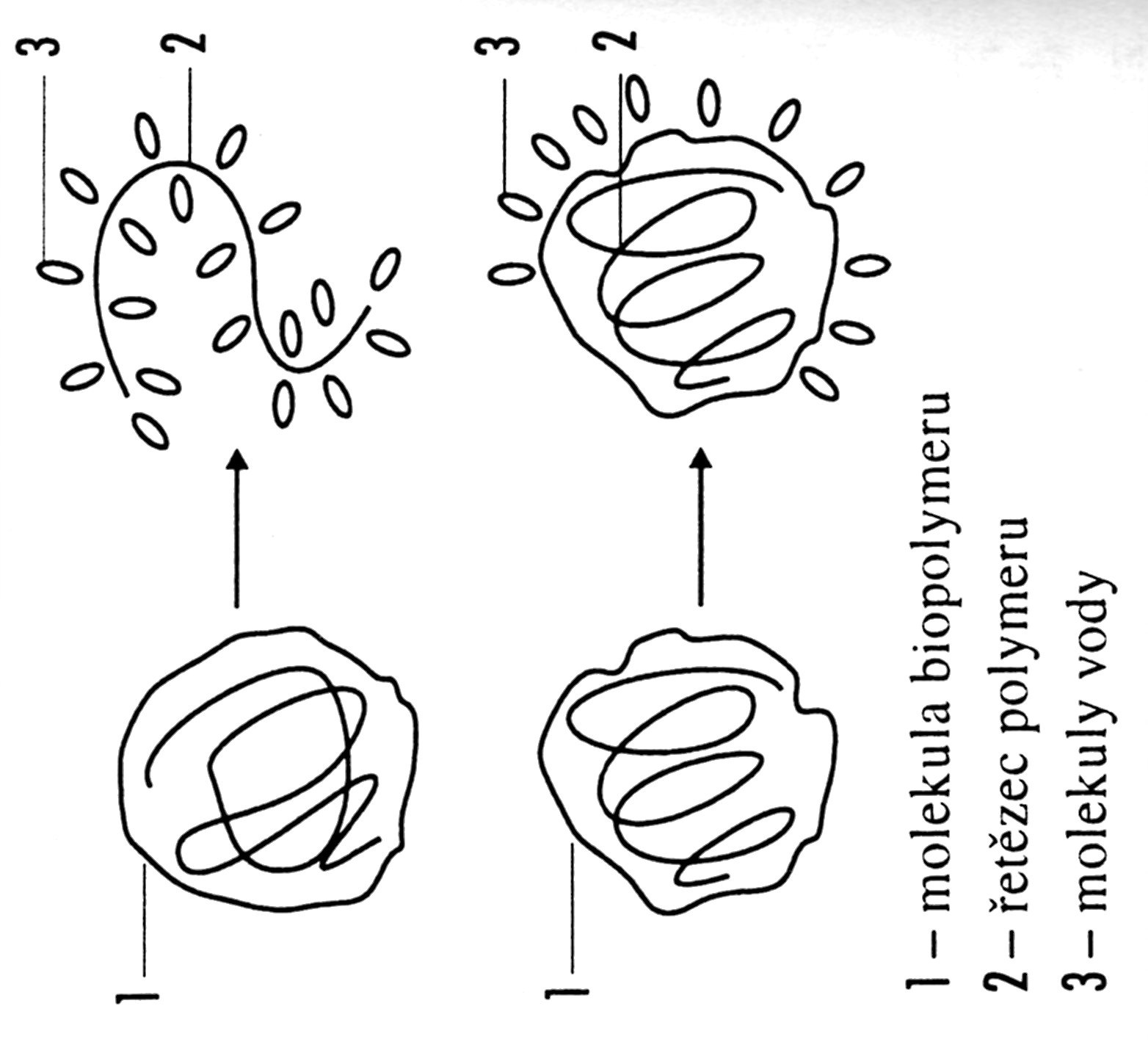 Rozpustnost versus botnání
nebo jiného rozpouštědla (solvatačního činidla)
2. 11. 2016
PŘÍRODNÍ POLYMERY polysacharidy škrob PŘF MU 6 2016
40
Chování škrobu ve vodě
Laboratorní teplota: pouze vratné zaplnění kapilár v zrnu škrobu
Zvyšování teploty: postupná hydratace a rozpad vodíkových můstků, rozpouštění AMYLÓZY, AMYLOPEKTIN  pouze bobtná  
Zvyšující se teplota & míchání: rozpad hydratovaných zrn a dosažení „BODU MAZOVATĚNÍ ŠKROBU (peptizace)“
BOD MAZOVATĚNÍ ŠKROBU  je charakteristický pro různé škroby
2. 11. 2016
PŘÍRODNÍ POLYMERY polysacharidy škrob PŘF MU 6 2016
41
Křivky MAZOVATĚNÍ škrobu ve vodě
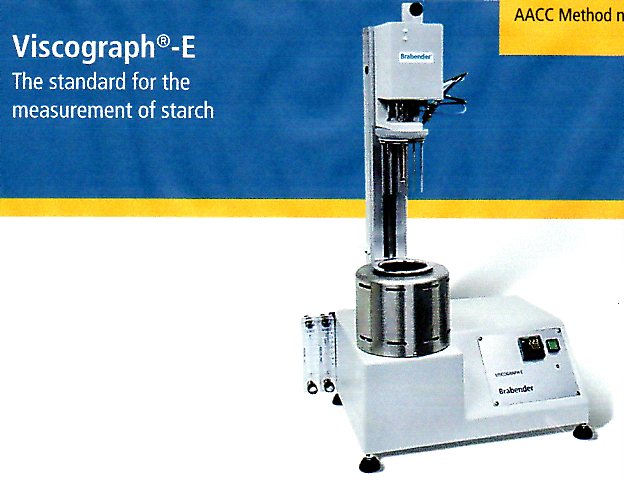 Suited for starch and flour
Usage for acid and lye
Small sample size (5 - 15 g)
Short measuring times
Speed (0 - 300 min-1)
Temperature measurement within the sample
Heating / cooling rates of up to 10°C / min
No follow-up costs
Evaluation in BU, mPas, cP or cmg
Upravený ROTAČNÍ VISKOZIMETR
2. 11. 2016
PŘÍRODNÍ POLYMERY polysacharidy škrob PŘF MU 6 2016
42
ROTAČNÍ VISKOZIMETR
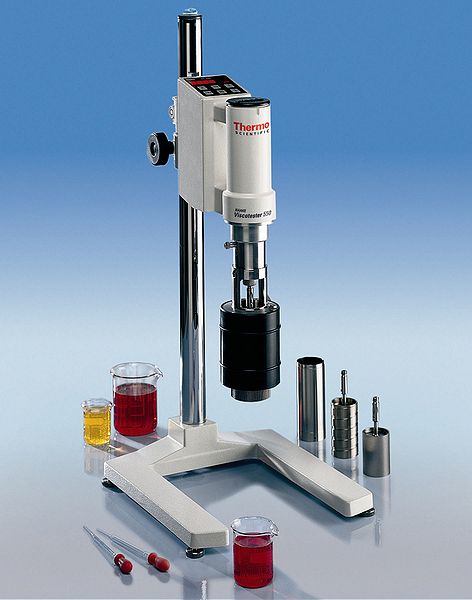 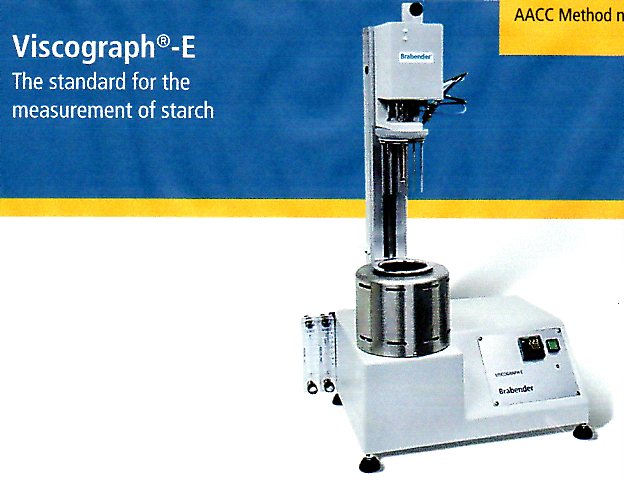 Upravený ROTAČNÍ VISKOZIMETR
Standardní ROTAČNÍ VISKOZIMETR
2. 11. 2016
PŘÍRODNÍ POLYMERY polysacharidy škrob PŘF MU 6 2016
43
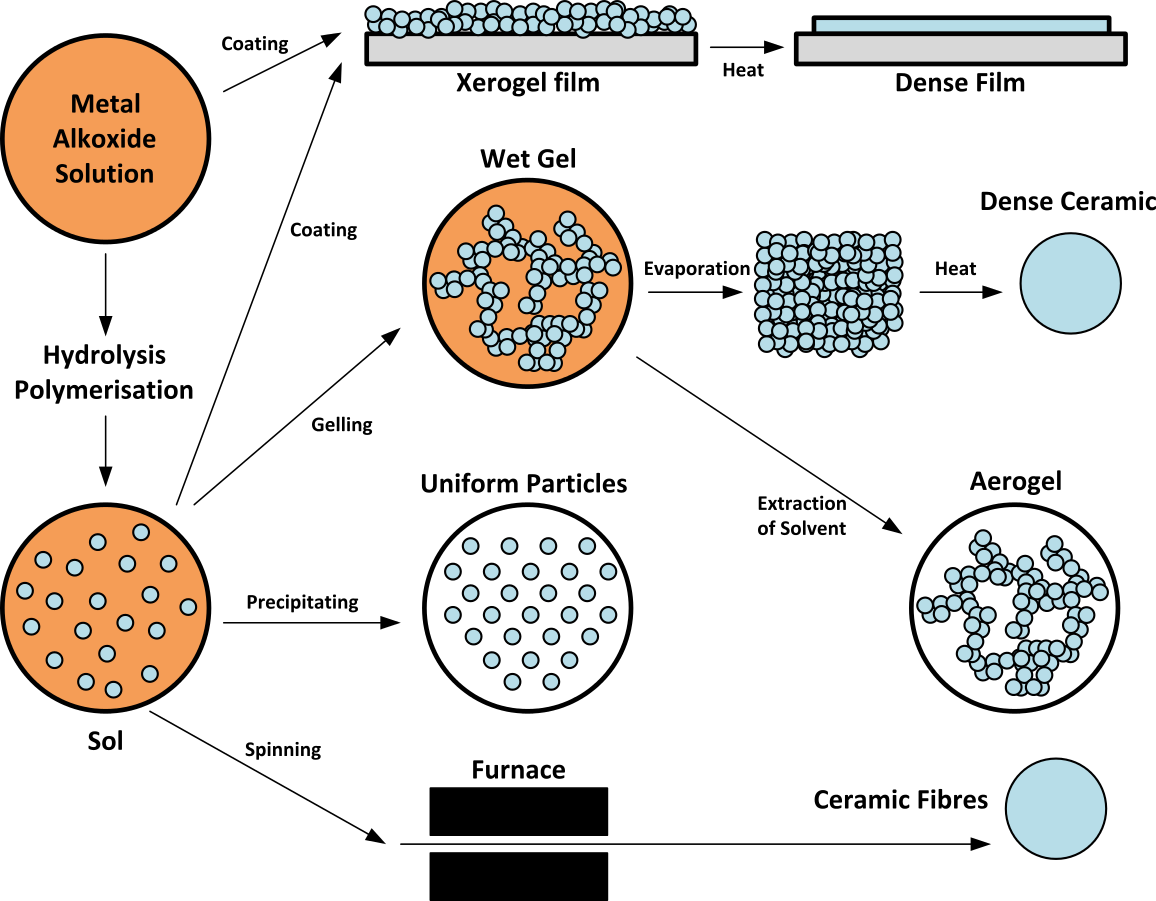 Škrobu se týká toto
2. 11. 2016
PŘÍRODNÍ POLYMERY polysacharidy škrob PŘF MU 6 2016
44
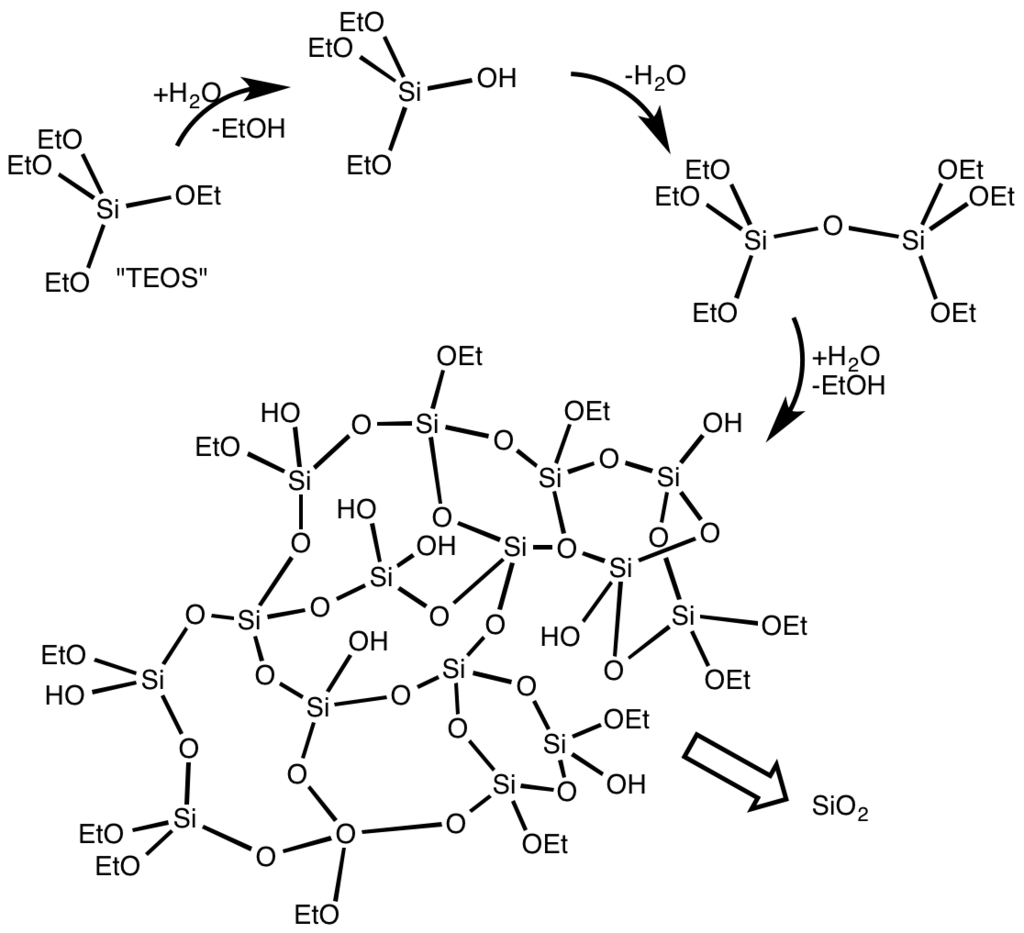 SOL – velké částice v roztoku
Po vyžíhání vznikne pevný GEL
2. 11. 2016
PŘÍRODNÍ POLYMERY polysacharidy škrob PŘF MU 6 2016
45
Křivky MAZOVATĚNÍ škrobu ve vodě 1
BOD MAZOVATĚNÍ ŠKROBU
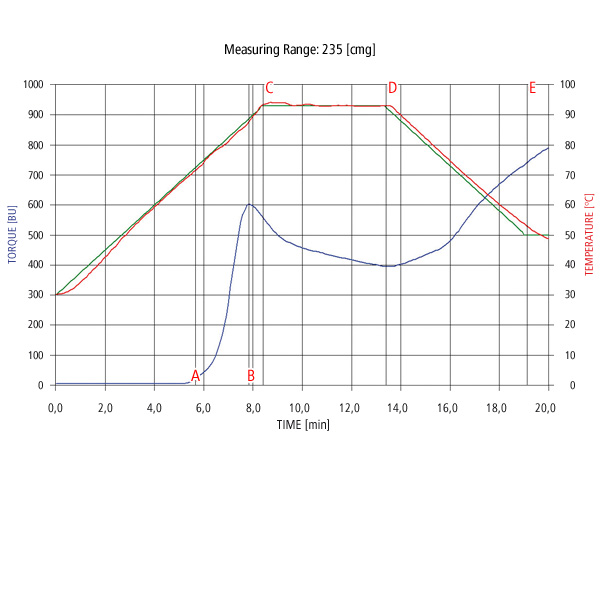 Suited for starch and flour
Usage for acid and lye
Small sample size (5 - 15 g)
Short measuring times
Speed (0 - 300 min-1)
Temperature measurement within the sample
Heating / cooling rates of up to 10°C / min
No follow-up costs
Evaluation in BU, mPas, cP or cmg
Všimněte si  PRŮBĚHU TEPLOTY MĚŘENÍ  a bodů jejích změn!
BU = Brabender Unit
Brabender je název VÝROBCE přístrojů  v Německu
2. 11. 2016
46
PŘÍRODNÍ POLYMERY polysacharidy škrob PŘF MU 6 2016
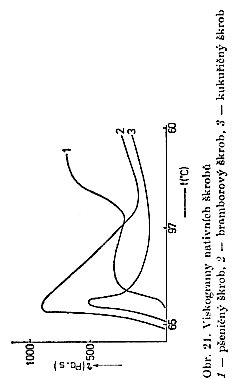 Křivky MAZOVATĚNÍ různých škrobů ve vodě 2
BOD MAZOVATĚNÍ ŠKROBU
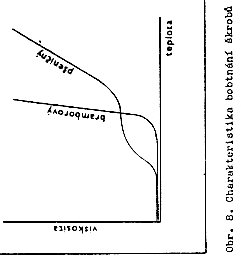 2. 11. 2016
PŘÍRODNÍ POLYMERY polysacharidy škrob PŘF MU 6 2016
47
Vliv sacharidů a solí na teplotu mazovatění – PROČ ASI?
2. 11. 2016
PŘÍRODNÍ POLYMERY polysacharidy škrob PŘF MU 6 2016
48
Vliv sacharidů a solí na teplotu mazovatění – PROČ ASI?
Kukuřičný škrob má normálně hodnoty: 62 – 72 – 67 °C
2. 11. 2016
PŘÍRODNÍ POLYMERY polysacharidy škrob PŘF MU 6 2016
49
Chování škrobového mazu ve vodě
Snižování teploty: postupné obnovování vodíkových můstků, hlavně u  AMYLÓZY, škrob s vysokým podílem AMYLOPEKTINU (VĚTVENÁ MAKROMOLEKULA) má menší tendenci k RETROGRADACI 
U nízkých koncentrací do cca. 3 % vypadávání z roztoku ve formě vloček
U vyšších koncentrací vznik GELU  s vysokou viskozitou
Tento proces se nazývá RETROGRADACE a lze ho omezit přídavkem glukózy, tuků, NaNO3
2. 11. 2016
PŘÍRODNÍ POLYMERY polysacharidy škrob PŘF MU 6 2016
50
Křivky MAZOVATĚNÍ škrobu ve vodě 3
BOD MAZOVATĚNÍ ŠKROBU
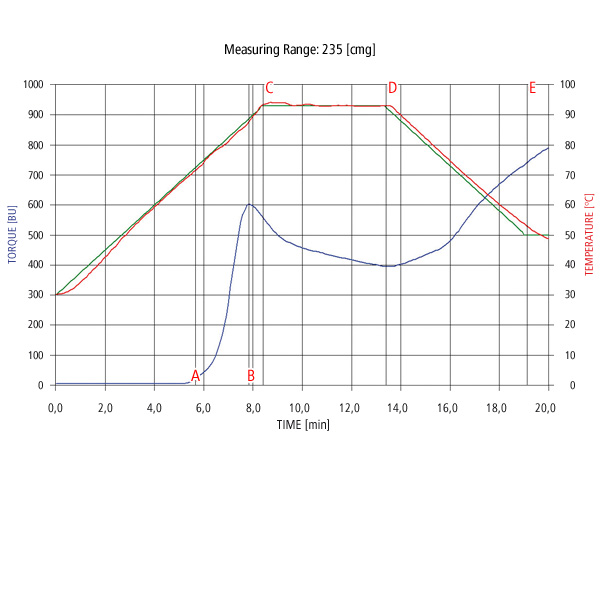 RETROGRADACE = zvyšování viskozity se snižující se teplotou > VZNIK GELU
SETRVAČNOST PŘI VYPNUTÍ NÁRŮSTU TEPLOTY A PŘEPNUTÍ NA KONSTANTNÍ TEPLOTU
Všimněte si  PRŮBĚHU TEPLOTY MĚŘENÍ  a bodů jejích změn!
2. 11. 2016
PŘÍRODNÍ POLYMERY polysacharidy škrob PŘF MU 6 2016
51
Křivky MAZOVATĚNÍ škrobu ve vodě 4
BOD MAZOVATĚNÍ ŠKROBU
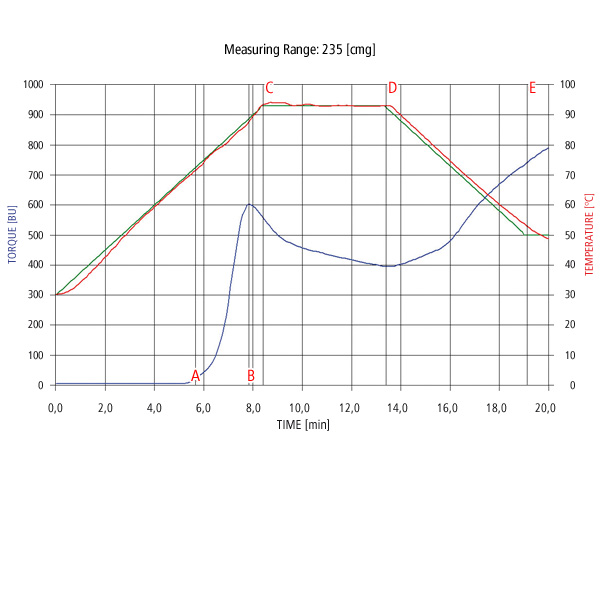 RETROGRADACE = zvyšování viskozity se snižující se teplotou > VZNIK GELU
SETRVAČNOST PŘI VYPNUTÍ NÁRŮSTU TEPLOTY A PŘEPNUTÍ NA KONSTANTNÍ TEPLOTU
Postupné rozpouštění kratších řetězců a jejich difůze do vody > ZVYŠOVÁNÍ VISKOZITY
Rozpad vodíkových můstků mezi řetězci škrobu a hydratace celého zrna, trojrozměrná síť > GEL
Uvolňování menších hydratovaných útvarů > SOL
2. 11. 2016
PŘÍRODNÍ POLYMERY polysacharidy škrob PŘF MU 6 2016
52
Jiný typ viskozimetru na měření bodu mazovatění škrobu 1
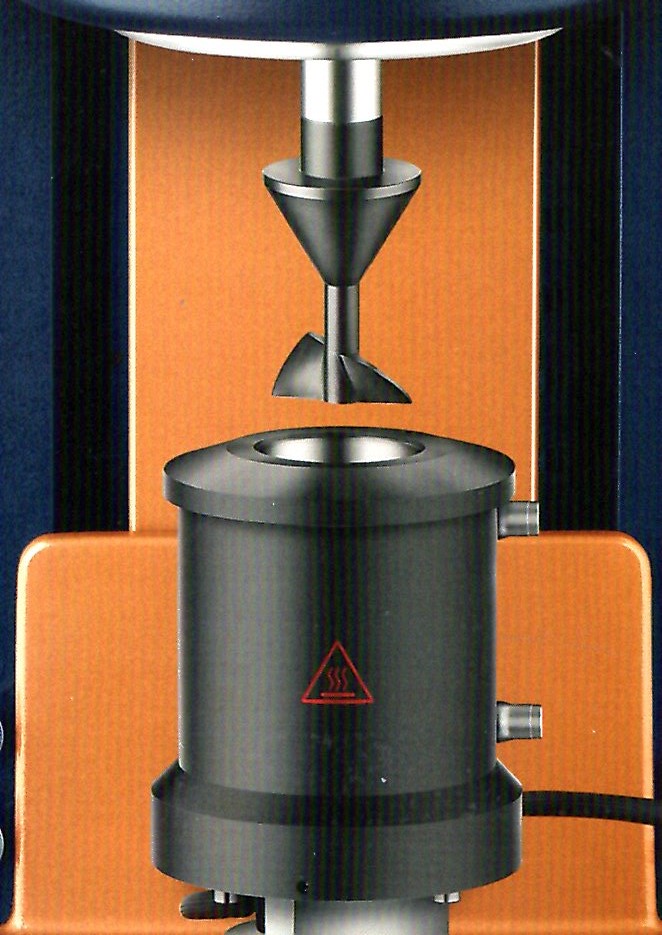 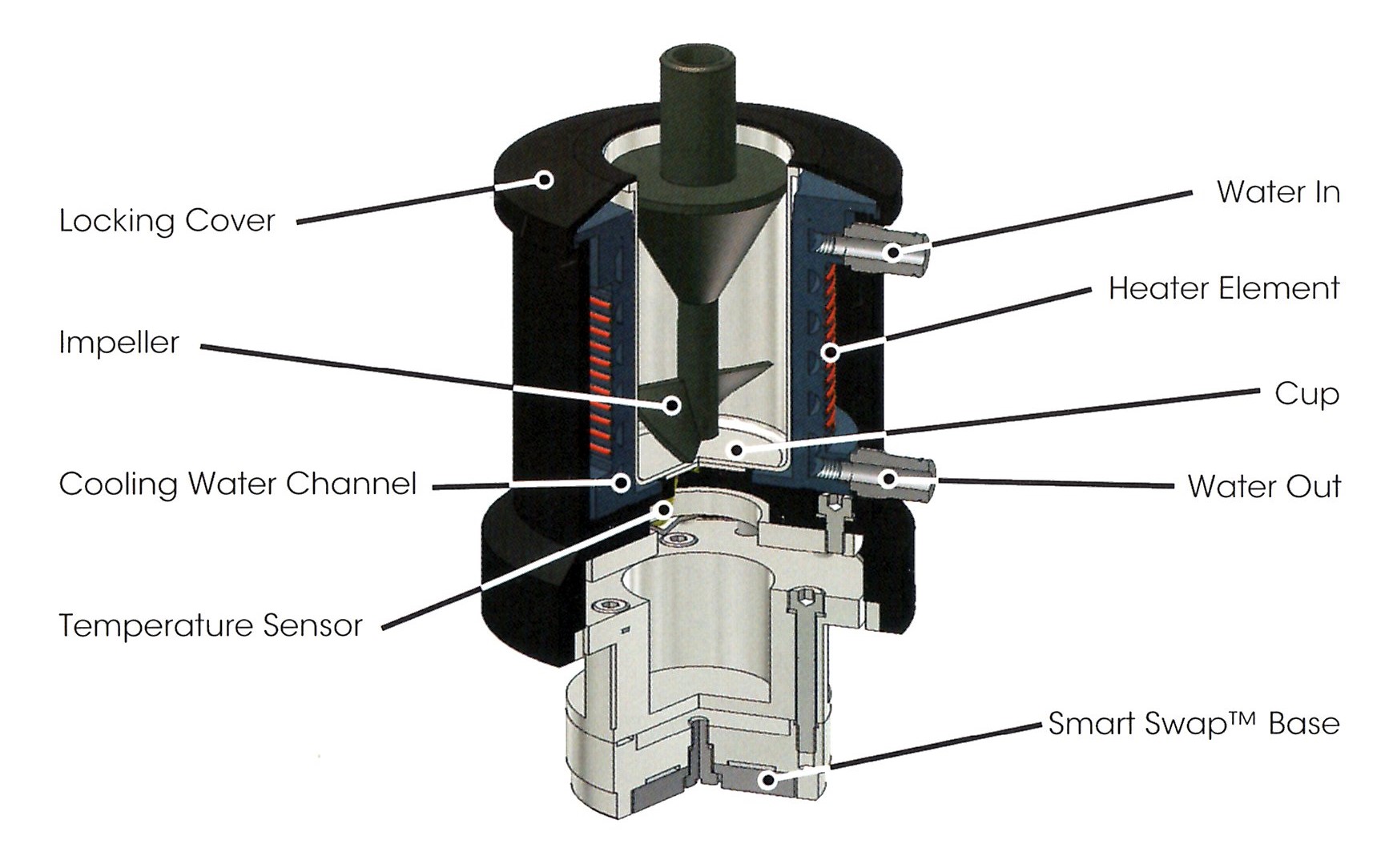 2. 11. 2016
PŘÍRODNÍ POLYMERY polysacharidy škrob PŘF MU 6 2016
53
Jiný typ viskozimetru na měření bodu mazovatění škrobu 2
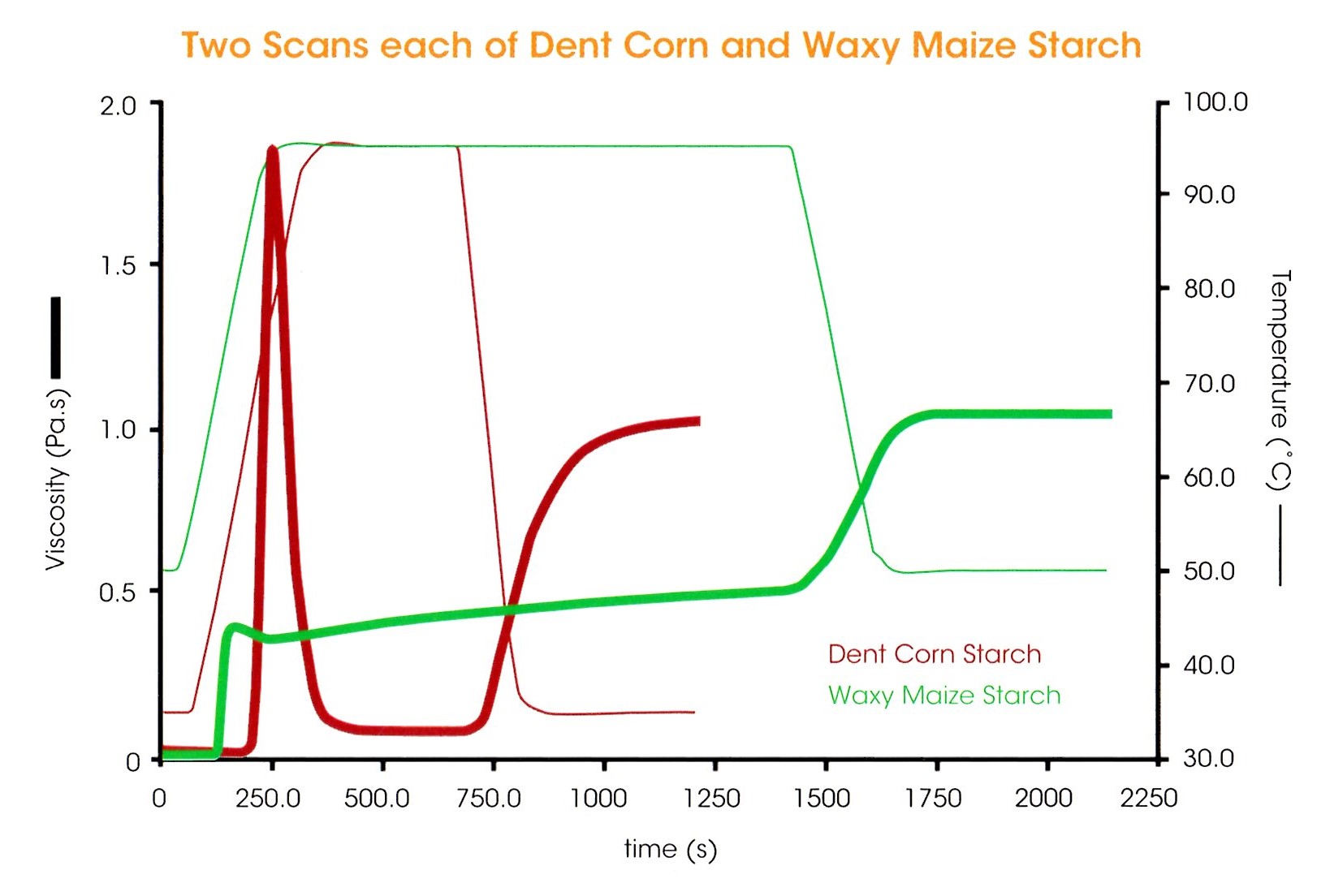 RŮZNÉ DRUHY KUKUŘICE
Přechod GEL > SOL
VISKOZITA UDÁNA V JEDNOTKÁCH SI!
2. 11. 2016
54
PŘÍRODNÍ POLYMERY polysacharidy škrob PŘF MU 6 2016
Princip barevné reakce roztoku škrobu s jódem
Amylóza
Helixová struktura částečně zachovaná v klubcích makromolekuly 
Interakce  I3-1 a/nebo I5-1 s touto strukturou
„Charge transfer complex“
Změna barvy  jódu na tmavě modrou
Využití při jodometrických titracích
2. 11. 2016
PŘÍRODNÍ POLYMERY polysacharidy škrob PŘF MU 6 2016
55
Barevná reakce škrobu 1
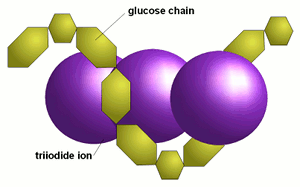 Nad 70 °C zbarvení mizí > škrobový maz je nutno ochladit (nejlépe na pokojovou teplotu), aby se reakce barevně projevila
I2(l) + I-(aq) <---> I3-(aq) I3-(aq) <---> starch I3- complex --------------------------------------... I2(l) + I-(aq) <---> starch I3- complex
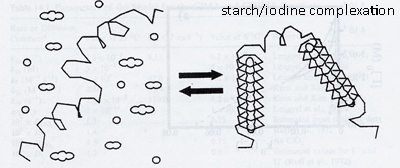 2. 11. 2016
PŘÍRODNÍ POLYMERY polysacharidy škrob PŘF MU 6 2016
56
Barevná reakce škrobu 2
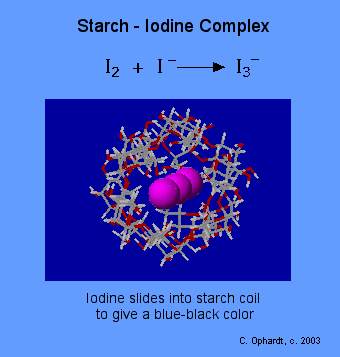 Amylose in starch is responsible for the formation of a deep blue color in the presence of iodine. The iodine molecule slips inside of the amylose coil. Iodine - KI Reagent: Iodine is not very soluble in water, therefore the iodine reagent is made by dissolving iodine in water in the presence of potassium iodide. This makes a linear triiodide ion complex with is soluble that slips into the coil of the starch causing an intense blue-black color.
2. 11. 2016
PŘÍRODNÍ POLYMERY polysacharidy škrob PŘF MU 6 2016
57
Barevná reakce škrobu 3
Nad 70 °C zbarvení mizí > škrobový maz je nutno ochladit (nejlépe na pokojovou teplotu), aby se reakce barevně projevila
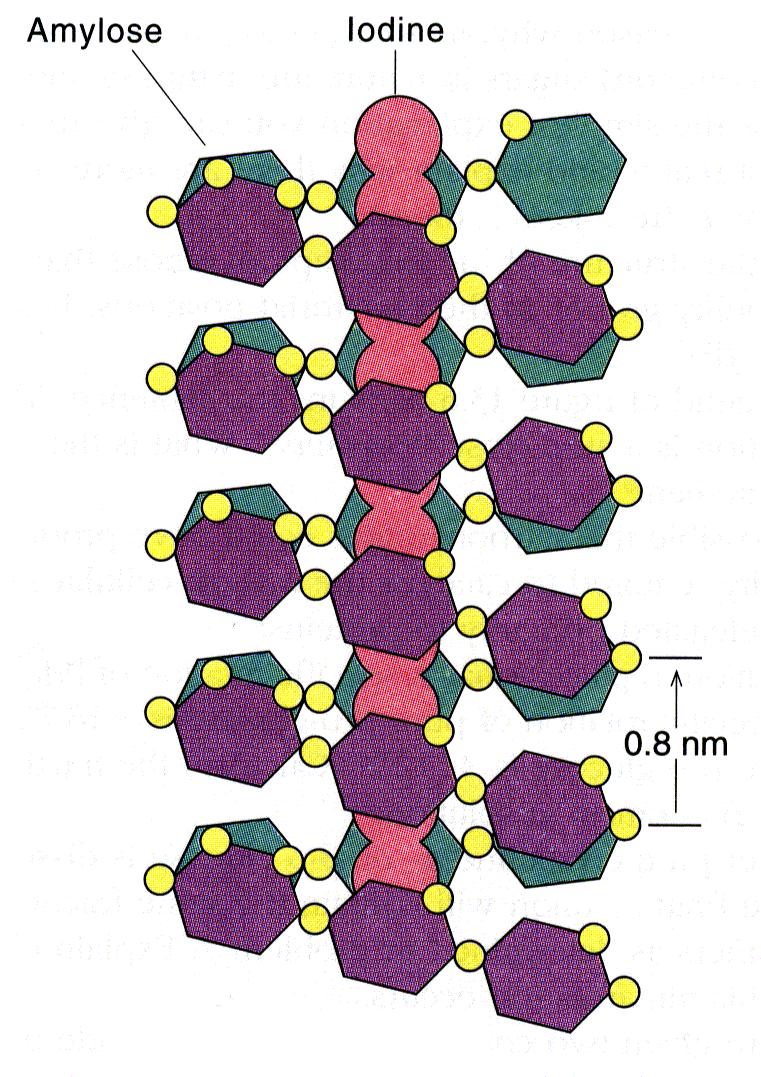 I2(l) + I-(aq) <---> I3-(aq) I3-(aq) <---> starch I3- complex --------------------------------------... I2(l) + I-(aq) <---> starch I3- complex
2. 11. 2016
PŘÍRODNÍ POLYMERY polysacharidy škrob PŘF MU 6 2016
58
Barevná reakce škrobu v analytické chemii
Důkaz škrobu v potravinách a rostlinném materiálů
Důkaz jodu
Jodometrická titrace
The triiodide ion solution is then titrated against standard thiosulfate solution to give iodide again using starch indicator:
I3− + 2 e− ⇌ 3 I− (Eo = + 0.5355 V)Together with reduction potential of thiosulfate:[1]
S4O62− + 2 e− ⇌ 2 S2O32− (Eo = + 0.08 V) 
The overall reaction is thus:
I3− + 2 S2O32− → S4O62− + 3 I− (Eo = + 0.4555 V) For simplicity, the equations will usually be written in terms of aqueous molecular iodine rather than the triiodide ion, as the iodide ion did not participate in the reaction in terms of mole ratio analysis.
2. 11. 2016
59
PŘÍRODNÍ POLYMERY polysacharidy škrob PŘF MU 6 2016
Proč modifikujeme škrob
Vysoká viskozita i při nízkých koncentracích
Nízká dispergovatelnost a rozpustnost škrobových zrn
Silná tendence vytvářet tuhý, trojrozměrně provázaný gel (někdy je toto ale výhodné > PUDINK)
2. 11. 2016
PŘÍRODNÍ POLYMERY polysacharidy škrob PŘF MU 6 2016
60
AMYLÓZA  & AMYLOPEKTIN
HLAVNÍ ŘETĚZEC
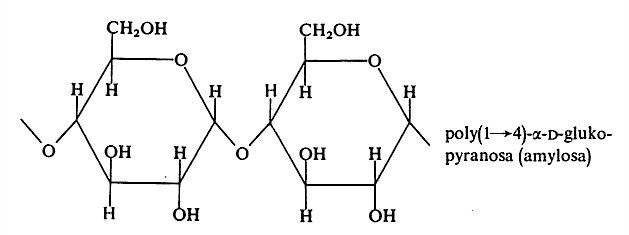 VĚTVENÍ
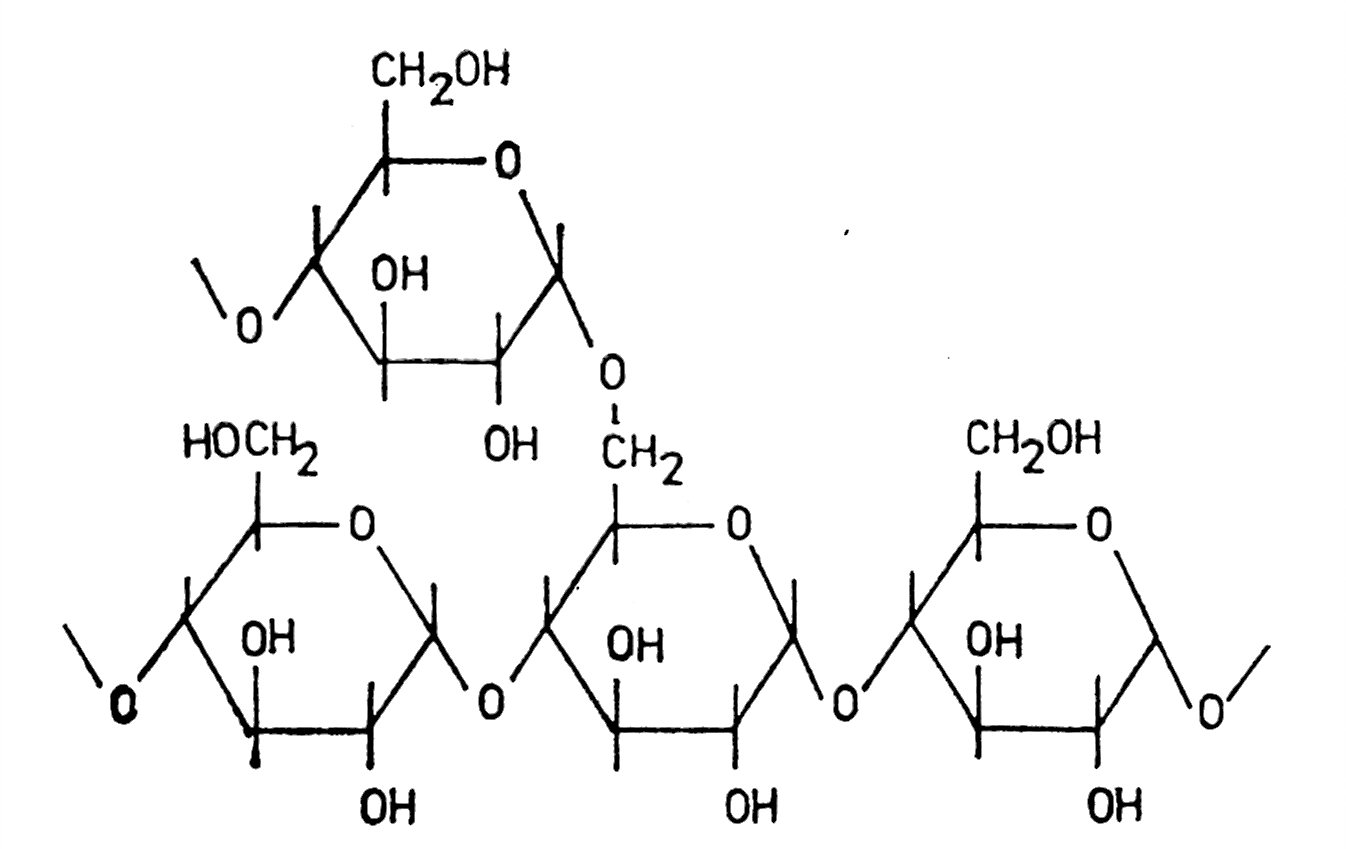 KDE JSOU POTENCIÁLNÍ REAKČNÍ CENTRA V TĚCHTO MAKROMOLEKULÁCH
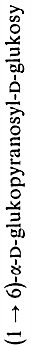 2. 11. 2016
PŘÍRODNÍ POLYMERY polysacharidy škrob PŘF MU 6 2016
61
Amylosa
 Vytváří šroubovici neboli helix
 Šest jednotek GLUKOSY na jednu otočku  (závit)
 Vazba 1 ® 4 přes –OH
 300 – 1000 jednotek v makromolekule
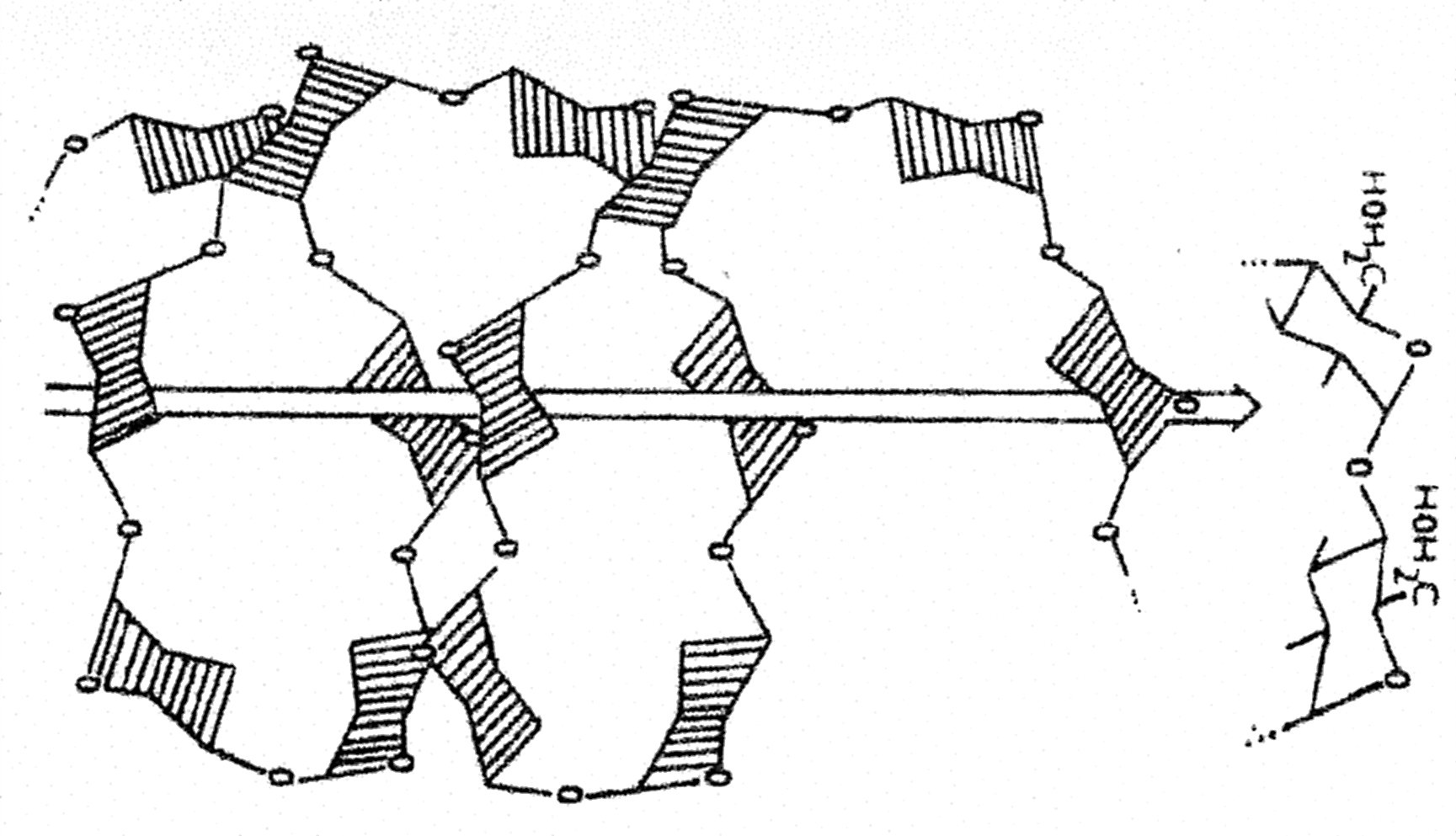 2. 11. 2016
PŘÍRODNÍ POLYMERY polysacharidy škrob PŘF MU 6 2016
62
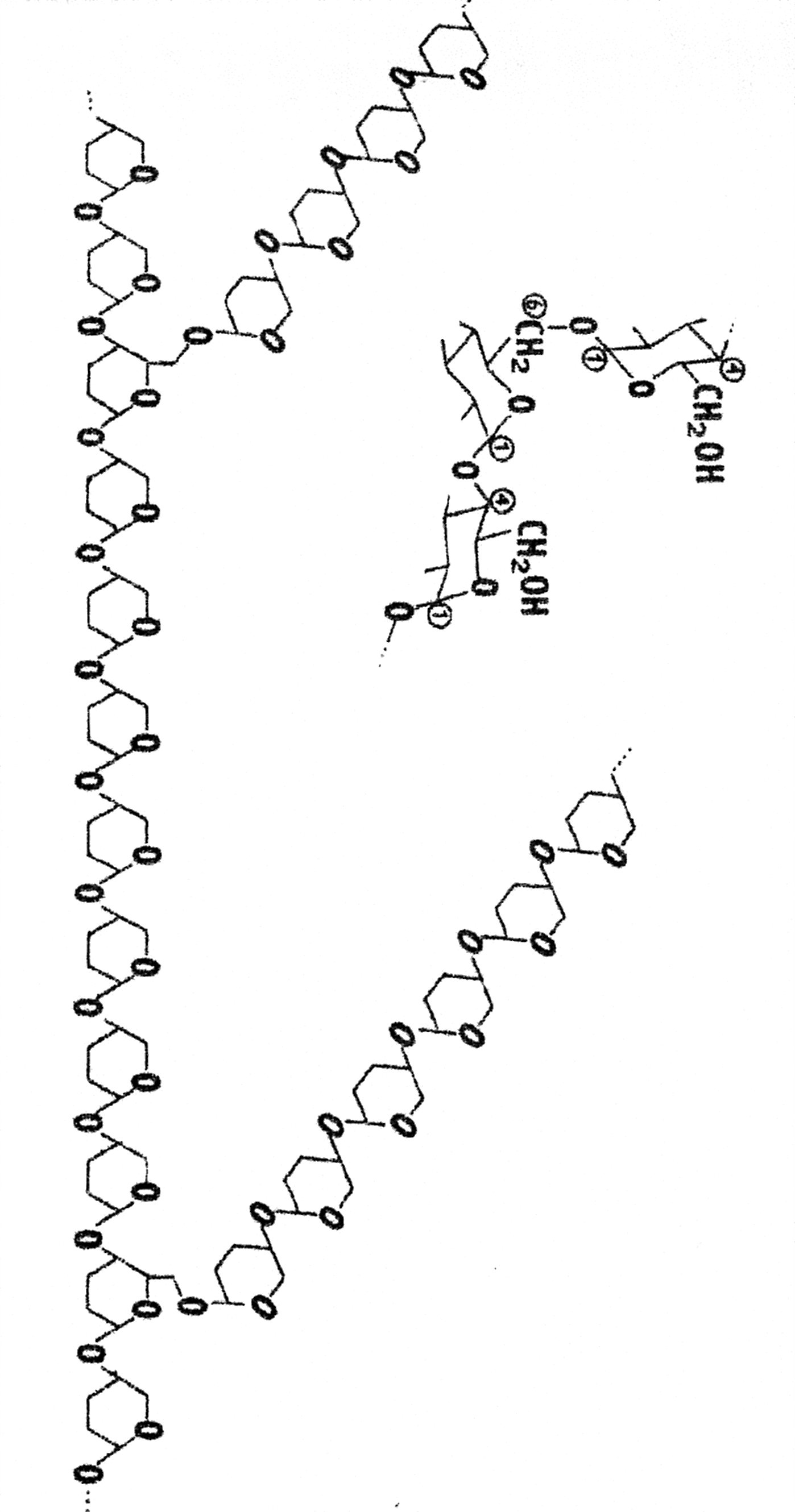 AmyloPEKTIN
 neVytváří šroubovici neboli helix
 Vazba 1 ® 6 přes –OH a přes – CH2OH v místě rozvětvení
 Vazba 1 ® 4 přes –OH v hlavním i bočních řetězcích
 15 –25 jednotek ve větvích
2. 11. 2016
PŘÍRODNÍ POLYMERY polysacharidy škrob PŘF MU 6 2016
63
Postupy Enzymatickémodifikace škrobu
PRUDKÝ POKLES VISKOZITY ROZTOKU (MAZU)
2. 11. 2016
PŘÍRODNÍ POLYMERY polysacharidy škrob PŘF MU 6 2016
64
Postupy Enzymatické modifikace škrobu
Štěpení na MALTÓZU enzymy a a b AMYLÓZAMI
Podle stupně konverze dělíme produkty na:
 Kapalné sirupy
 Sušené nebo zahuštěné sirupy
 Glukózu
MALTÓZU lze dále rozštěpit enzymem MALTÓZOU na GLUKÓZU
2. 11. 2016
PŘÍRODNÍ POLYMERY polysacharidy škrob PŘF MU 6 2016
65
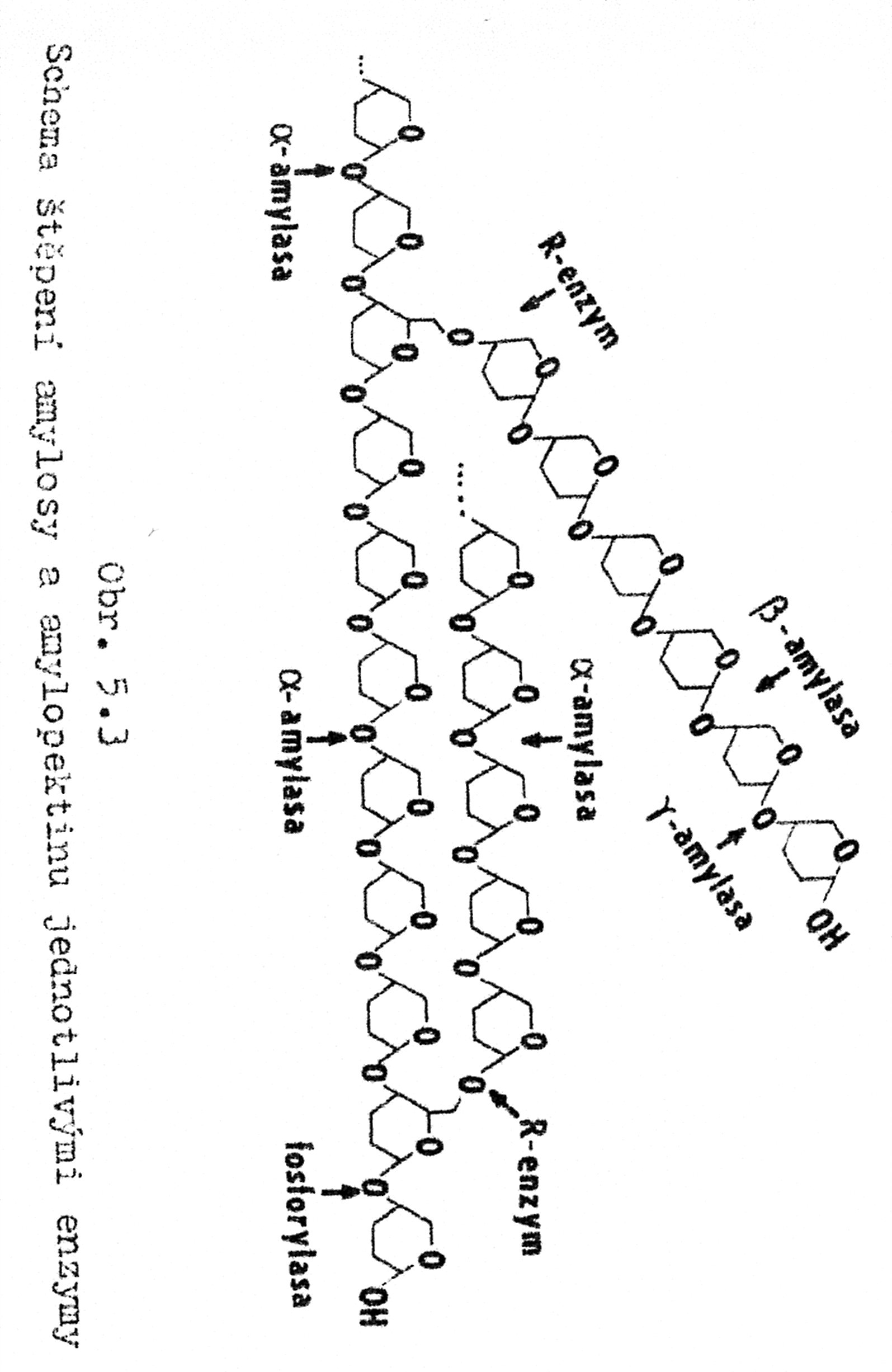 2. 11. 2016
PŘÍRODNÍ POLYMERY polysacharidy škrob PŘF MU 6 2016
66
Postupy HyDROLYtickémodifikace škrobu
Katalýza pomocí HCl nebo H2SO4 s neutralizací na konci procesu
Podle stupně konverze dělíme produkty na:
 Kapalné sirupy
 Sušené nebo zahuštěné sirupy
 Glukózu
Lze kombinovat s enzymatickým procesem  a dostat se na GLUKÓZU
2. 11. 2016
PŘÍRODNÍ POLYMERY polysacharidy škrob PŘF MU 6 2016
67
Postupy HyDROLYtickémodifikace škrobu
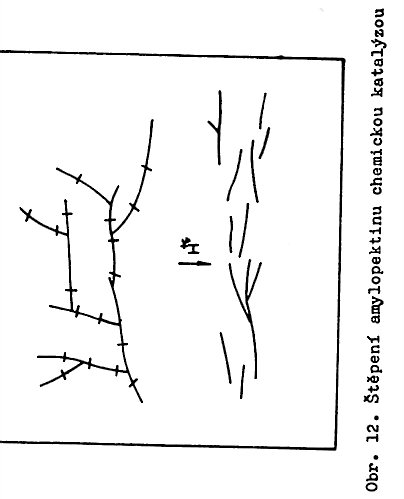 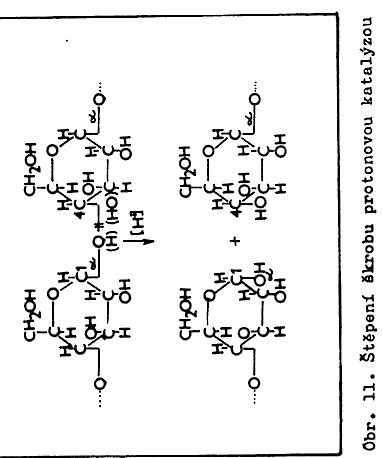 Nejsou informace o tom, zda proces probíhá náhodně či zda je některé místo v řetězci při hydrolýze preferováno
2. 11. 2016
PŘÍRODNÍ POLYMERY polysacharidy škrob PŘF MU 6 2016
68
Enzymatické VYUŽITÍ GLUKÓZY
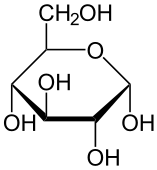 Pyruvát konjugovaná báze od kyseliny pyrohroznové
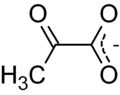 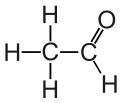 Vodka
Gorilka
Schnaps
Prostějovská starorežná
Whisky
Bramborový líh > TUZEMSKÝ RUM
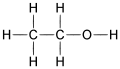 2. 11. 2016
69
PŘÍRODNÍ POLYMERY polysacharidy škrob PŘF MU 6 2016
Enzymatická (Xylose isomerase) izomerizace GLUKÓZY na FRUKTÓZU
Fruktóza je asi o 1/5 sladší než glukóza
Vyskytuje se hlavně v ovoci
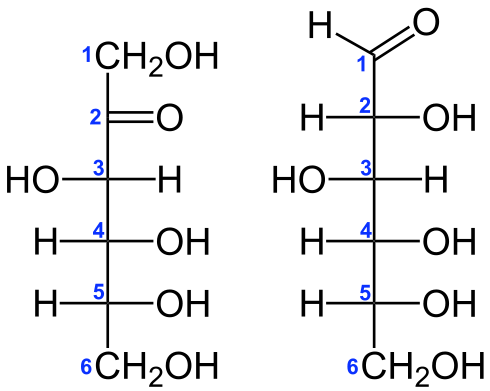 GLUKÓZY
(ALDÓZA)
FRUKTÓZU
(KETÓZA)
D-xylose aldose-ketose-isomerase
2. 11. 2016
PŘÍRODNÍ POLYMERY polysacharidy škrob PŘF MU 6 2016
70
PŘEHLED modifikace škrobu
Enzymatický
Termický 
Chemický
Hydrolýza
Oxidace
Esterifikace (několik variant)
Xantace
Karbamace
Škrobové étery
Síťování
Roubování
2. 11. 2016
PŘÍRODNÍ POLYMERY polysacharidy škrob PŘF MU 6 2016
71
POUŽITÍ ŠROBU
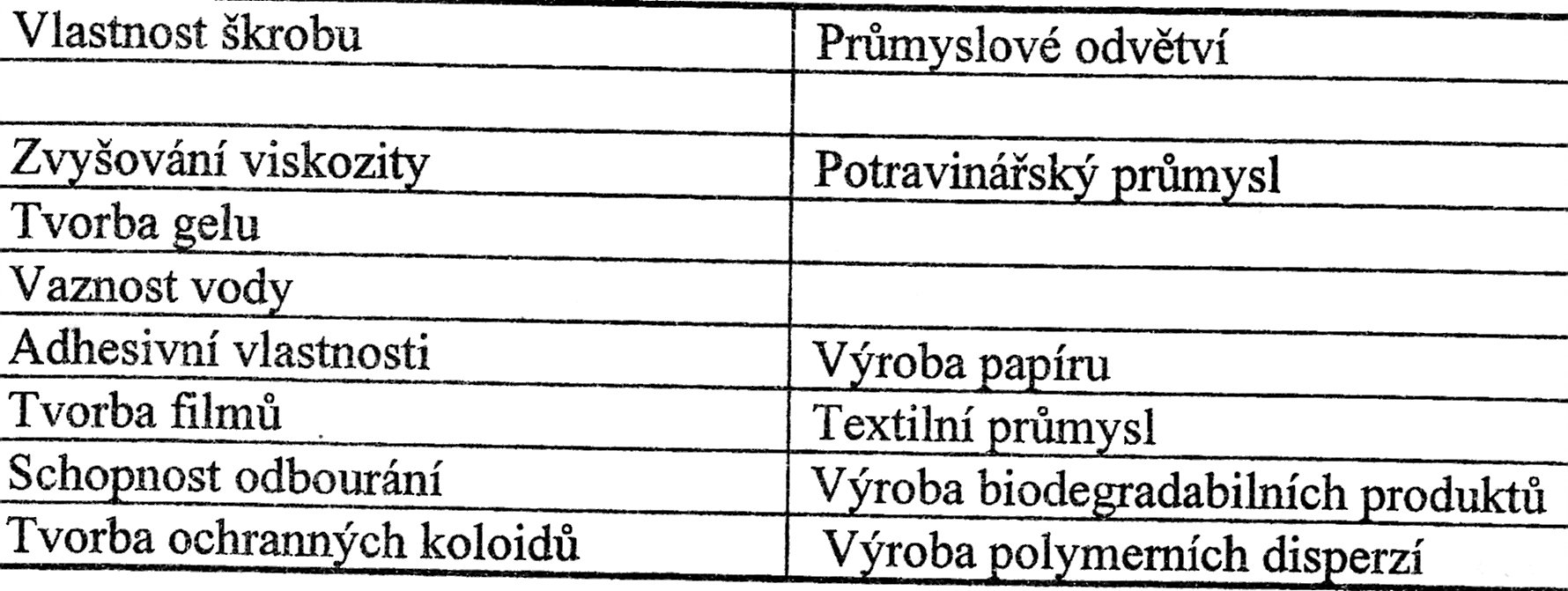 2. 11. 2016
PŘÍRODNÍ POLYMERY polysacharidy škrob PŘF MU 6 2016
72
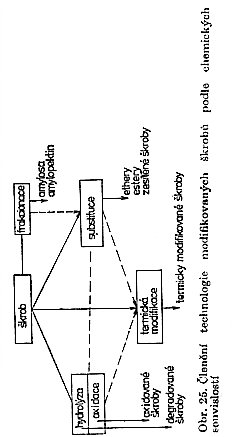 MODIFIKACE ŠKROBU 1
Může být mechanická (velikost zrn) nebo roztoková (oddělení amylosy od amylopektinu)
2. 11. 2016
PŘÍRODNÍ POLYMERY polysacharidy škrob PŘF MU 6 2016
73
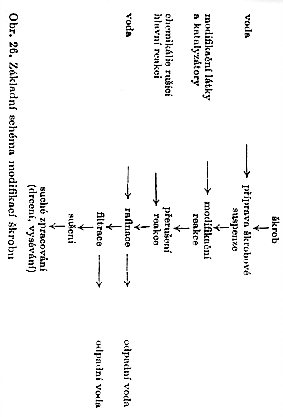 MODIFIKACE ŠKROBU 2
Obvykle mechanická (velikost zrn)
Jedná se tedy většinou o HETEROGENNÍ REAKCE
Je snaha provádět procesy v suspenzi a ne v roztoku
PROČ ?
2. 11. 2016
PŘÍRODNÍ POLYMERY polysacharidy škrob PŘF MU 6 2016
74
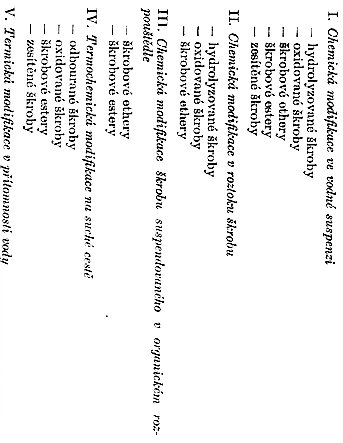 MODIFIKACE ŠKROBU 3
2. 11. 2016
PŘÍRODNÍ POLYMERY polysacharidy škrob PŘF MU 6 2016
75
Termická modifikace škrobu
Nános škrobové suspenze na vyhřívaný válec
Vznik mazu a rozrušení vodíkových můstků mezi molekulami škrobu
Voda se tak rychle odsuší, že nestačí dojít ke vzniku (obnovení) vodíkových můstků mezi molekulami škrobu
Suchý škrob složený z neasociovaných molekul
Snadná rozpustnost i ve studené vodě
2. 11. 2016
PŘÍRODNÍ POLYMERY polysacharidy škrob PŘF MU 6 2016
76
Termická modifikace škrobu
Seškrábnutí suchého filmu
Zde probíhá vlastní proces
2. 11. 2016
PŘÍRODNÍ POLYMERY polysacharidy škrob PŘF MU 6 2016
77
NESELEKTIVNÍ Oxidace škrobu
Oxidace karbonylu v  otevřené formy glukózy
Oxidace – OH v CYKLICKÉ formě glukózy
C6
Oxidace v CYKLICKÉ formě glukózy otevřením mezi C2 a C3
C3
C2
2. 11. 2016
78
PŘÍRODNÍ POLYMERY polysacharidy škrob PŘF MU 6 2016
Oxidace škrobu
Nejdůležitější z modifikačních reakcí
Může probíhat v oblasti nízkých nebo vyšších pH
Nejdůležitější je oxidace chlornanen sodným v oblasti pH cca. 8 – 9 (mírně zásadité prostředí)
Používají se hlavně bramborové škroby (kapilarita zrna), s malým sklonem k RETROGRADACI
2. 11. 2016
PŘÍRODNÍ POLYMERY polysacharidy škrob PŘF MU 6 2016
79
NESELEKTIVNÍ Oxidace škrobu - schéma
TYPICKÁ RECEPTURA
 pH = 8 – 9
 Teplota = 35 – 43 °C
 reakční doba = 2 – 8 hodin
 aktivní chlór (NaClO) = 3 – 45 g/kg škrobu
DEPOLYMERACE V ALKALICKÉM PROSTŘEDÍ > SNIŽOVÁNÍ MOLEKULOVÉ HMOTNOSTI
2. 11. 2016
PŘÍRODNÍ POLYMERY polysacharidy škrob PŘF MU 6 2016
80
SELEKTIVNÍ Oxidace škrobu na C 6z –OH na – COOH pomocí HNO3
C 6
Při takové oxidaci  se nemění polymerační stupeň > přeměna polymeranalogická
2. 11. 2016
PŘÍRODNÍ POLYMERY polysacharidy škrob PŘF MU 6 2016
81
SELEKTIVNÍ Oxidace škrobu na dialdehyd škrobu
2. 11. 2016
PŘÍRODNÍ POLYMERY polysacharidy škrob PŘF MU 6 2016
82
Oxidace škrobu - shrnutí
Vyšší míra oxidace > vyšší je i míra štěpení řetězců > nižší viskozita
Vyšší je míra štěpení řetězců > NIŽŠÍ POJIVÁ SCHOPNOST
Vyšší míra oxidace > vyšší disperzní stabilita, tj. nižší sklon k RETROGRADACI 
Pro heterogenní reakci jsou vhodné škroby s velkým počtem kapilár > vyšší povrch
2. 11. 2016
PŘÍRODNÍ POLYMERY polysacharidy škrob PŘF MU 6 2016
83
VÝROBA DEXTRINŮ 1
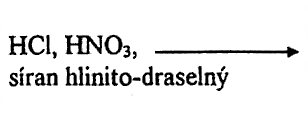 12 – 24 hodin, aby kyseliny & roztoky přísad prostoupily zrno škrobu
2. 11. 2016
PŘÍRODNÍ POLYMERY polysacharidy škrob PŘF MU 6 2016
84
VÝROBA DEXTRINŮ 2
Je to vlastně HYDROLÝZA ŠKROBU  následovaná POLYMERACÍ (KOMBINACÍ) FRAGMENTŮ
2. 11. 2016
PŘÍRODNÍ POLYMERY polysacharidy škrob PŘF MU 6 2016
85
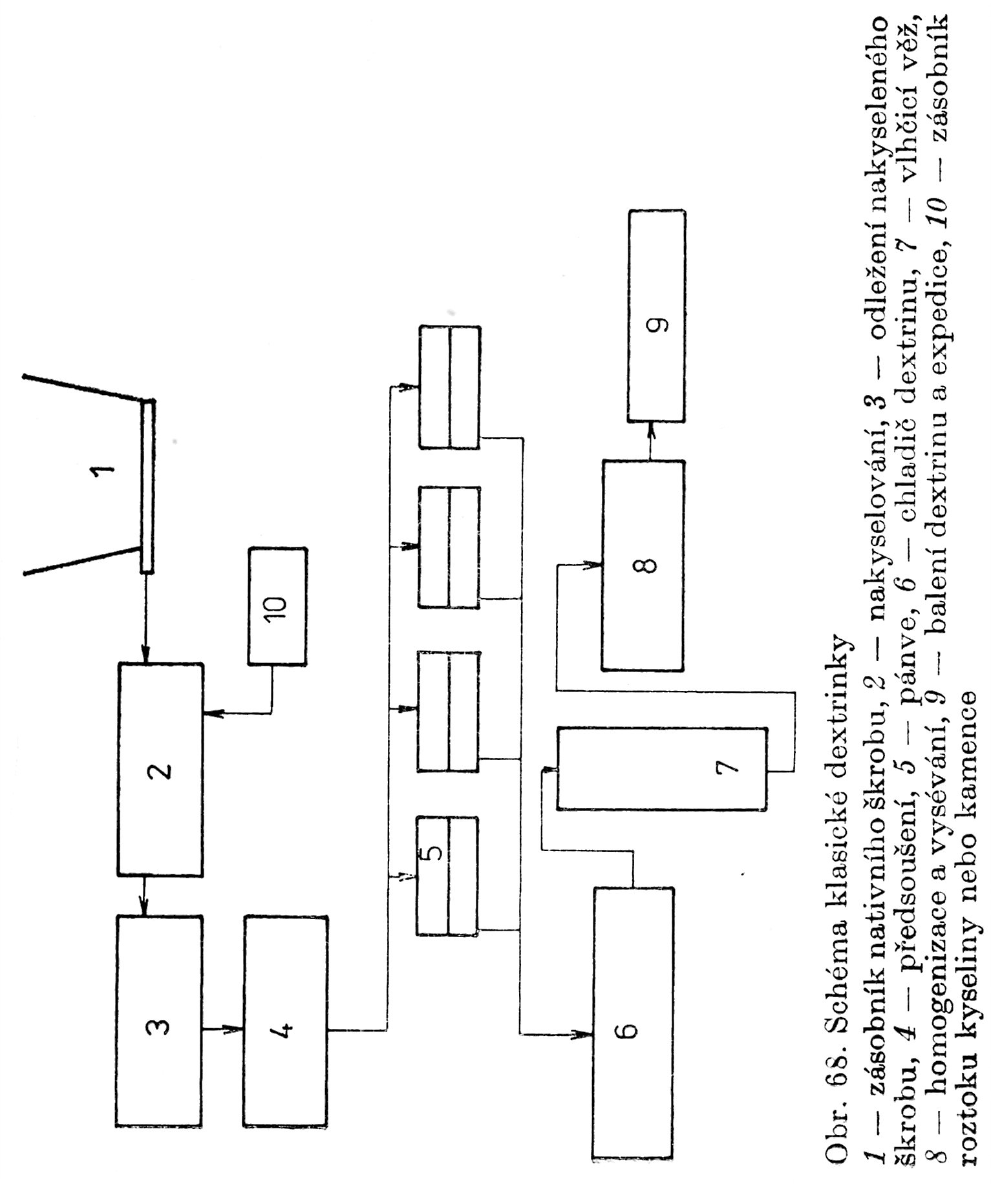 VÝROBA DEXTRINU
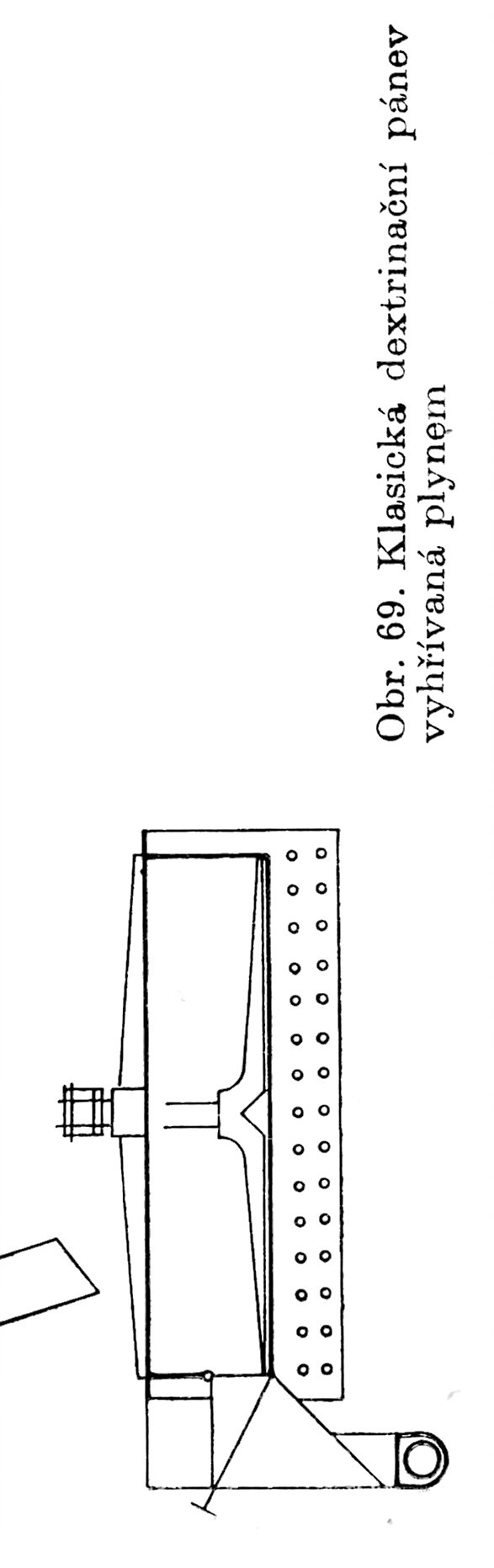 2. 11. 2016
86
PŘÍRODNÍ POLYMERY polysacharidy škrob PŘF MU 6 2016
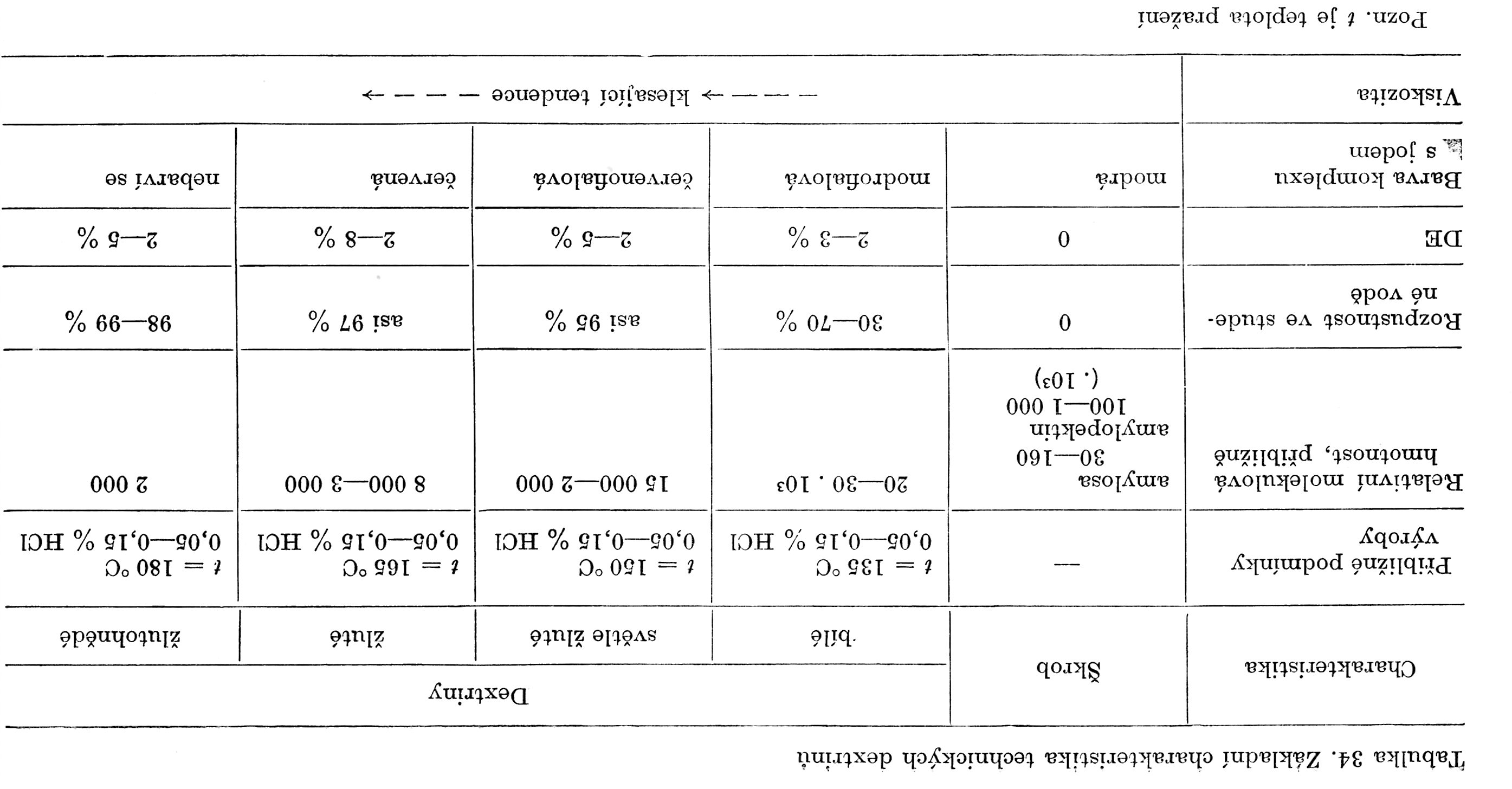 DE – Dextrose Equivalent = GLUKOZOVÝ EKVIVALENT = % hm. Redukujících sacharidů v sušině dextrinu. 
ŠKROB SAMOTNÝ NENÍ REDUKUJÍCÍ SACHARID
2. 11. 2016
87
PŘÍRODNÍ POLYMERY polysacharidy škrob PŘF MU 6 2016
Struktura DEXTRINŮ
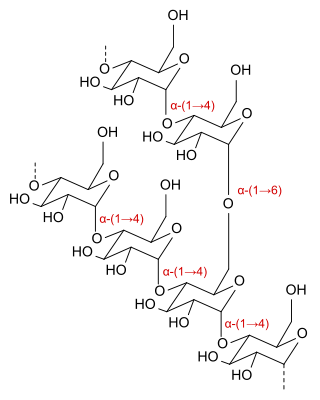 Proces DEXTRINACE  nastává i při pečení např. chleba a je to ona hnědá kůrka
2. 11. 2016
PŘÍRODNÍ POLYMERY polysacharidy škrob PŘF MU 6 2016
88
VLASTNOSTI DEXTRINŮ & DALŠÍ TYPY DEXTRINŮ
Energetické gely a tyčinky
Barva od bílé přes žlutou po hnědou
Většinou zcela rozpustné ve vodě 
DALŠÍ TYPY DEXTRINŮ 
Maltodextrin
is a shortchain starch sugar used as a food additive. It is produced also by enzymatic hydrolysis from gelled starch and is usually found as a creamy-white hygroscopic spraydried powder. Maltodextrin is easily digestible, being absorbed as rapidly as glucose, and might either be moderately sweet or have hardly any flavor at
all.
Cyclodextrin
The cyclical dextrins are known as cyclodextrins. They are formed by enzymatic degradation of starch by certain
bacteria, for example, Bacillus macerans. Cyclodextrins have toroidal structures formed by 6-8 glucose residues.
2. 11. 2016
PŘÍRODNÍ POLYMERY polysacharidy škrob PŘF MU 6 2016
89
Použití DEXTRINŮ
Yellow dextrins 
water-soluble glues in remoistable envelope adhesives and paper tubes, 
in the mining industry as additives in froth flotation, in the foundry industry as green strength additives in
sand casting, as printing thickener for batik resist dyeing, and as binders in gouache paint.
White dextrins
a crispness enhancer for food processing, in food batters, coatings, and glazes, (E number 1400)
a textile finishing and coating agent to increase weight and stiffness of textile fabrics
a thickening and binding agent in pharmaceuticals and paper coatings.
As pyrotechnic binder and fuel, they are added to fireworks and sparklers, allowing them to solidify as pellets or "stars."
Due to the rebranching, dextrins are less digestible; indigestible dextrin are developed as soluble fiber supplements for food products.
2. 11. 2016
PŘÍRODNÍ POLYMERY polysacharidy škrob PŘF MU 6 2016
90
DEXTRINY - shrnutí
PATRNĚ  nejrozšířenější produkt modifikace škrobu
Hluboká chemická přeměna škrobu
Široká škála typů a použití
Dobře propracované kontinuální i diskontinuální technologie
Proces je používaný již minimálně od 19. století
2. 11. 2016
PŘÍRODNÍ POLYMERY polysacharidy škrob PŘF MU 6 2016
91
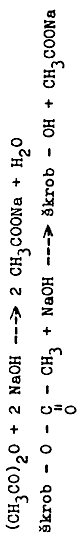 Acetylace škrobu
Vedlejší reakce snižující výtěžek
2. 11. 2016
PŘÍRODNÍ POLYMERY polysacharidy škrob PŘF MU 6 2016
92
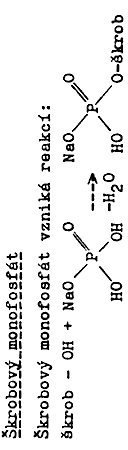 Monofosfát škrobu
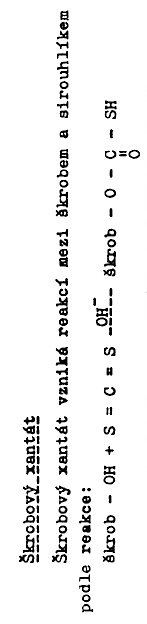 Xantát škrobu
2. 11. 2016
PŘÍRODNÍ POLYMERY polysacharidy škrob PŘF MU 6 2016
93
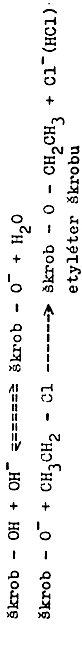 Alkylétery škrobu
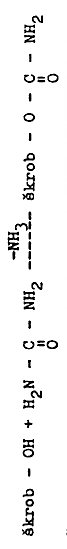 Karbamát škrobu
2. 11. 2016
PŘÍRODNÍ POLYMERY polysacharidy škrob PŘF MU 6 2016
94
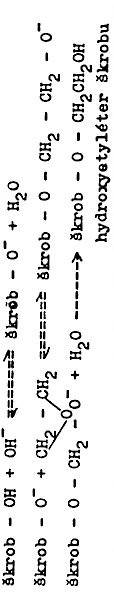 Hydroxymetyléter škrobu
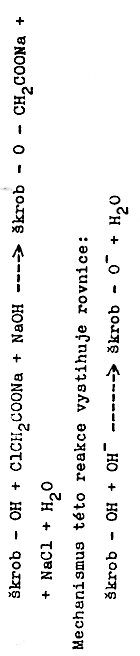 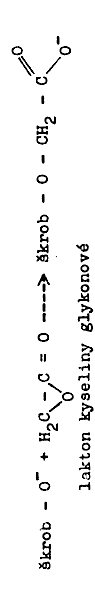 Karboxymetyléter škrobu
2. 11. 2016
PŘÍRODNÍ POLYMERY polysacharidy škrob PŘF MU 6 2016
95
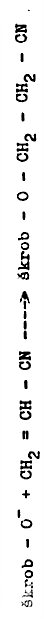 Kyanoéter škrobu
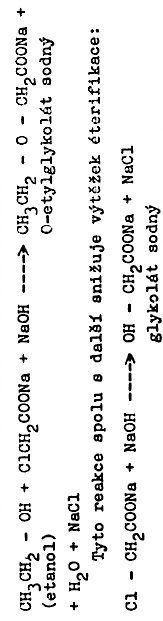 Karboxymetyléter škrobu – reakce v ethanolu
2. 11. 2016
PŘÍRODNÍ POLYMERY polysacharidy škrob PŘF MU 6 2016
96
Kationtové škroby
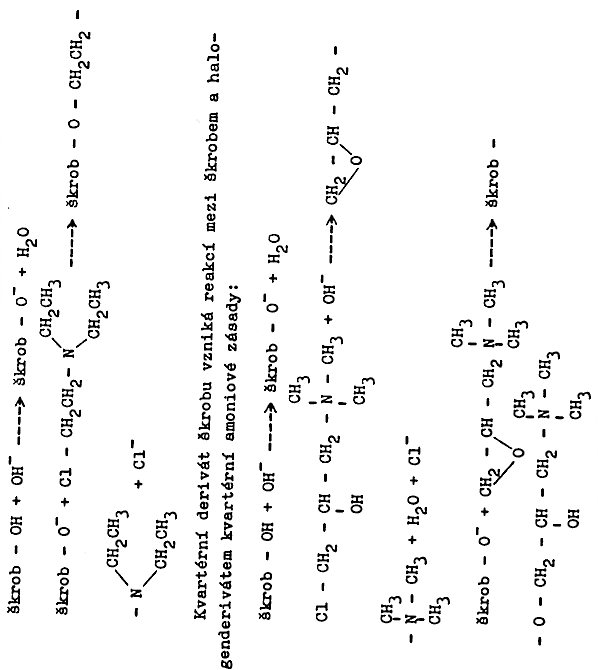 +
2. 11. 2016
PŘÍRODNÍ POLYMERY polysacharidy škrob PŘF MU 6 2016
97
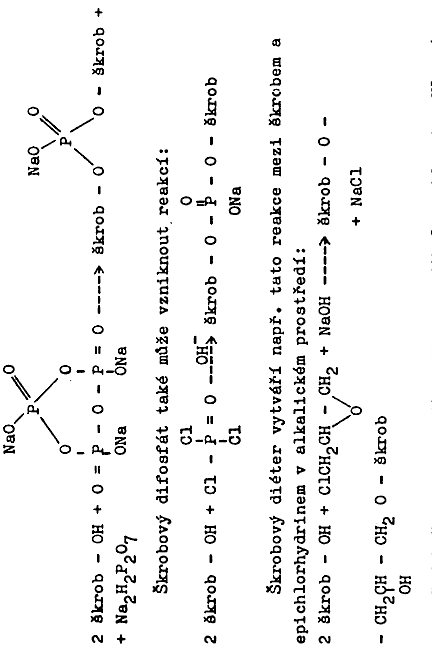 Sesíťované škroby
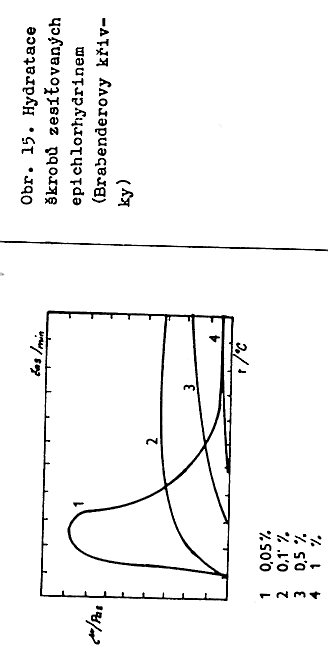 2. 11. 2016
PŘÍRODNÍ POLYMERY polysacharidy škrob PŘF MU 6 2016
98
Roubované & blokové kopolymery škrobů
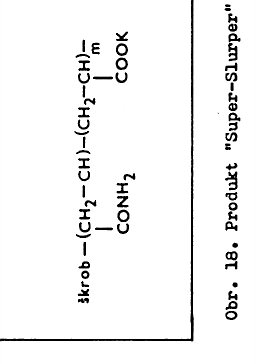 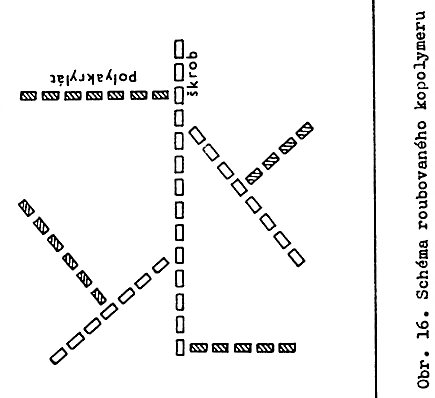 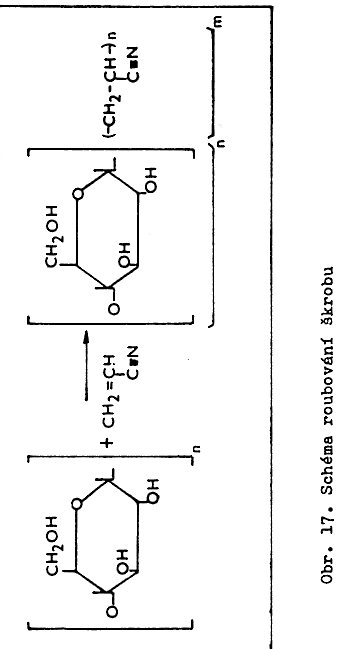 2. 11. 2016
PŘÍRODNÍ POLYMERY polysacharidy škrob PŘF MU 6 2016
99
Použití modifikovaných škrobů
Výroba a úpravy papíru
Potraviny
Textilní průmysl
Lepidla
Farmacie
Flokulanty při čištění vod
……………..
2. 11. 2016
PŘÍRODNÍ POLYMERY polysacharidy škrob PŘF MU 6 2016
100
Lepidla ze škrobů
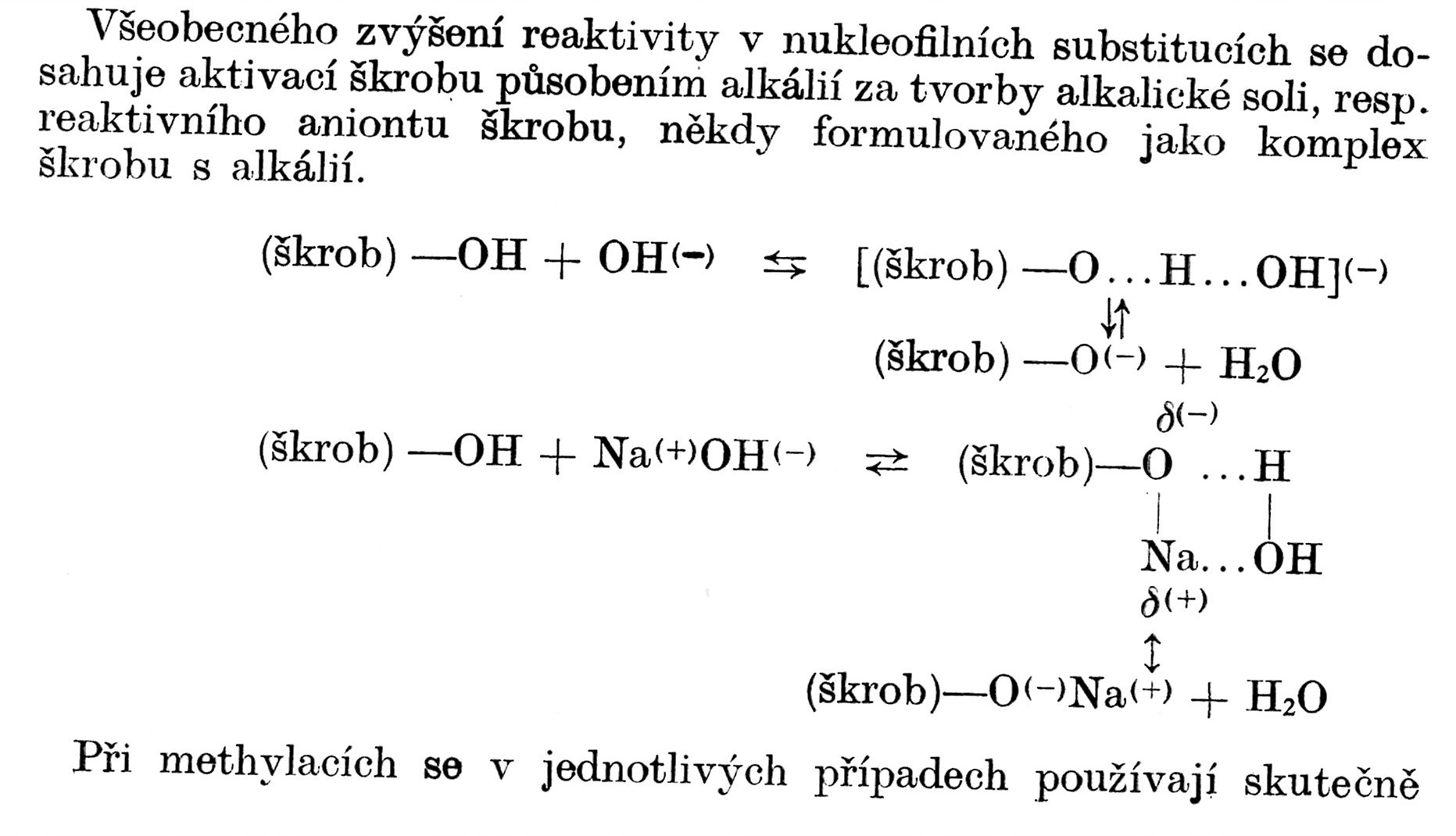 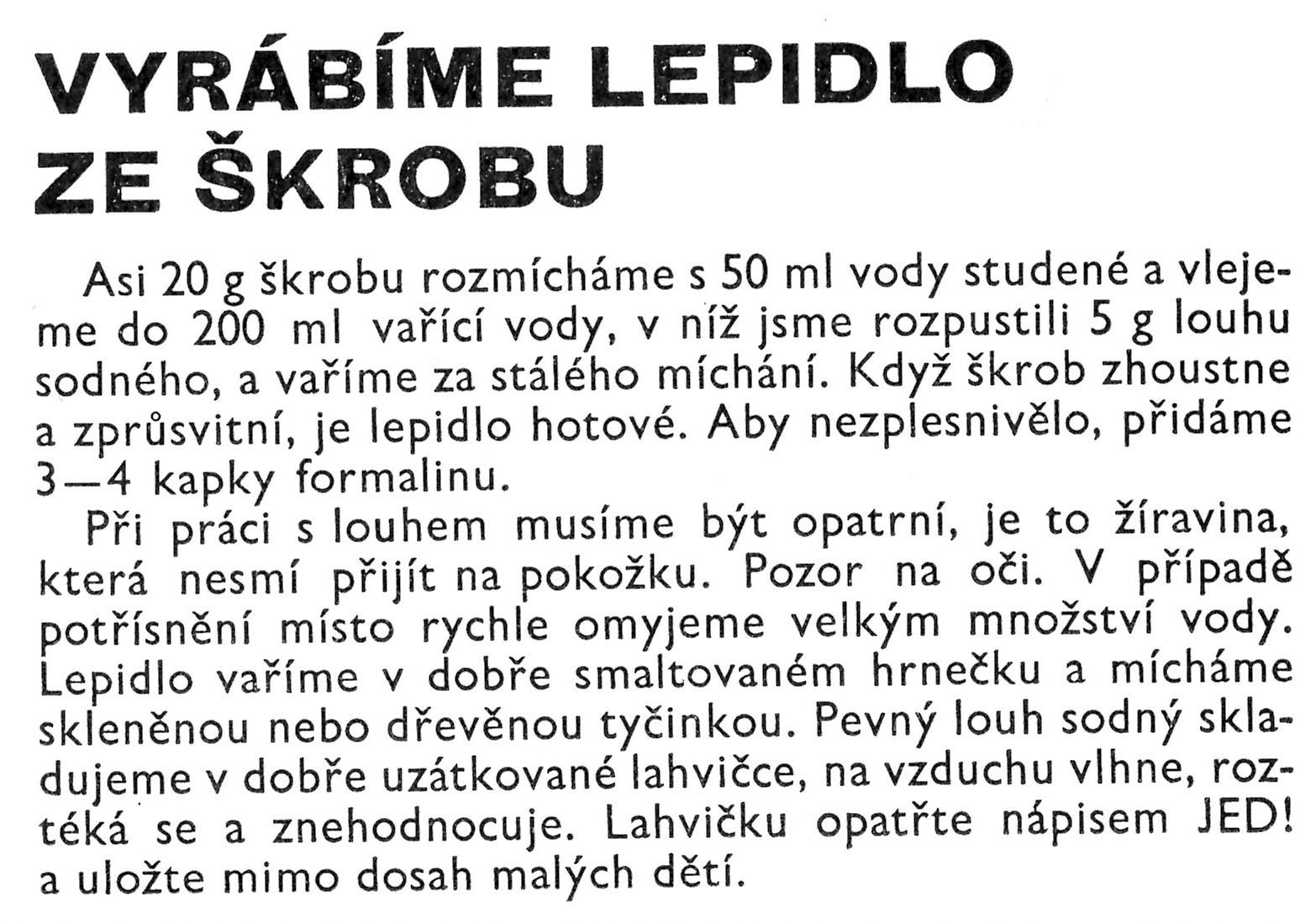 Obvykle se PRŮMYSLOVĚ používá směs bramborového a kukuřičného škrobu
2. 11. 2016
101
PŘÍRODNÍ POLYMERY polysacharidy škrob PŘF MU 6 2016
Výrobu dextrinů asi dám do laborek
Výrobu ŠKROBOVÉHO LEPIDLA asi také dám do laborek
2. 11. 2016
PŘÍRODNÍ POLYMERY polysacharidy škrob PŘF MU 6 2016
102
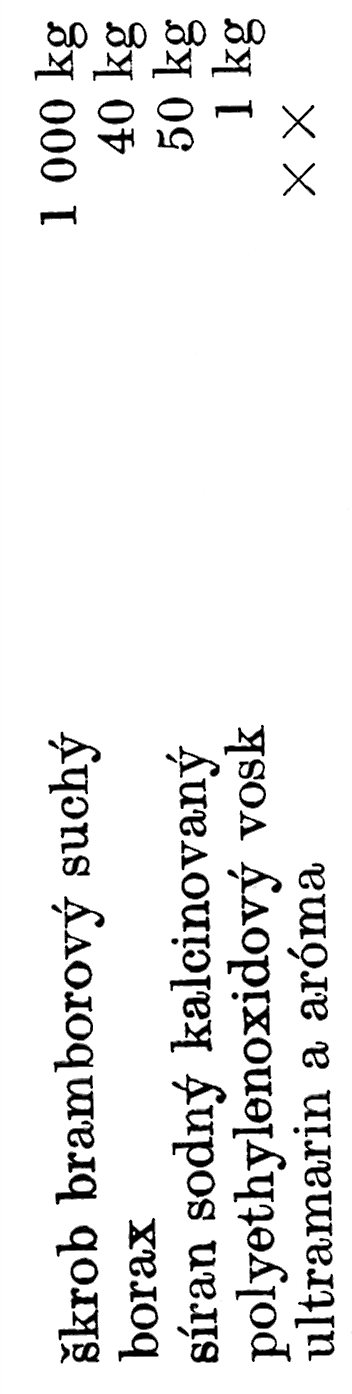 Příklad technologie výrobku ze škrobuŠKROB NA PRÁDLO
Nativní škrob se musí vařit a proto jsou používány MODIFIKOVANÉ ŠKROBY
Modřidlo, pro potlačení žlutého odstínu
BORAX – rozrušuje vodíkové můstky mezi makromolekulami a tak zvyšuje rozpustnost zastudena, vytváří DIESTER ŠKROBU
Na2SO4 – zvyšuje rozpustnost
PEO vosk – proti shlukování při rozpouštění, regulace lepivosti při žehlení
Může se přidat i PARAFÍNOVÝ VOSK > regulace lepivosti při žehlení
2. 11. 2016
103
PŘÍRODNÍ POLYMERY polysacharidy škrob PŘF MU 6 2016
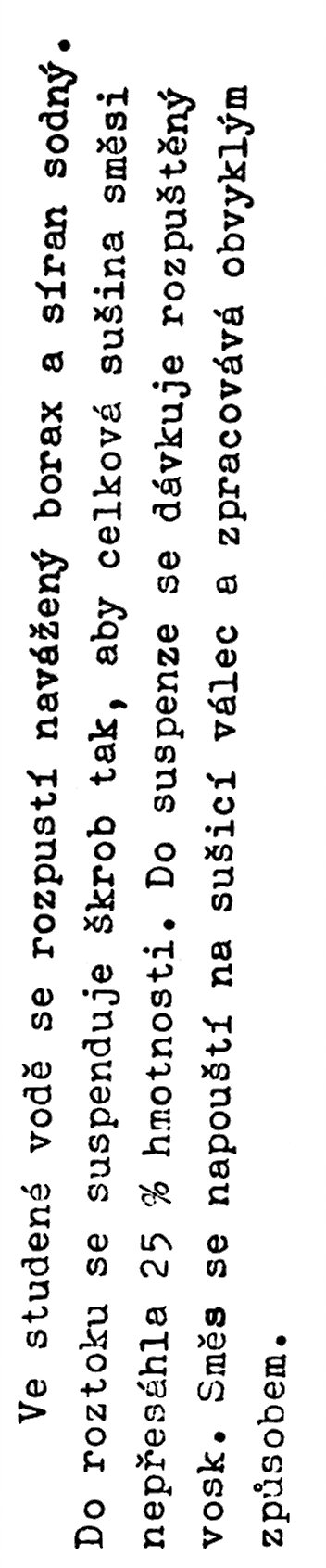 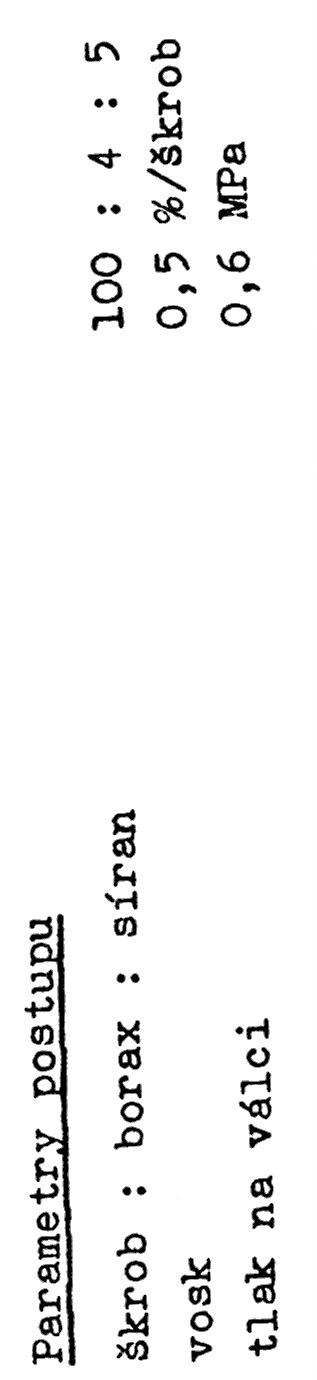 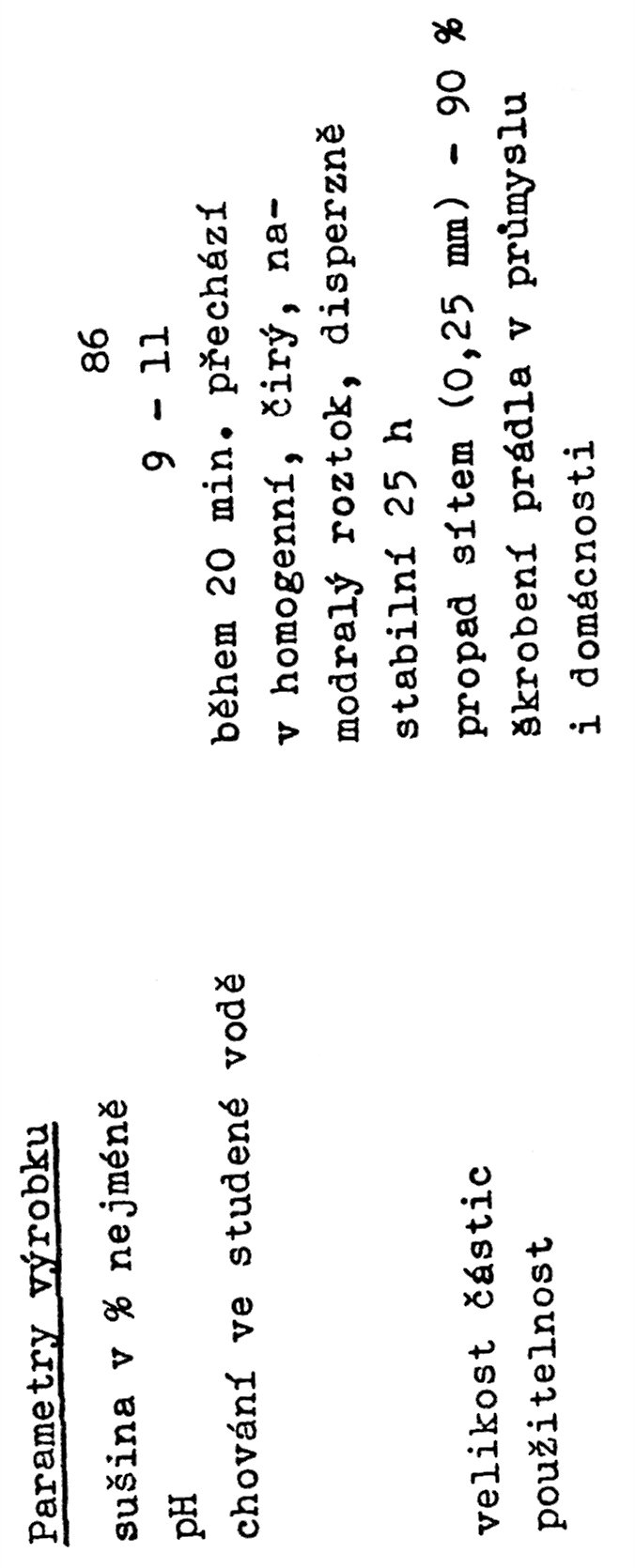 HEREROGENNÍ REAKCE > PROČ???
Běžná sušina škrobu
2. 11. 2016
104
PŘÍRODNÍ POLYMERY polysacharidy škrob PŘF MU 6 2016
ŠKROBY JAKO BIODEGRADABILNÍ ADITIVA DO SYNTETICKÝCH TERMOPLASTŮ
VĚTŠINOU NUTNO „POPOHNAT“ termooxidací 
Co jsem dělal já
LDPE fólie
Části brokového střeliva
Vlákna
…………………
2. 11. 2016
PŘÍRODNÍ POLYMERY polysacharidy škrob PŘF MU 6 2016
105
Polypropylénová vlákna s kukuřičným škrobem 1
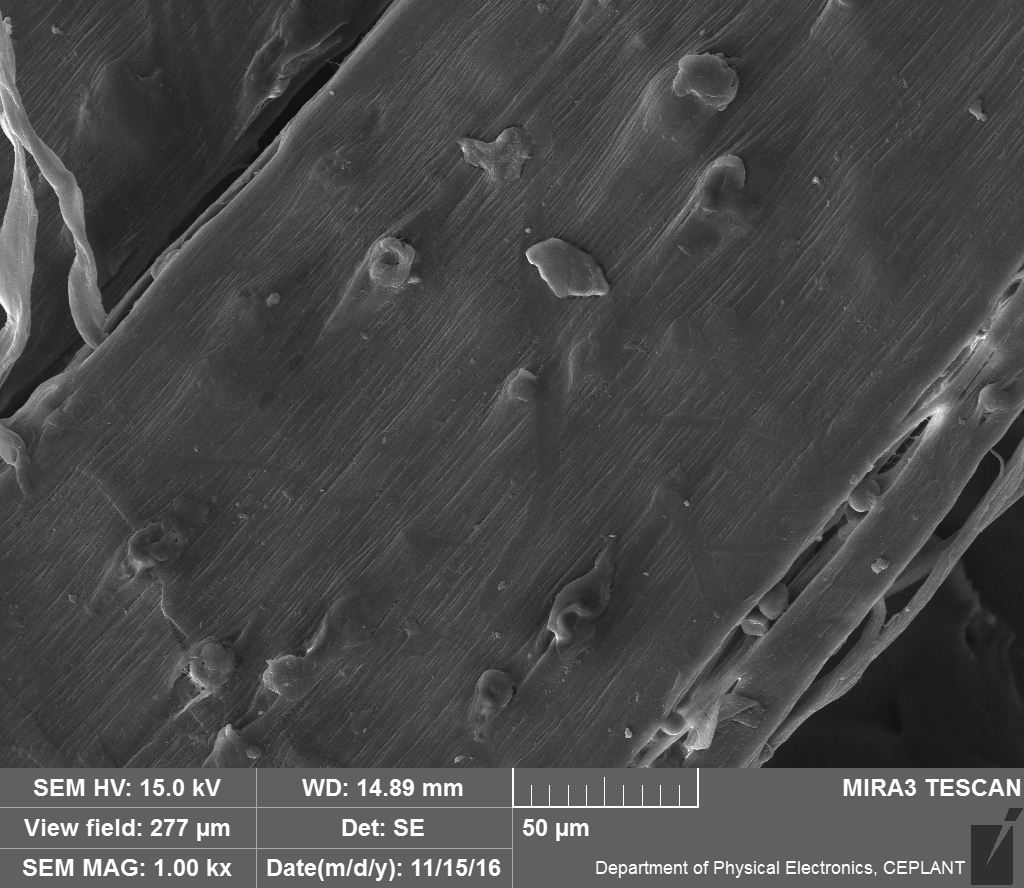 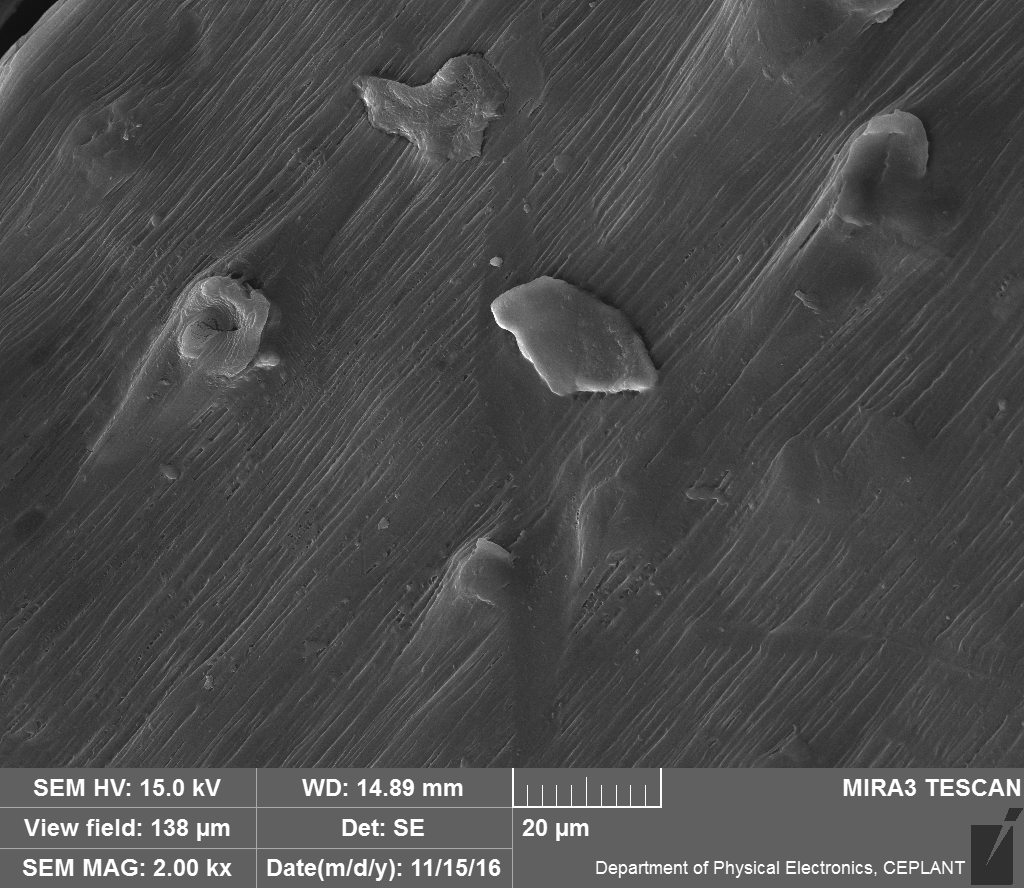 2. 11. 2016
PŘÍRODNÍ POLYMERY polysacharidy škrob PŘF MU 6 2016
106
Polypropylénová vlákna s kukuřičným škrobem 1
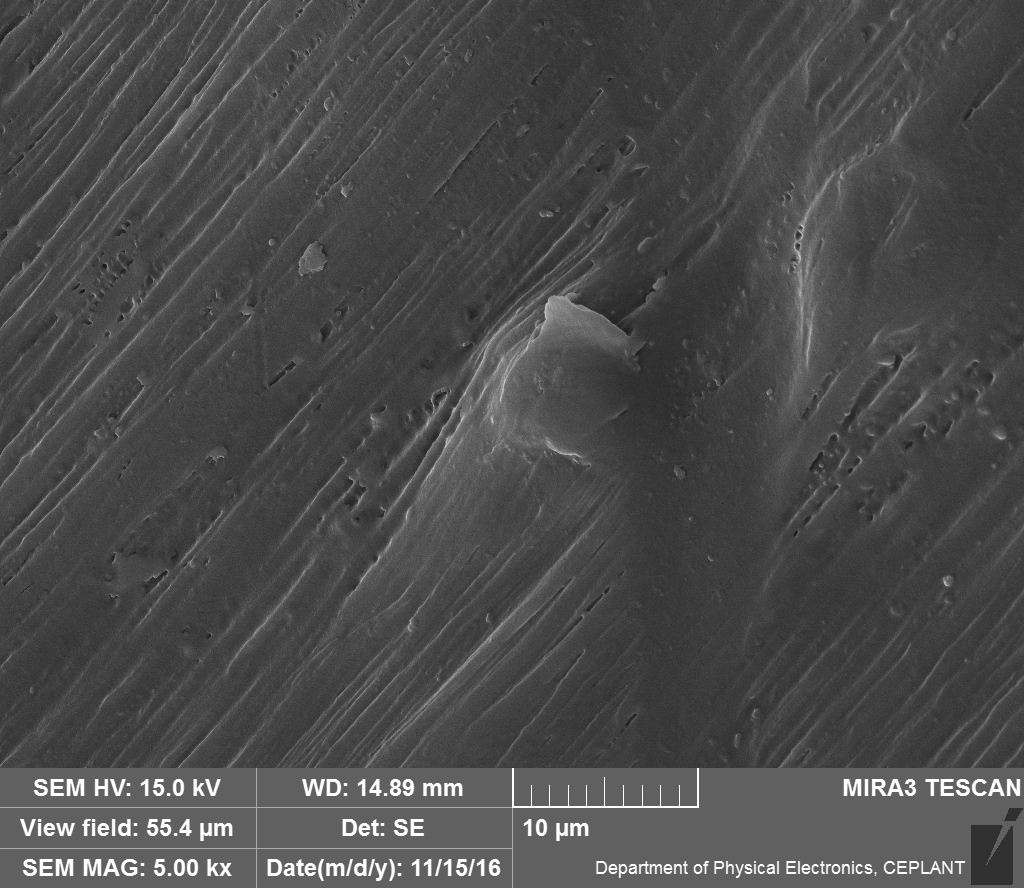 FIBRILACE PP vlákna
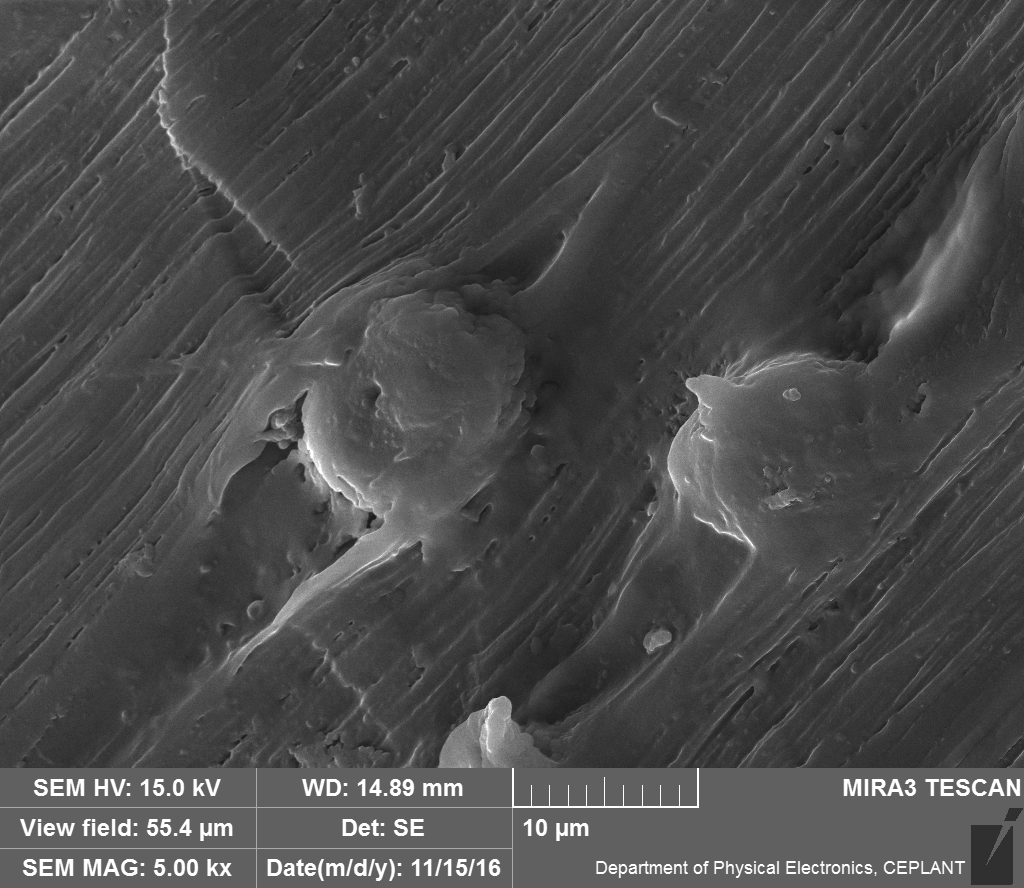 2. 11. 2016
PŘÍRODNÍ POLYMERY polysacharidy škrob PŘF MU 6 2016
107
TERMOPLASTICKÉ ŠKROBY
ZPRACOVÁNÍ TECHNOLOGIEMI PRO SYNTETICKÉ TERMOPLASTY, ale velmi náročné (zatím)
Nutno ale použít změkčovadla – voda & glycerol
Výrobky jsou BIODEGRADOVATELNÉ
Ve spojení s PŘÍRODNÍMI VLÁKNY  (např. len) > BIODEGRADOVATELNÉ KOMPOZITY
2. 11. 2016
PŘÍRODNÍ POLYMERY polysacharidy škrob PŘF MU 6 2016
108
Škrob v práci konzervátora a restaurátora
2. 11. 2016
PŘÍRODNÍ POLYMERY polysacharidy škrob PŘF MU 6 2016
109
SEM  škrobů – vlastní práce na MU
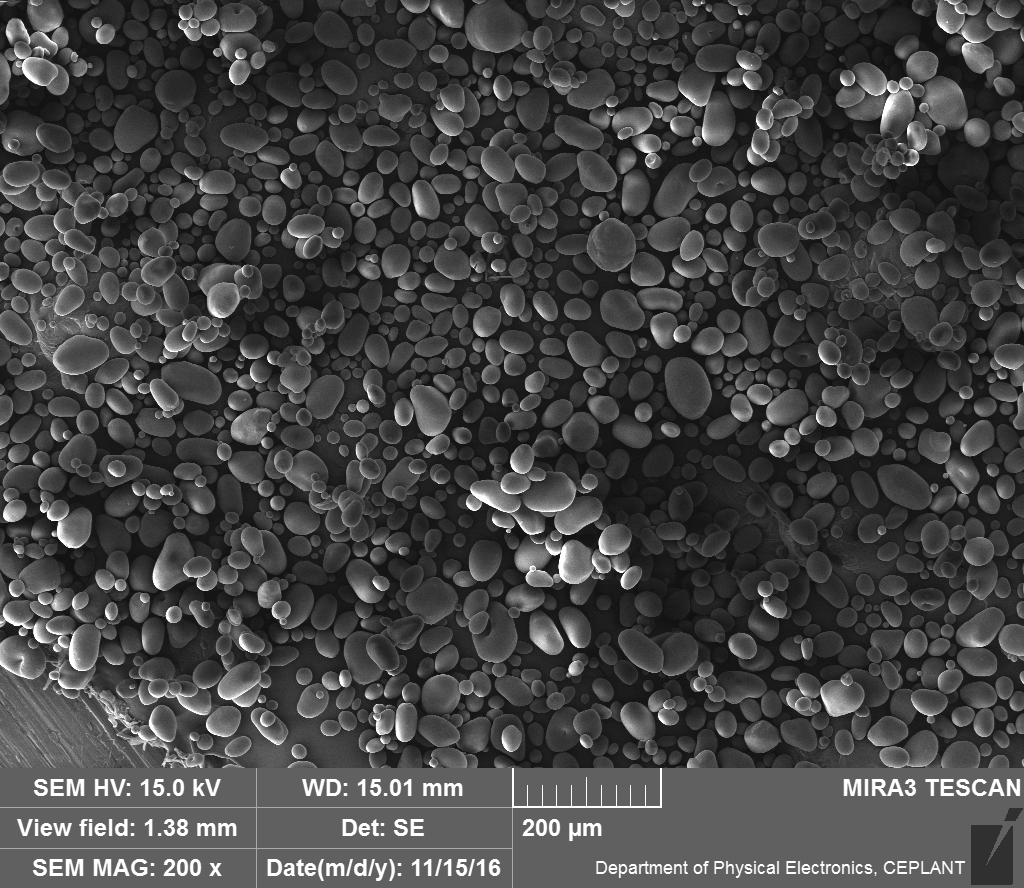 NEVIDÍTE tam žádné ZVRÁSNĚNÍ POVRCHU,  jako na kresbě (viz snímek 8). Asi proto, že tady nebyla zrna škrobu před snímkování vysušena.
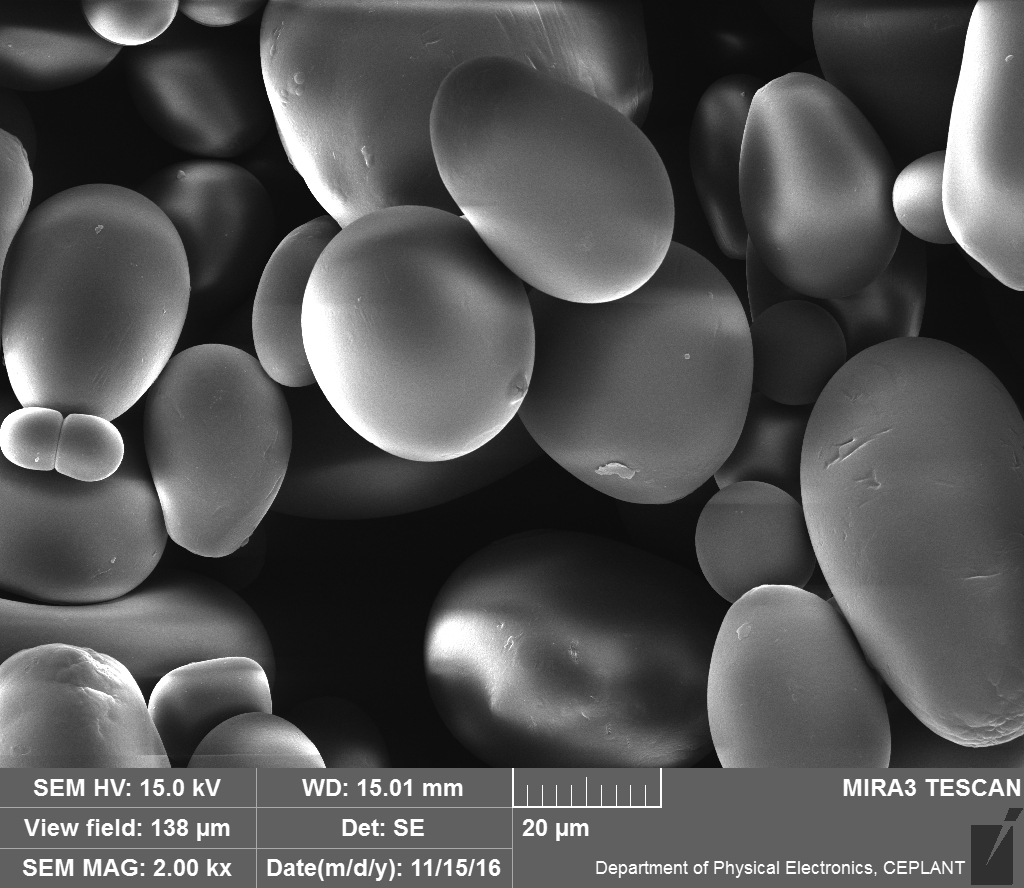 ŠKROB BRAMBOROVÝ
2. 11. 2016
PŘÍRODNÍ POLYMERY polysacharidy škrob PŘF MU 6 2016
110
SEM  škrobů – vlastní práce na MU
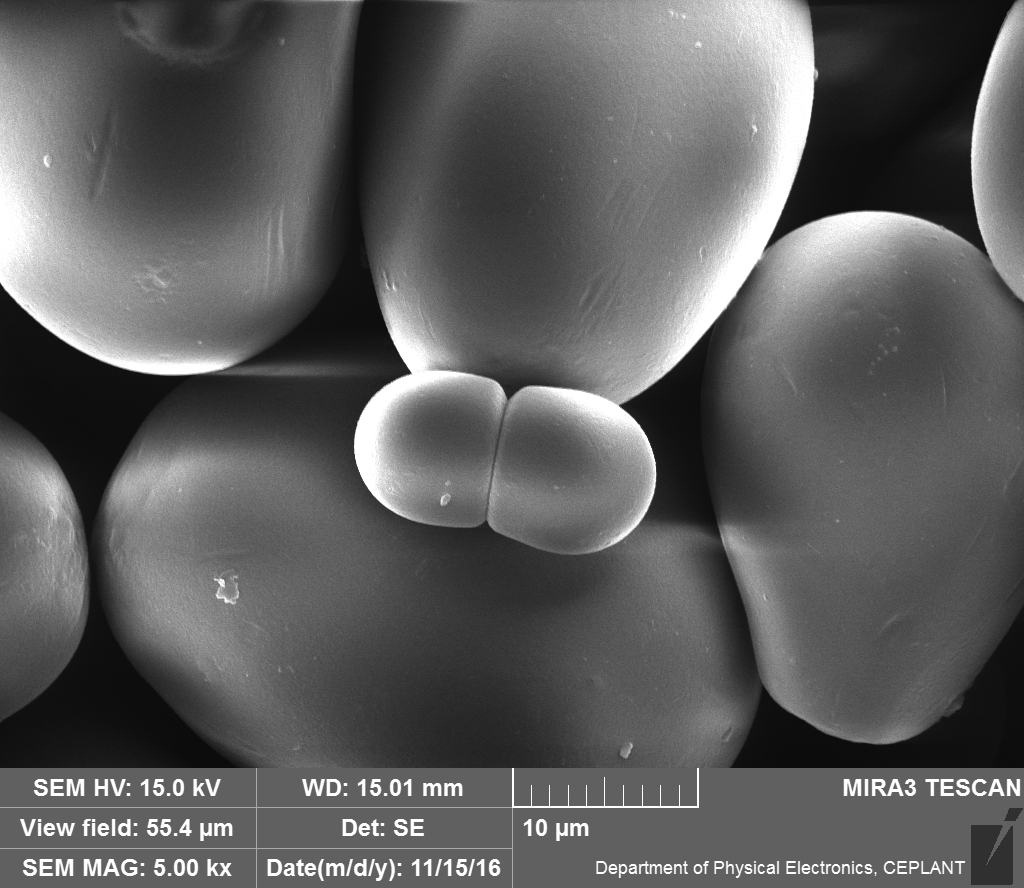 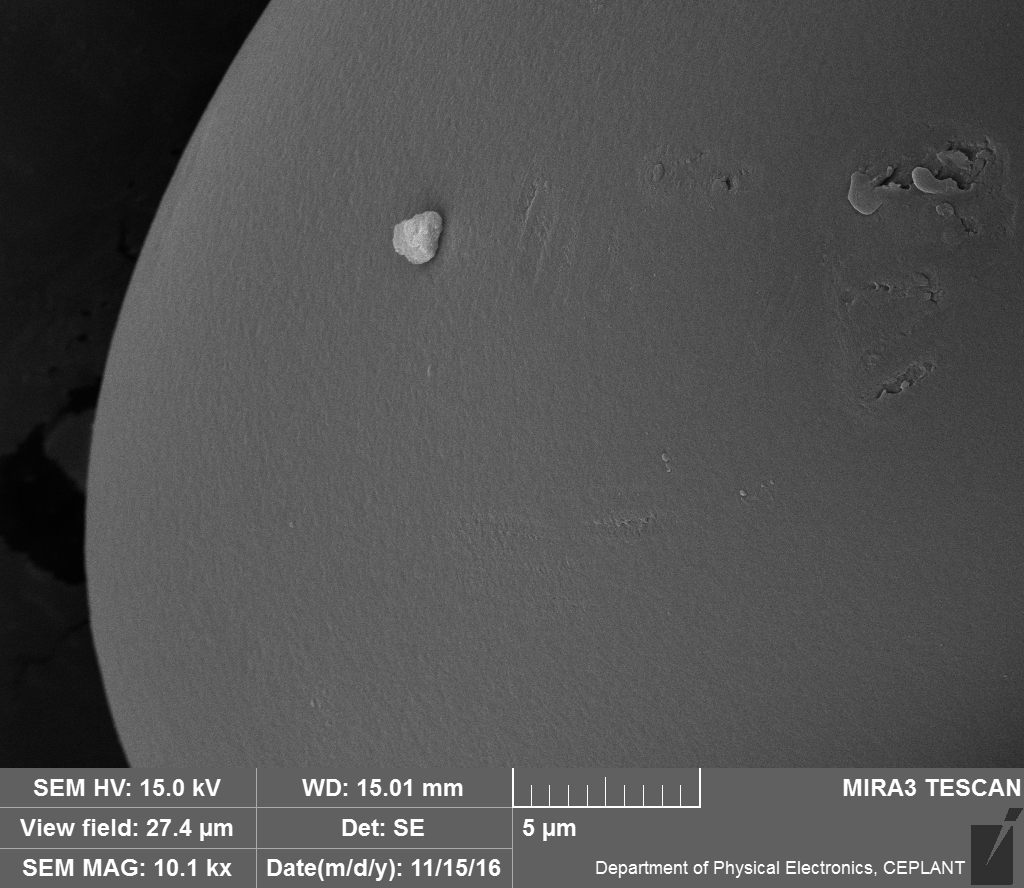 ŠKROB BRAMBOROVÝ
2. 11. 2016
PŘÍRODNÍ POLYMERY polysacharidy škrob PŘF MU 6 2016
111
SEM  škrobů – vlastní práce na MU
ŠKROB BRAMBOROVÝ
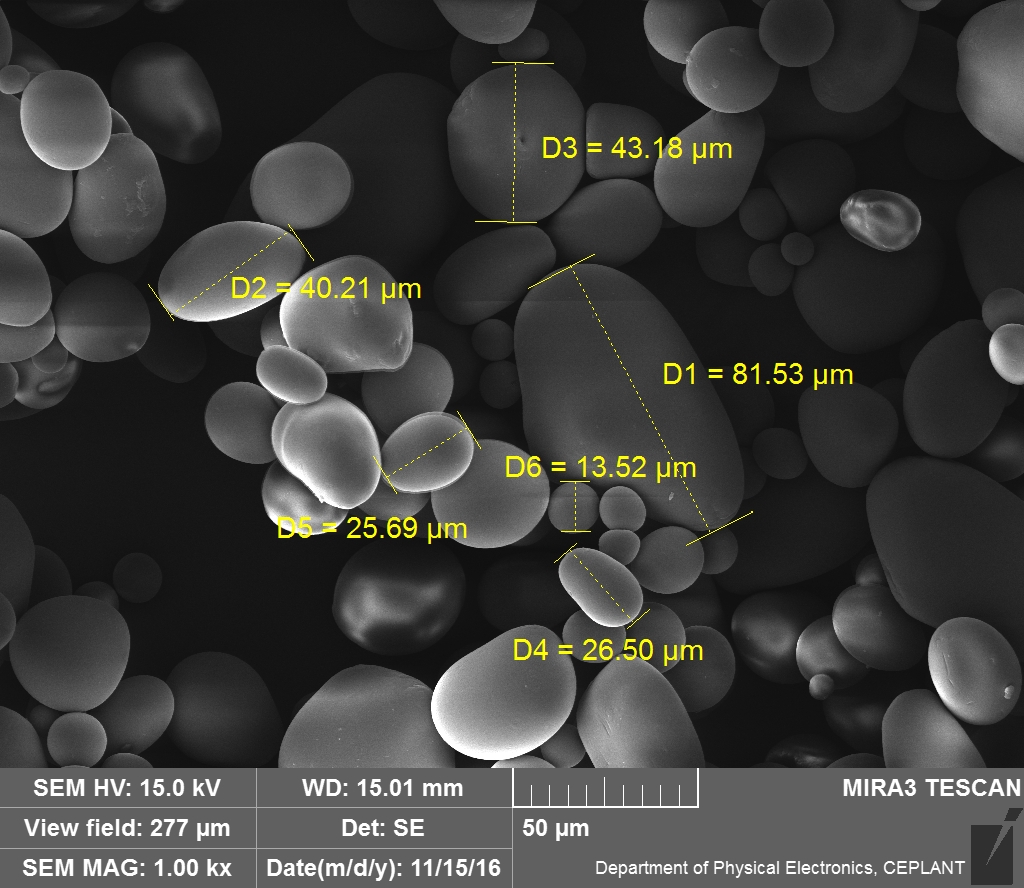 2. 11. 2016
112
PŘÍRODNÍ POLYMERY polysacharidy škrob PŘF MU 6 2016
SEM  škrobů – vlastní práce na MU
ŠKROB KUKUŘIČNÝ
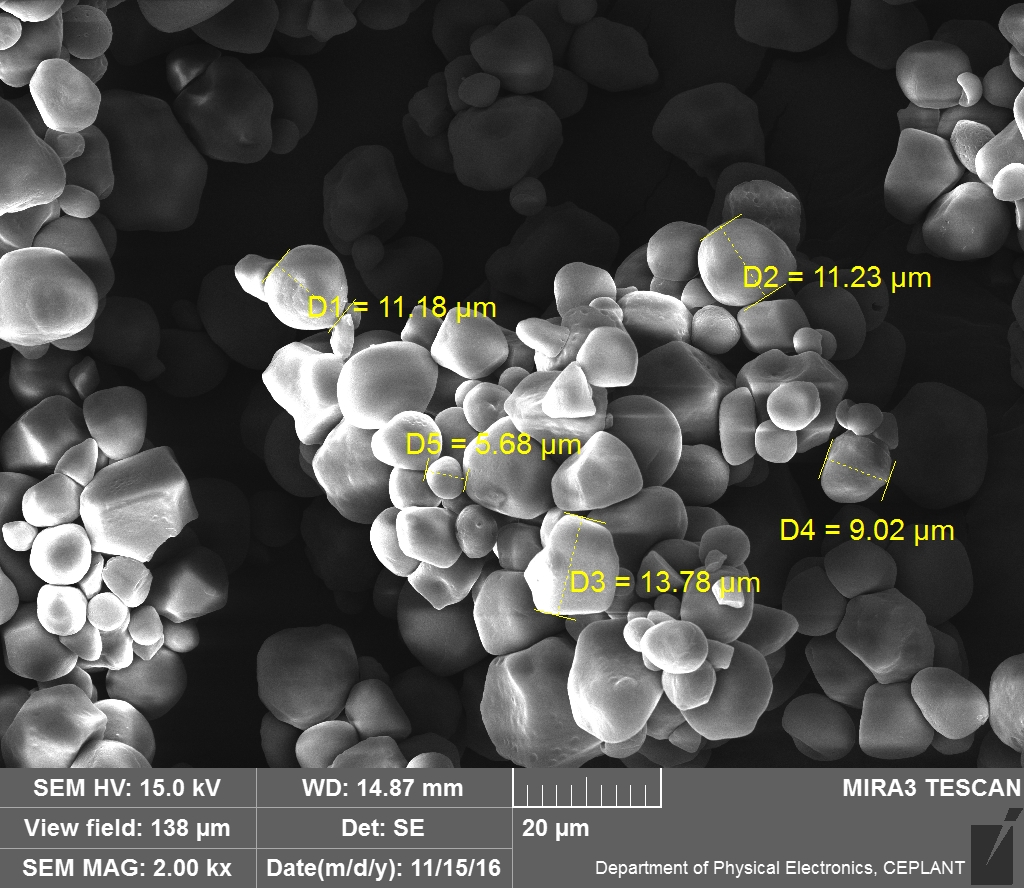 2. 11. 2016
113
PŘÍRODNÍ POLYMERY polysacharidy škrob PŘF MU 6 2016
SEM  škrobů – vlastní práce na MU
ŠKROB KUKUŘIČNÝ
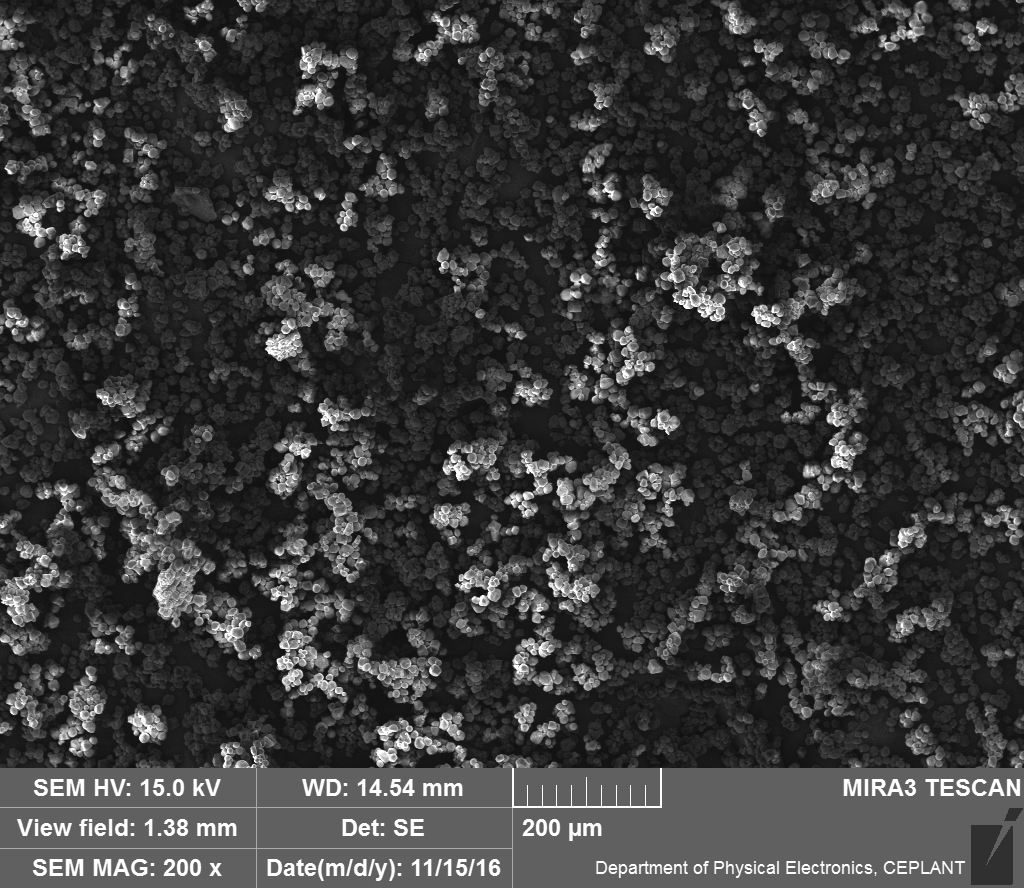 NEVIDÍTE tam žádné ZVRÁSNĚNÍ POVRCHU,  jako na kresbě (viz snímek 8). Asi proto, že tady nebyla zrna škrobu před snímkování vysušena.
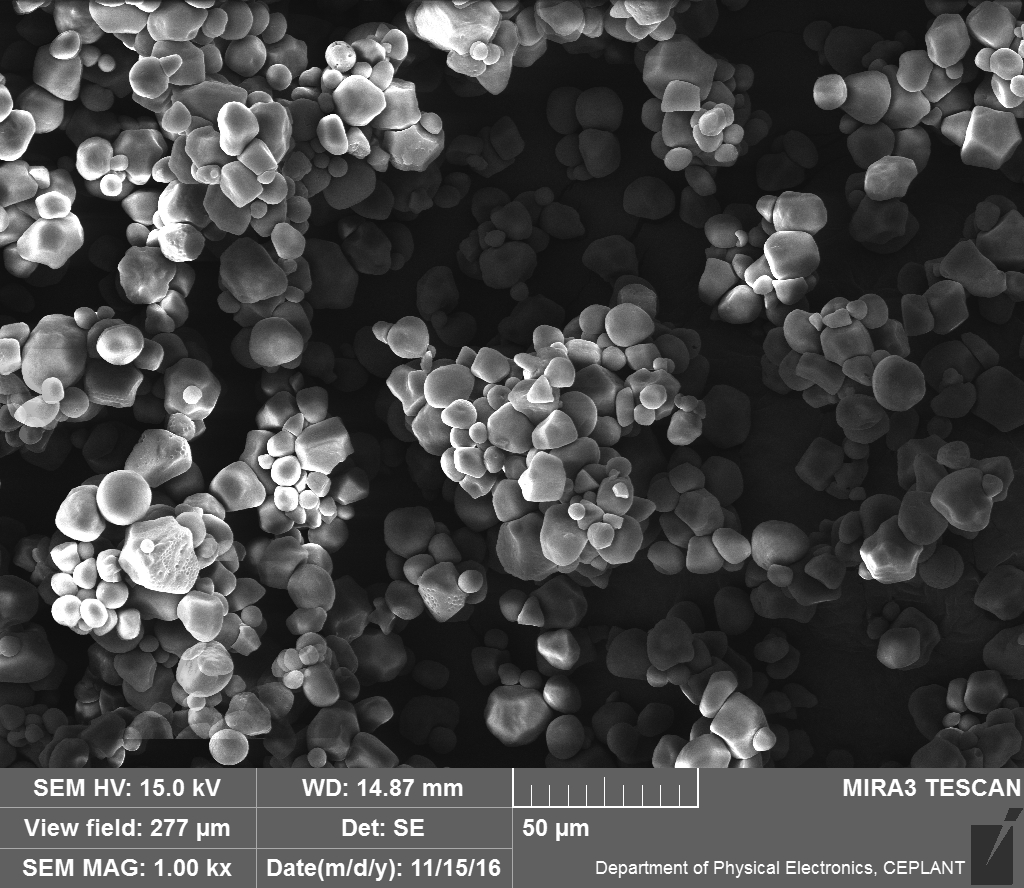 2. 11. 2016
114
PŘÍRODNÍ POLYMERY polysacharidy škrob PŘF MU 6 2016
SEM  škrobů – vlastní práce na MU
ŠKROB KUKUŘIČNÝ
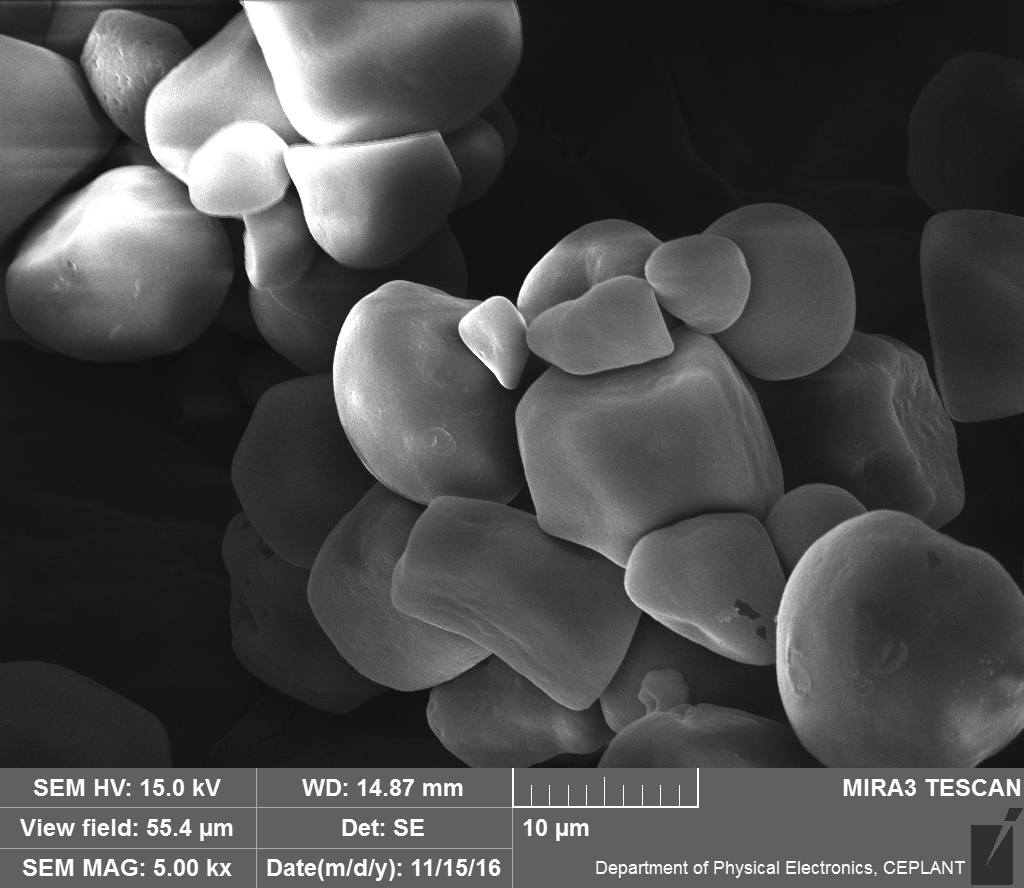 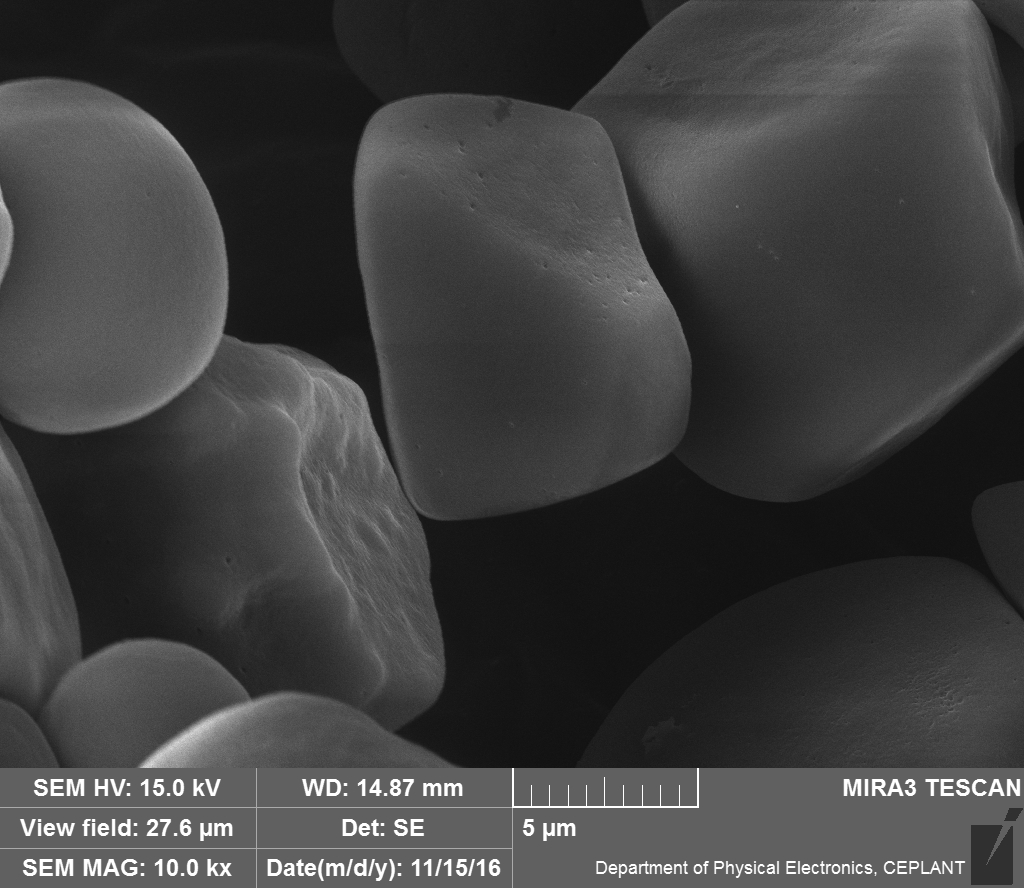 2. 11. 2016
115
PŘÍRODNÍ POLYMERY polysacharidy škrob PŘF MU 6 2016
SEM  škrobů – vlastní práce na MU
ŠKROB KUKUŘIČNÝ X BRAMBOROVÝ
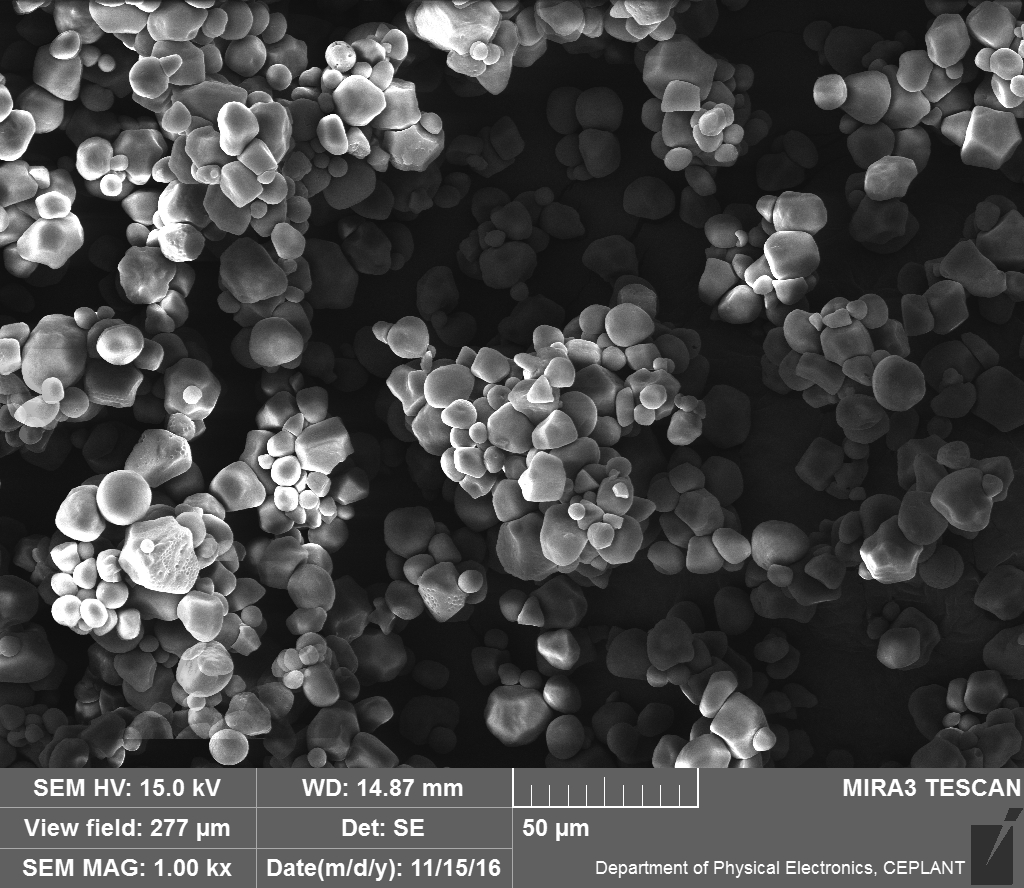 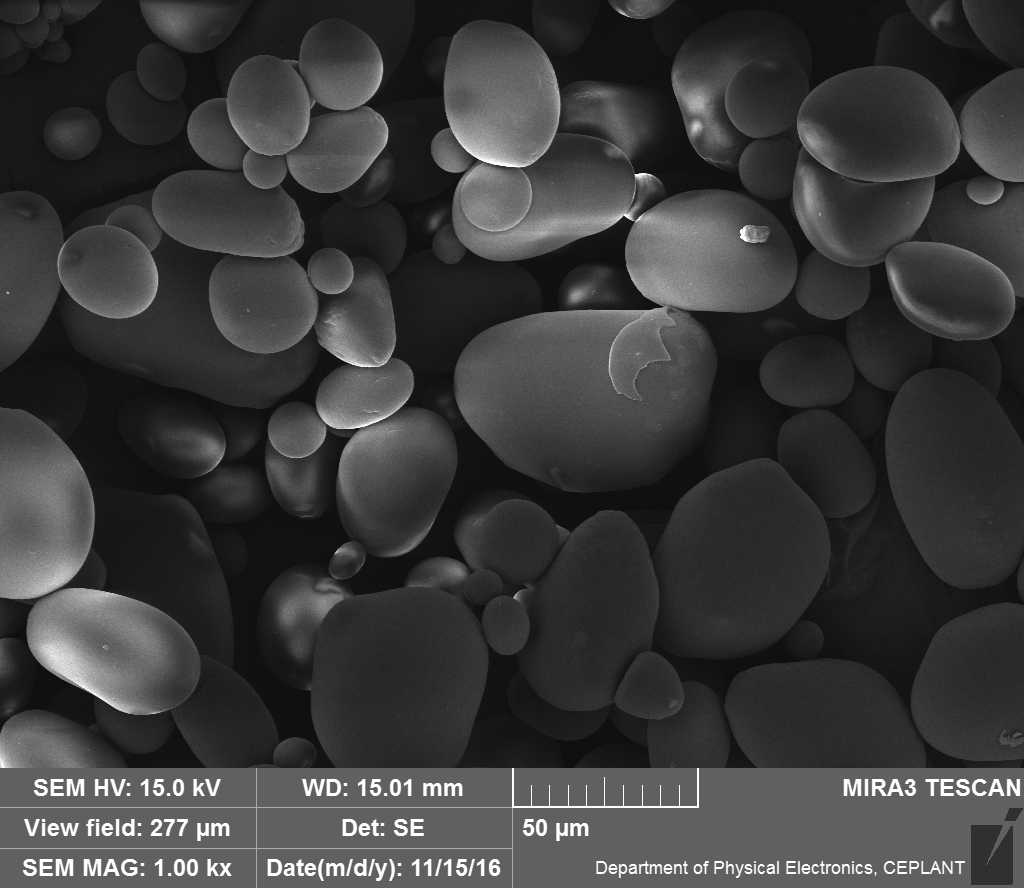 2. 11. 2016
116
PŘÍRODNÍ POLYMERY polysacharidy škrob PŘF MU 6 2016
SEM  škrobů – vlastní práce na MU
ŠKROB KUKUŘIČNÝ X BRAMBOROVÝ
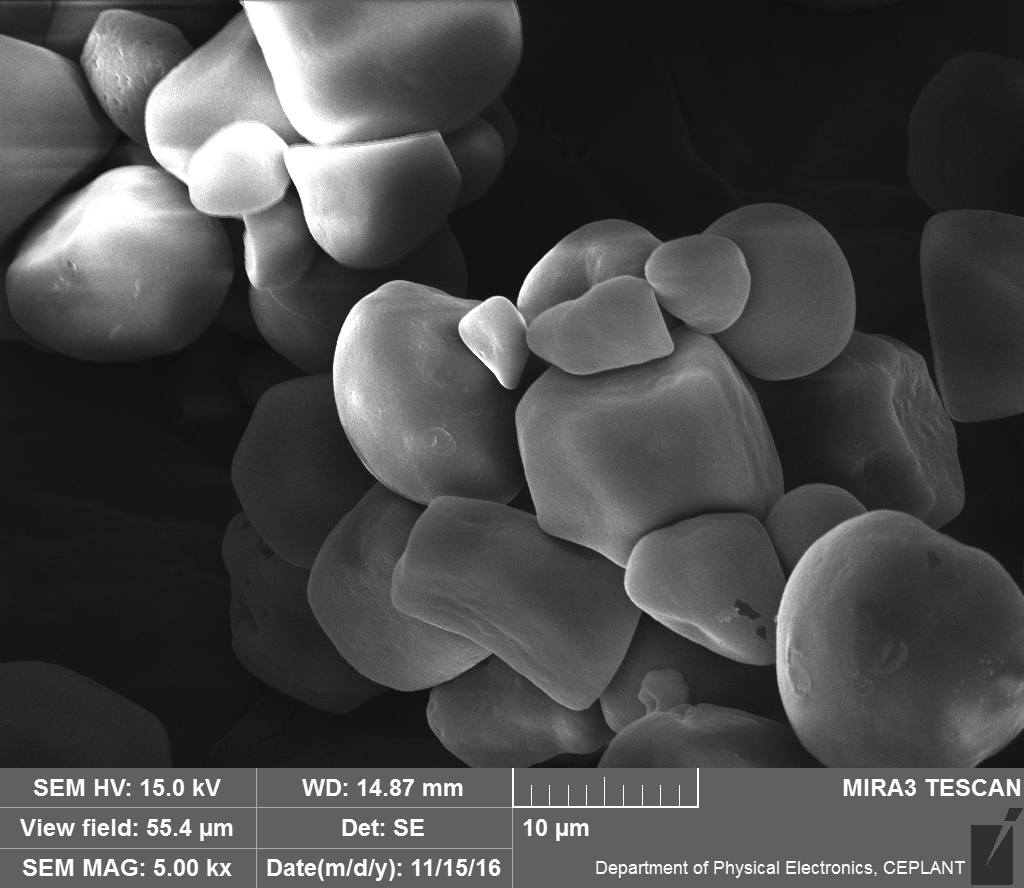 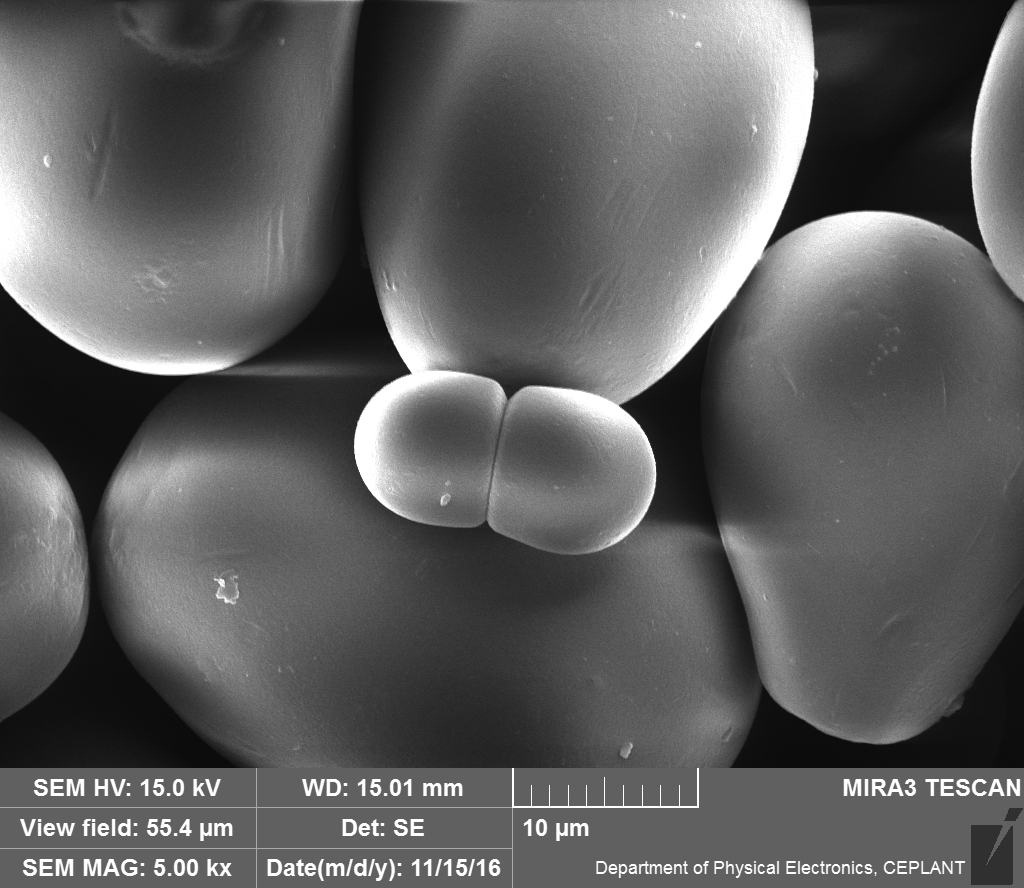 2. 11. 2016
117
PŘÍRODNÍ POLYMERY polysacharidy škrob PŘF MU 6 2016
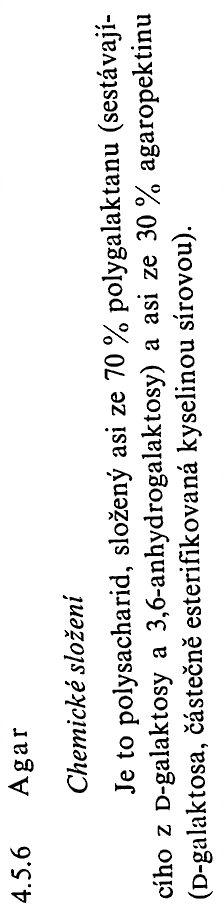 AGAR
Agar consists of a mixture of agarose and agaropectin. Agarose, the predominant component of agar, is a linear polymer, made up of the repeating monomeric unit of agarobiose. Agarobiose is a disaccharide made up of D-galactose and 3,6-anhydro-L-galactopyranose. Agaropectin is a heterogeneous mixture of smaller molecules that occur in lesser amounts, and is made up of alternating units of D-galactose and L-galactose heavily modified with acidic side-groups, such as sulfate and pyruvate.
AGAR & potravinářství
Kyselina pyrohroznová
ČIŘENÍ ovocných šťáv
 Zahušťovadlo
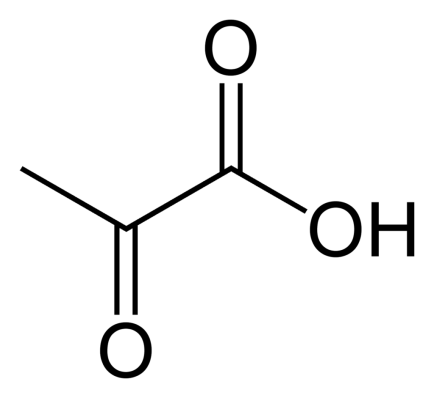 AGAR & medicína
Živná půda pro růst plísní a baktérií
2. 11. 2016
118
PŘÍRODNÍ POLYMERY polysacharidy škrob PŘF MU 6 2016
Jiné užitečné polysacharidy 1
Jitrocel vejčitý (Plantago ovata, Psyllium plantago)
je jednoletá rostlina, druh rodu jitrocel. Je jedním z mála jitrocelů který nepovažujeme za plevel, nýbrž za léčivku a je pěstován pro léčivé účinky semen.
Tento druh jitrocele se pro farmakologické účinky semen pěstuje na plantážích např. v Indii, Brazílií, na Blízkém východě i na severu Afriky. Hlavní léčebnou látkou je rozpustná vláknina ve formě bezbarvého slizu který po zvlhnutí bobtná. Získává se z osemení které se ze suchých semen sdírá a mele na prášek, osemení tvoří asi čtvrtinu objemu semene. Je schopno absorbovat vodu a tím asi desetinásobně zvětšit svůj objem, nejčastěji se používá jako šetrné projímadlo.
2. 11. 2016
PŘÍRODNÍ POLYMERY polysacharidy škrob PŘF MU 6 2016
119
Jiné užitečné polysacharidy 2
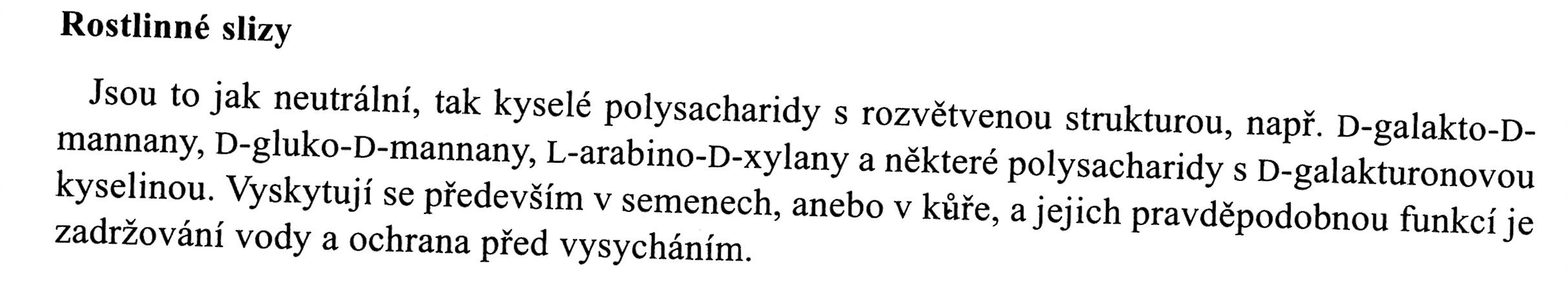 Jsou to HETEROPLYSACHARIDY
HEXÓZY
PENTÓZY
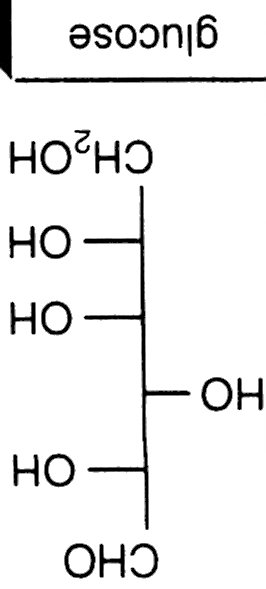 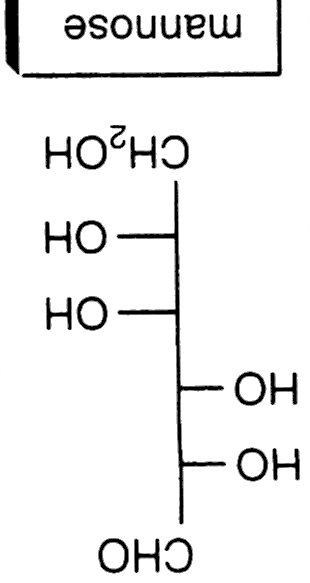 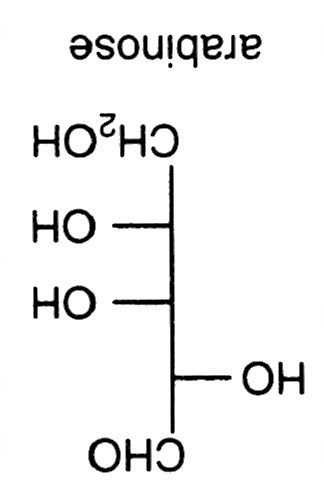 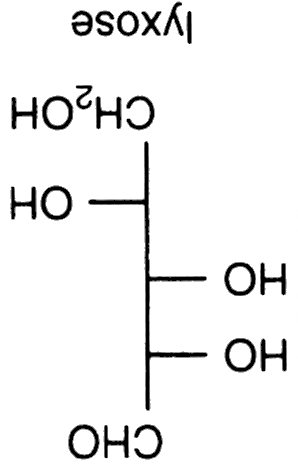 2. 11. 2016
120
PŘÍRODNÍ POLYMERY polysacharidy škrob PŘF MU 6 2016
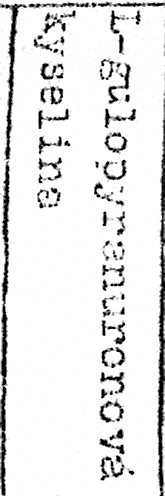 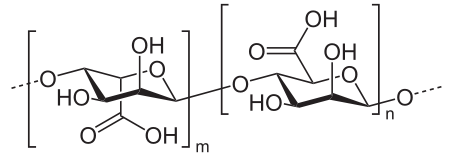 Molar mass
10,000 – 600,000
ALGINÁT
Alginic acid is a linear copolymer with homopolymeric blocks of (1-4)-linked β-D-mannuronate (M) and its C-5 epimer α-L-guluronate (G) residues, respectively, covalently linked together in different sequences or blocks.
121
PŘÍRODNÍ POLYMERY polysacharidy škrob PŘF MU 6 2016
2. 11. 2016
Alginate absorbs water quickly, which makes it useful as an additive in dehydrated products such as slimming aids, and in the manufacture of paper and textiles. It is also used for waterproofing and fireproofing fabrics, in the food industry as a thickening agent for drinks, ice cream and cosmetics, and as a gelling agent for jellies.[citation needed]
Alginate is used as an ingredient in various pharmaceutical preparations, such as Gaviscon, in which it combines with bicarbonate to inhibit reflux. Sodium alginate is used as an impression-making material in dentistry, prosthetics, lifecasting and for creating positives for small-scale casting.
Sodium alginate is used in reactive dye printing and as a thickener for reactive dyes in textile screen-printing.[citation needed] Alginates do not react with these dyes and wash out easily, unlike starch-based thickeners.
As a material for micro-encapsulation.[7]
Calcium alginate is used in different types of medical products including skin wound dressings to promote healing[8] and can be removed with less pain than conventional dressings.[
2. 11. 2016
PŘÍRODNÍ POLYMERY polysacharidy škrob PŘF MU 6 2016
122
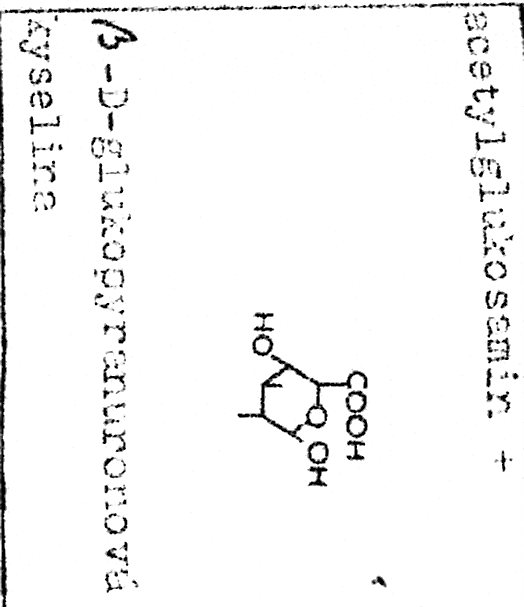 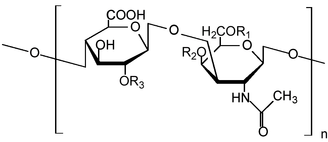 Chemical structure of one unit in a chondroitin sulfate chain. Chondroitin-4-sulfate: R1 = H; R2 = SO3H; R3 = H. Chondroitin-6-sulfate: R1 = SO3H; R2, R3 = H.
Chondroitin
Jde o polysacharid složený z pravidelně se opakujících monomerů glukuronátu a N-acetylgalaktosaminu
16. 11. 2016
PŘÍRODNÍ POLYMERY sacharidy NÁZVOSLOVÍ PŘF MU 6_3 2016
123
Chondroitin
Medicínský profil látky 
Mechanismus účinku
Působí patrně galaktosamin vzniklý odbouráním polysacharidového řetězce, mechanismus účinku je pravděpodobně shodný s glukosaminem. K výstavbě chrupavky není využíván polysacharidový řetězec či jeho štěpy, ale jednotlivé monomery (vzhledem k výše uvedené biosyntéze proteoglykanů). 
Účinky
Chondroitin sulfát patří mezi symptomaticky pomalu působící léky při osteoartróze.To znamená, že při dlouhodobém užívání (alespoň 2 měsíce) má příznivé účinky proti bolesti a zánětu při artróze kloubů. Na rozdíl od analgetik a nesteroidních antiflogistik je tento účinek opožděný, projeví se až po 4-6 týdnech pravidelného užívaní. Po vysazení však tento účinek obvykle přetrvává nějakou dobu. Proto je možné po 2-3 měsících užívání udělat další asi 2-3měsíční přestávku.
Chondroitin sulfát též zřejmě dokáže zastavit ztrátu kloubní chrupavky, ke které při artróze dochází.